COVID-19 – Your questions answered
As at 25th May 2021
INDEX: Policy Initiatives announced 17th March 2020
INDEX: Policy Initiatives announced 17th March 2020
INDEX: Policy Initiatives announced 17th March 2020
INDEX: Policy Initiatives announced 15th April 2020
INDEX: Policy Initiatives announced 15th April 2020
INDEX: Policy Initiatives announced 1st May 2020
INDEX: Policy Initiatives announced 1st May 2020
INDEX: Policy Initiatives announced 25th May 2020
INDEX: Policy Initiatives announced 15th December 2020
INDEX: Miscellaneous issues
INDEX: Miscellaneous issues
INDEX: Miscellaneous issues
COVID-19 – Government Policy Initiatives[announced 17th March 2020]
Reintroduction of depreciation on commercial buildings;
Increase in the provisional tax threshold;
Up-front deduction of low value assets threshold increase;
Research & Development Tax Credit refundability;
Use of Money Interest relief;
Information sharing;
In Work Tax Credit eligibility criteria;
Working for families tax credit entitlement for emergency benefit recipients;
Increase in the winter energy payment
Inland Revenue Policy Initiatives
The COVID-19 Response (Taxation and Social Assistance Urgent Measures) Bill was passed on 27th  March 2020, and enacted the following measures:
Reintroduction of depreciation on commercial buildings;
Increase in the provisional tax threshold;
Up-front deduction of low value assets threshold increase;
Research & Development Tax Credit refundability;
Use of Money Interest relief;
Information sharing;
In Work Tax Credit eligibility criteria;
Working for families tax credit entitlement for emergency benefit recipients;
Increase in the winter energy payment

Note, the final two initiatives are not administered by Inland Revenue
Intended audience: All customers
Published: 01/04/2020
Depreciation on Commercial Buildings
Reintroduced from 1 April 2020

Does not apply to residential buildings

Applicable rates:
2% for the diminishing value method
1.5% for the straight line method
Depreciation: Why are deductions being restored?
The Bill reintroduces depreciation deductions for non-residential buildings.
International studies indicate that commercial and industrial buildings do depreciate.
Restoring depreciation deductions will help support businesses with cashflow in the near-term and assist with the broader economic recovery by encouraging business investment in new and existing buildings.
The applicable depreciation rates introduced are 2% DV and 1.5% SL.

Find out more on our website: Depreciation & low value assets
Intended audience: Businesses & Intermediaries
Published: 01/04/2020
Depreciation: Common questions
Why are deductions not available for residential buildings?
Research shows these buildings have a slower rate of economic depreciation than other buildings.

Can I claim depreciation deductions for my AirB&B property?
The definition of residential buildings includes dwellings and buildings used for short-term accommodation (such as AirB&B) with less than 4 individual units. 
Houses and rooms used as AirB&B properties will therefore be “residential buildings” and will not be entitled to depreciation deductions. These buildings are not impacted by the depreciation changes as part of the Bill.
If there are 4 or more separate units within the same property and the property is used for short term accommodation such as AirB&B, it can be depreciated.
Intended audience: Businesses & Intermediaries
Published: 01/04/2020
Depreciation example: Commercial investment property
High Street Hotel Limited owns several stand-alone motel buildings which have a tax book value of $3m. 

Under the current tax law, these motel buildings are not depreciated for tax purposes. 

From 2020/2021, High Street Hotel will be able to depreciate the motel buildings.

The applicable depreciation rate is 2% (diminishing value).

High Street Hotel will therefore be able to claim a deduction of $60,000 in the 2020/2021 year.
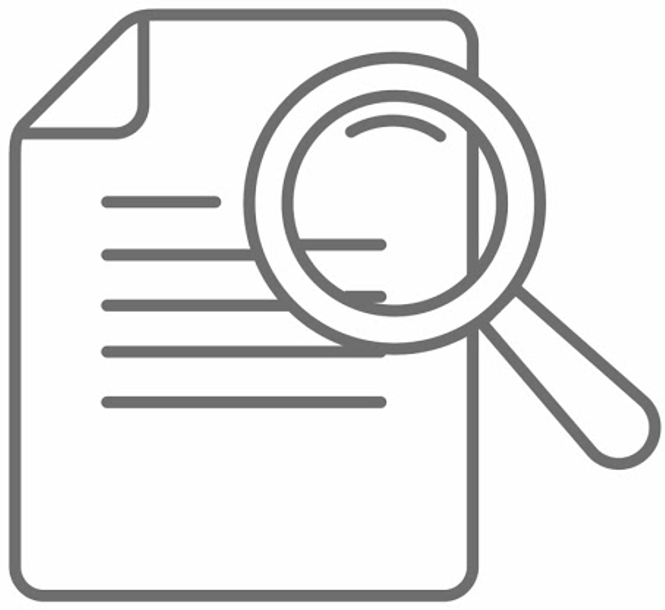 Intended audience: Businesses & Intermediaries
Published: 01/04/2020
Depreciation example: Residential investment property
Ivy Mundell owns a number of residential rental properties around Auckland that are all tenanted. 

Under the current law these buildings are not depreciated for tax. 

The tax depreciation changes introduced as part of the COVID-19 relief measures do not apply to residential buildings 

Therefore Ivy will still not be able to depreciate the rental properties in the 2020/2021 year.
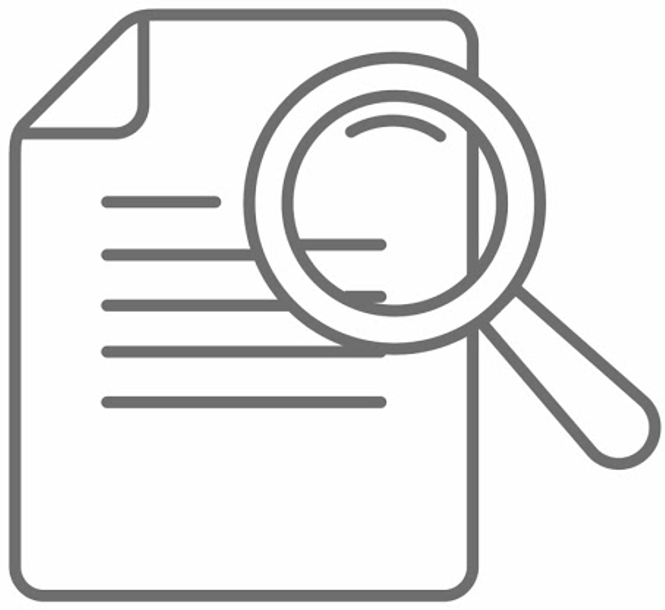 Intended audience: Businesses & Intermediaries
Published: 01/04/2020
Depreciation example: Commercial business premises
Metal Works Ltd manufactures machine parts and owns a factory building and distribution warehouse. 

The factory has a tax book value of $4m and the warehouse has a tax book value of $2m. 

As these are both commercial/industrial buildings, from 2020/2021 Metal Works Ltd can depreciate these buildings at a rate of 2% diminishing value (or 1.5% straight line). 

In 2020/2021, Metal Works Ltd is entitled to a deduction for tax depreciation of $120,000 based on 2% diminishing value rate ($80,000 + $40,000).
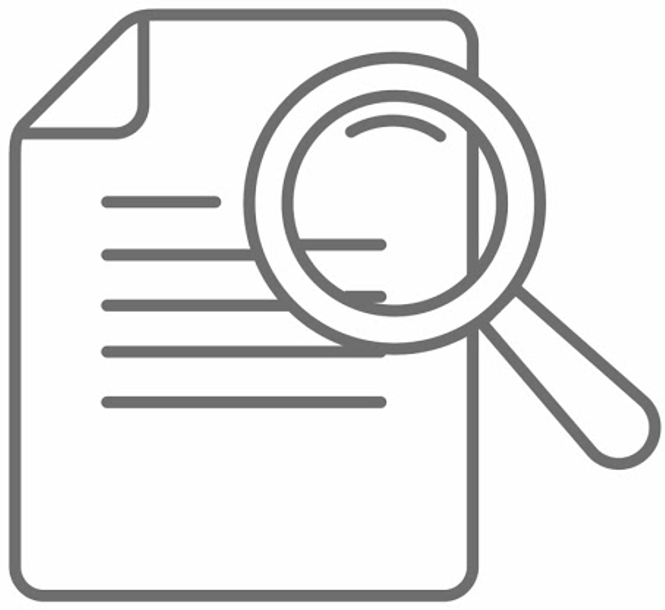 Intended audience: Businesses & Intermediaries
Published: 01/04/2020
Increased Provisional Tax Threshold
Increase in the provisional tax threshold from RIT of $2,500 to RIT of $5,000

Effective for the 2020/21 tax year
Increase in the provisional tax threshold
The Bill increases the provisional tax threshold from residual income tax of $2,500 to $5,000 from the 2020/2021 tax year.  
As a result, returns filed for the 2020 tax year will only generate a provisional tax assessment if the RIT is over $5,000.
Increasing the threshold for having to pay provisional tax from $2,500 to $5,000 allows more small taxpayers to delay paying their taxes to the end of the year. 
This means they have until 7 February, following the year they file, to pay their tax bill, instead of having to pay in instalments throughout the year. 
This lowers compliance costs for smaller taxpayers and allows them to retain cash for longer.
Find out more on our website: Provisional tax
Intended audience: All customers
Published: 01/04/2020
Provisional tax: Common questions
Is this a permanent change?
Yes. While this change is being done now in response to COVID-19 it is intended to be a permanent change.

How many taxpayers will be taken out of provisional tax from this measure?
This reduces the number of taxpayers who have to pay provisional tax by approximately 95,000.  This will give those taxpayers cash to use within their business during the year.
Intended audience: All customers
Published: 01/04/2020
Provisional tax: Common questions
Won’t this measure just increase debt levels at the end of the year?
The increase in the provisional tax threshold to $5,000 removes compliance costs for smaller businesses and frees up cashflow during the year.
Those taxpayers who want the convenience of paying during the year they can always choose to make voluntary payments to Inland Revenue or put the money aside in a bank account.

When will this take effect?
The reduced threshold will take effect from the 2020-21 income year which for most taxpayers will mean 1 April 2020.
Intended audience: All customers
Published: 01/04/2020
Example: Provisional tax
Jenny is a tour guide who provides tours of the Lord of the Rings filming location sites around Wellington through her company Jenstar Tours Limited (JTL). She gets the majority of her customers from tourist ships visiting Wellington. 
In the 2019–20 income year, JTL’s tax liability was $4,500, but because of the recent changes to restrict tourist ships in response to COVID-19, JTL’s tax liability in 2020–21 is expected to be much lower.
The Government’s change to the provisional tax threshold from $2,500 to $5,000 means that JTL is not a provisional taxpayer for the 2020–21 income year. 
Instead of paying tax in instalments throughout the 2020–21 income year, JTL will not have to pay tax until 7 February 2022, which improves its cashflow during the year.
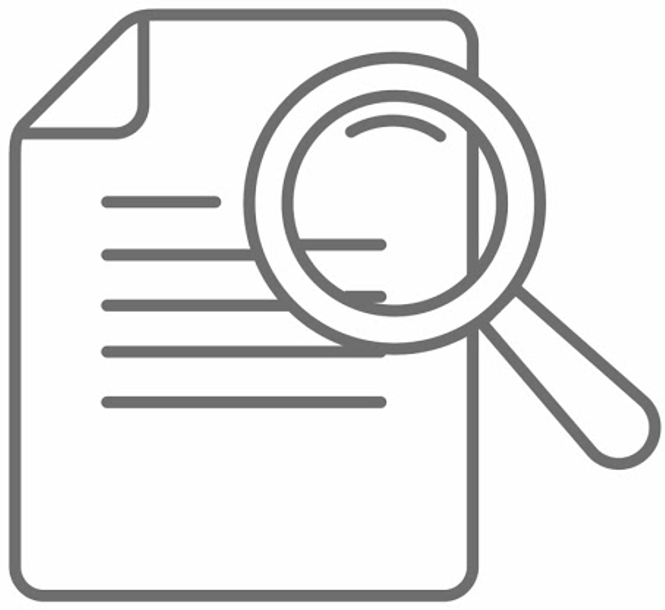 Intended audience: All customers
Published: 01/04/2020
Low Value Assets
Threshold temporarily increases from $500 to $5,000
Effective from 17 March 2020 – 16 March 2021

Threshold permanently increases to $1,000
Effective from 17 March 2021
Threshold for expensing low-value assets
Businesses can now deduct the full cost of more low-value assets in the year they purchased them, rather than having to spread the cost over the life of the asset.
Taxpayers were previously able to claim an immediate deduction for the purchase of assets that cost less than $500. 
This threshold has been increased, effective from 17 March 2020, to allow the immediate expensing of assets that cost up to $5,000. 
This will reduce compliance costs for businesses and, as it is a temporary measure, it will incentivise them to bring forward investments and encourage spending. 
This increase is temporary and will only apply until 16 March 2021. After this date the low-value asset threshold will increase permanently, but only to $1,000.
Find out more on our website: Depreciation & low value assets
Intended audience: Businesses & Intermediaries
Published: 01/04/2020
Low value assets: Common questions
Why is the increase temporary?
Increasing the threshold to $5,000 from 17 March 2020 until 16 March 2021 is intended to encourage businesses to continue investing in their businesses throughout the period of the COVID-19 pandemic. 

The threshold is still being permanently increased from $500 to $1,000 from 17 March 2021 onwards. 

This will encourage further investment by businesses as the economy begins to recover from COVID-19.
Intended audience: Businesses & Intermediaries
Published: 01/04/2020
Example: Low value assets
Capes Comics Limited (Capes) is a comic store that sells comics and comic-related merchandise.  The store’s owner, Clark, wants to expand by investing in two new display cabinets worth $4,600 in total. Clark believes that this will increase his sales of high-value action figures.
However, with the COVID-19 restrictions, he is anxious about investing $4,600, especially given that he can only deduct the cost of the cabinets over time through tax depreciation (rather than immediately).
The Government’s change to the low-value asset write-off threshold means that Capes can claim an immediate deduction for the cost of the cabinets.
This allows Capes to reduce its tax paid this year by $1,288 (28% of $4,600), instead of that amount being spread over a number of years..
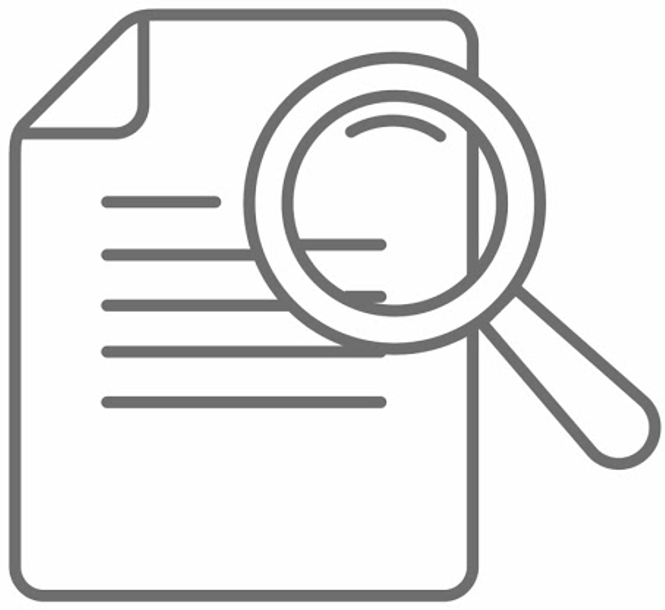 Intended audience: Businesses & Intermediaries
Published: 01/04/2020
Research & Development Tax Credit
Refundability of the R&D tax credit has been brought forward to the 2019/20 tax year
Research & Development tax credits
The application date of broader refundability for the R&D tax credit has been brought forward by one year, to the 2019–20 income year, to help businesses retain their R&D capability during the COVID-19 outbreak. 
The R&D tax credit currently only has limited refundability rules, which may not provide sufficient support to loss-making businesses or businesses who do not pay enough income tax to fully utilise their R&D tax credits. 
Broader refundability rules have been developed and will apply from year 2 of the regime (the 2020–21 income year); however, these rules will not apply in time to benefit R&D performers struggling with the effects of COVID-19. 
Bringing the application date of the year 2 refundability rules forward to year 1 (2019–20 income year) would provide more businesses with access to R&D tax credit refunds sooner.
Intended audience: Businesses & Intermediaries
Published: 01/04/2020
R&DTC: Common questions
If the new rules are more generous, why didn’t you do this in the first place?
The R&D Tax Incentive was developed under tight timeframes. The Government committed to reviewing the refundability rules so that broader refundability would be available from year 2 of the incentive (the 2020-21 income year). 	
To provide businesses performing R&D with cash now, when they need it the most, and to encourage R&D activity and innovation at a difficult economic tie, these new broader rules will apply a year early. 

Can businesses still access the old limited refundability rules in year 1?
Yes, they can. 
The broader refundability rules will apply by default, but any business who would prefer to apply the old year 1 limited refundability rules will be able to do so. Businesses can signal this preference when they file their R&D claims with Inland Revenue.
Intended audience: Businesses & Intermediaries
Published: 01/04/2020
R&DTC: Common questions
How much support will this provide businesses? 
We’re expecting this measure to provide up to $70 million of additional cash support to R&D performing businesses. 
By making the broader refundability rules available early,  we’re helping to ensure businesses have the funds they need to keep New Zealanders in their jobs and to continue undertaking R&D activities. These businesses would have had access to this cash in year 2 of this scheme, but making this amendment provides them with this vital support a year earlier. 

The Government has already announced business support measures – why are R&D performers getting extra support?
For many businesses, R&D activities are likely to be scaled back or reduced when funds are tight which means less innovation. This, in turn, hinders our economy’s ability to recover once the global situation stabilises. That’s why the Government has decided to act quickly and provide extra support to R&D performers now.
Intended audience: Businesses & Intermediaries
Published: 01/04/2020
Example: R&DTC
Moppy’s Chicken Factory (“Moppy”) has brought forward tax losses from the 2018–19 income year. It claims R&D tax credits in the 2019–20 income year, but does not have enough income tax to pay to use all of its credits. 
Moppy determines that it will be able to receive more refundable R&D tax credits if it applies the broader refundability rules, because it has $500,000 of surplus R&D tax credits and has paid $500,000 of PAYE in the 2019–20 income year (so its refundability cap is $500,000).
Moppy files its income tax and R&D supplementary returns soon after 31 March 2020. It advises Inland Revenue that it would like to apply the broader refundability rules. 
Inland Revenue processes Moppy’s claim and refunds Moppy $500,000 of R&D tax credits.
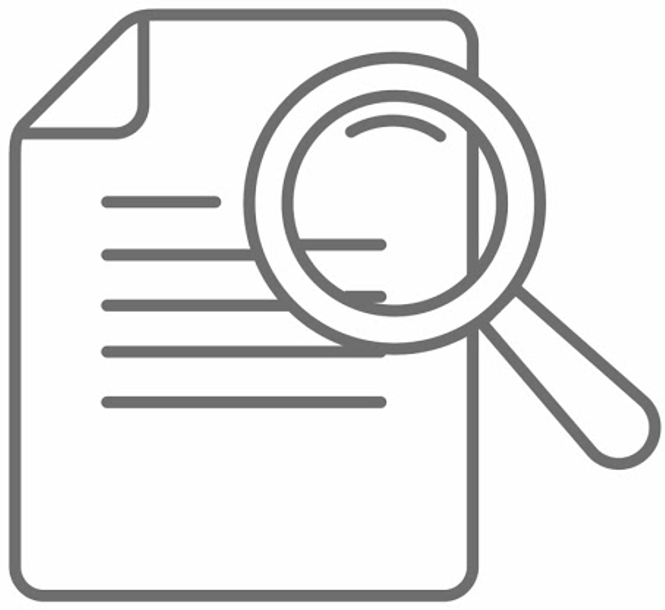 Intended audience: Businesses & Intermediaries
Published: 01/04/2020
Information Sharing
Amends Inland Revenue’s ability to share information with other Government Departments

Assists the efficient and effective delivery of the Governments COVID-19 response
Information Sharing
The Bill amends the rules governing Inland Revenue’s ability to share information with other government departments. 

The Bill allows Inland Revenue to share information with other government departments to assist those agencies in their response to the COVID-19 outbreak. 

This allows information to be supplied to assist the efficient and effective delivery of the Government’s COVID-19 response.
Intended audience: All customers
Published: 01/04/2020
Information Sharing: Common questions
How will information sharing help a struggling business or someone who has lost their job?
Many government departments are working quickly to provide support to businesses and individuals struggling financially as a  result of COVID-19. Inland Revenue has a lot of relevant information to enable government agencies to target those who need assistance the most and deliver the necessary support quickly. Allowing Inland Revenue the ability to share certain information will help speed up and target government assistance.

Why can’t Inland Revenue use existing legislation to share information? Why do you need more legislation?
The existing legislation enables information to be shared for defined purposes, which may not include responses to the COVID-19 outbreak. Also, Inland Revenue may be required to share information with agencies where we do not have any existing agreements.
Intended audience: All customers
Published: 01/04/2020
Information Sharing: Common questions
Will the information be kept safe?
Safeguards will be put in place to ensure the information is kept secure.
In considering whether to share information with other government agencies, the Commissioner of Inland Revenue has to consider the security of the information prior to it being disclosed.
Also, anyone receiving taxpayer information will be required to maintain the same confidentiality requirements imposed on Inland Revenue staff.

How much information will be shared with the receiving agency? Will they be able to use the information for other purposes?
Only sufficient information will be shared to enable the other agency to administer the relevant COVID-19 response initiative. Information received by the other agency will not be able to be used for other non-COVID-19 initiatives.
Intended audience: All customers
Published: 01/04/2020
Use of Money Interest Remission
Inland Revenue can remit interest on late payment if the customers ability to make payment was significantly adversely affected by the COVID-19 outbreak

Effective for payments due on or after 14 February 2020
Use-of-money interest remission
The Commissioner already has a number of financial relief and remission provisions of the Tax Administration Act 1994 (TAA). The Government has also introduced a new section 183ABAB into the TAA 1994 giving the Commissioner the ability to remit use of money interest (UOMI) charged if the taxpayer’s ability to pay tax on time has been significantly adversely affected by the COVID-19 outbreak. 
This new provision would include both when a taxpayer is physically unable to make a tax payment on time and also when a taxpayer is financially unable to make a tax payment on time because of the economic effects of the COVID-19 outbreak. That relief is available once the core tax has been paid in full. This discretion applies to tax payments due on or after 14 February 2020. The Commissioner’s ability to remit interest under s 183ABAB will apply until 25 March 2022. 
Find out more on our website: Use of Money Interest
Intended audience: All customers
Published: 07/04/2020
UOMI remission: Eligibility
To be eligible for remittance of penalties and UOMI, customers must meet the following criteria: 
They have tax that is due on or after 14 February 2020 
Their ability to pay by the due date, either physically or financially, has been significantly affected by COVID-19 
They will be expected to contact the Commissioner as soon as practicable to request relief and will also be required to pay the outstanding tax as soon as practicable 
It is the Commissioner’s view that a customer has been significantly adversely affected by COVID-19 financially where their income or revenue has reduced as a consequence of COVID-19 and, as a result of that reduction in income or revenue, is unable to pay their taxes in full and on time.
Intended audience: All customers
Published: 07/04/2020
UOMI remission: Apply “as soon as practicable”
“As soon as practicable” will be determined on the facts of each case. 
Inland Revenue considers the term means that so long as the taxpayer applies for the relief at the earliest opportunity and agrees to an arrangement that will see the outstanding tax paid at the earliest opportunity, or will be paid over the most reasonable period given the taxpayer’s specific circumstances, the test will be met. 
Those customers who require further assistance at a later date, such as having to renegotiate the terms of an arrangement, should contact Inland Revenue at the earliest opportunity after determining they will have difficulty in paying the tax as agreed. So long as the taxpayer completes an arrangement (which may have been amended at the taxpayer’s request during the period of the arrangement), the Commissioner will accept that by entering into and completing that arrangement, the test for “as soon as practicable” in respect of paying the tax will be met.
Intended audience: All customers
Published: 07/04/2020
UOMI remission: Information required
Inland Revenue will be trying to minimise the information we would ask to be provided during these unusual times. By continuing to file GST and other returns we will have a lot of the information we would normally ask to be provided. However, customers should be able to provide, if asked:
At least three months banks statements and credit card statement; 
Any management accounting information; 
A list of aged creditors and debtors. 
We will not ask for that information in every case, but the information should be available if we do ask for it. For businesses, Inland Revenue will be looking to understand the taxpayer’s plan to sustain their business. We understand you might not be able to get all this information at this time given the COVID-19 lockdown. We will work with you based on what you know and are able to access at this time and will continue to do so as more information becomes available.
Intended audience: All customers
Published: 07/04/2020
UOMI remission: New debt & Pre-existing debt
For new tax debt Inland Revenue will consider:
Instalment arrangements
Instalment arrangements with a  deferred payment start date 
Partial write-off due to serious hardship & payment of the remaining tax by instalment or lump sum 
Partial payment and write-off of the balance under maximising recovery of outstanding tax 
Write-off due to serious hardship 
Pre-existing debt prior to COVID-19
Customers whose debt is also subject to an arrangement but consider they may not be continue with the current terms due to being significantly affected by COVID-19 can ask to renegotiate the instalment arrangement. Any of the above options may be appropriate and each case will be considered on its own facts. Customers are encouraged to contact Inland Revenue as soon as they believe they will have difficulty in meeting their current arrangement. 
Customers who do not have their debt under an arrangement, should contact Inland Revenue as soon as possible to discuss what options may best suit their circumstances
Intended audience: All customers
Published: 07/04/2020
UOMI remission: Filing of returns
Inland Revenue accepts that customers will have difficulty paying all their taxes in full and on time. However, it is important that they continue to file their returns on time. 
The information in those returns will allow us to have a more complete picture of a customer’s financial position when considering the various options for relief, so may reduce the amount of information we would require to consider whether or not to agree to the request for relief, and the extent of that relief. 
In addition, the information in those returns provides important information to the government – at the present time to be able to monitor the effects of COVID-19 on New Zealand’s economy.
Intended audience: All customers
Published: 07/04/2020
UOMI remission: Common questions
How will allowing Inland Revenue to remit interest for late tax payments assist those affected by COVID-19?
For many taxpayers the impacts of COVID-19 may mean they are unable to pay their tax on time, either because of the financial impact of COVID-19 or because they are physically unable to make the payment. Allowing Inland Revenue to remit use of money interest ensures that these taxpayers are only required to pay their core tax debt and do not also need to worry about interest.
Can’t Inland Revenue already remit use of money interest in certain situations?
Yes. However, the existing remission rules only applied in specific situations or events, , typically due to a natural disaster. These pre-existing rules are not fit for purpose to respond to the nature of the economic shock of COVID-19 where a taxpayer may be financially unable to pay their tax on time.
Will taxpayers still be required to pay their core tax debt?
Yes. While interest can be remitted the core tax debt must still be paid. Paying tax is an important way New Zealanders can contribute to the fight against COVID-19.
Intended audience: All customers
Published: 01/04/2020
UOMI remission: Provisional taxpayers
For provisional taxpayers, a number of different factual situations can apply which determine whether section 183ABAB can provide relief for UOMI.  These factors include:
 The due date by which the tax was due to be paid (it must be on or after 14 February 2020);
The balance date (this determines the due dates for provisional tax and terminal tax);
The provisional tax method chosen or applied for the tax year (this determines the date UOMI will be charged from);
When payments were made and how they were applied to amounts owing in the income tax account.
The following scenarios are intended to provide guidance for the most common situations that Inland Revenue has identified.  
The scenarios have been drafted based on current law and may change as a result of the additional legislation changes proposed on 15th April 2020.
Intended audience: Provisional tax payers, Businesses & Intermediaries
Published: 15/04/2020
UOMI remission: Provisional taxpayers
The principles in respect of how section 183ABAB will be applied apply equally to provisional tax and terminal tax obligations for the 2020 and 2021 tax years.
Scenarios 1 and 2 explain how section 183ABAB applies to provisional tax instalments.  
Scenarios 3 to 8 explain how section 183ABAB applies to UOMI charged on terminal tax and how this is impacted by the method used to calculate provisional tax.
Information is also provided in respect of provisional tax and UOMI which may be useful in considering provisional tax payment methods and UOMI consequences.

Where further scenarios and other information are identified these will be added as and when they are identified.
Intended audience: Provisional tax payers, Businesses & Intermediaries
Published: 15/04/2020
UOMI remission: Provisional taxpayers
Scenario 1 – 	Late paid provisional tax (due date before 14 February 2020)
Scenario 2 – 	Late paid provisional tax (due date on or after 14 February 2020)
Scenario 3 – 	Late paid terminal tax (due date before 14 February 2020) – Safe Harbour
Scenario 4 – 	Late paid terminal tax (due date on or after 14 February 2020) – Safe 	Harbour
Scenario 5 – 	Late paid terminal tax (due date before 14 February 2020) – Estimator 
Scenario 6 – 	Late paid terminal tax (due date on or after 14 February 2020) – Estimator 
Scenario 7 – 	Late paid terminal tax (due date before 14 February 2020) – UOMI 	Concession rules in section 120KBB of the TAA apply 
Scenario 8 – 	Late paid terminal tax (due date on or after 14 February 2020) – UOMI 	Concession rules in section 120KBB of the TAA apply
Intended audience: Provisional tax payers, Businesses & Intermediaries
Published: 15/04/2020
Scenario 1: Late paid provisional tax (due date before 14 February 2020)
A provisional taxpayer has 3 instalments of provisional tax for the 2019 tax year and has a standard balance date of 31 March.  

These instalments are due to be paid on 28 August 2018, 15 January 2019 and 7 May 2019.  

If any of these instalments are paid late section 183ABAB will not provide any relief as none of the instalments are due on or after 14 February 2020.  

UOMI will be charged, from the day after the due date of each unpaid instalment until the tax, late payment penalties and UOMI are paid.
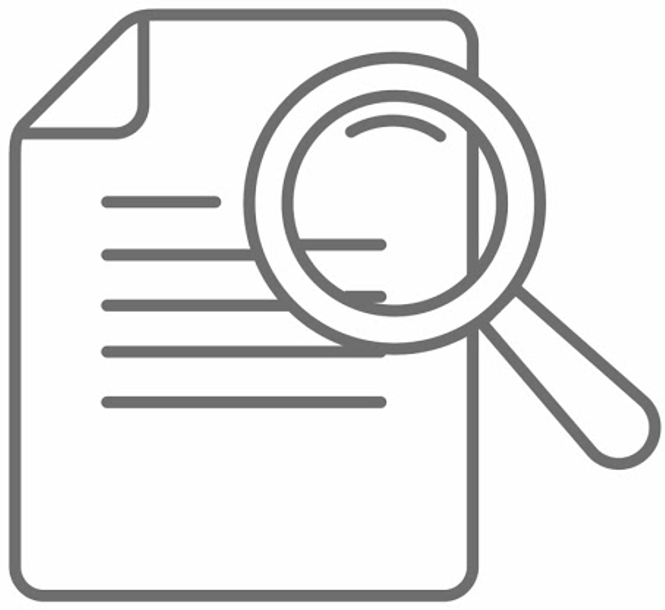 Intended audience: Provisional tax payers, Businesses & Intermediaries
Published: 15/04/2020
Scenario 2: Late paid provisional tax (due date on or after 14 February 2020)
The same facts as for Scenario 1, but the tax year is 2020.  The provisional tax instalment due dates are 28 August 2019, 15 January 2020 and 7 May 2020.  
 
If either or both of the first 2 instalments are paid late section 183ABAB will not provide any relief.  UOMI will then be charged from the day after the due date of each of these instalments.

If the last instalment is paid late section 183ABAB could provide relief if the late payment is due to COVID-19 as that due date is after 14 February 2020.  UOMI would be charged from 8 May 2020 but could be remitted under section 183ABAB provided the late payment is due to COVID-19.
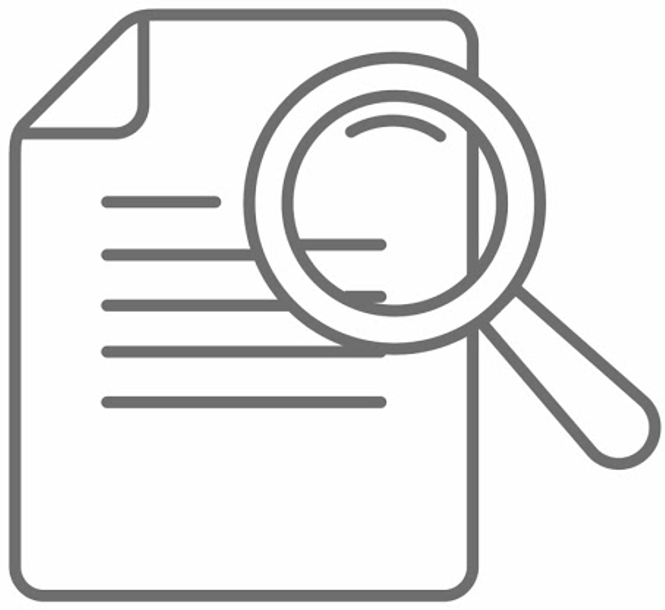 Intended audience: Provisional tax payers, Businesses & Intermediaries
Published: 15/04/2020
Scenario 3: Late paid terminal tax (due date before 14 February 2020) – 	Safe Harbour
A provisional taxpayer has a standard balance date of 31 March, their 2019 terminal tax is due on 7 February 2020 and they met all of the criteria to be a safe harbour provisional taxpayer.  
 
UOMI will be charged from 8 February 2020.

If the terminal tax is paid late section 183ABAB will not provide any relief as that due date is not on or after 14 February 2020.
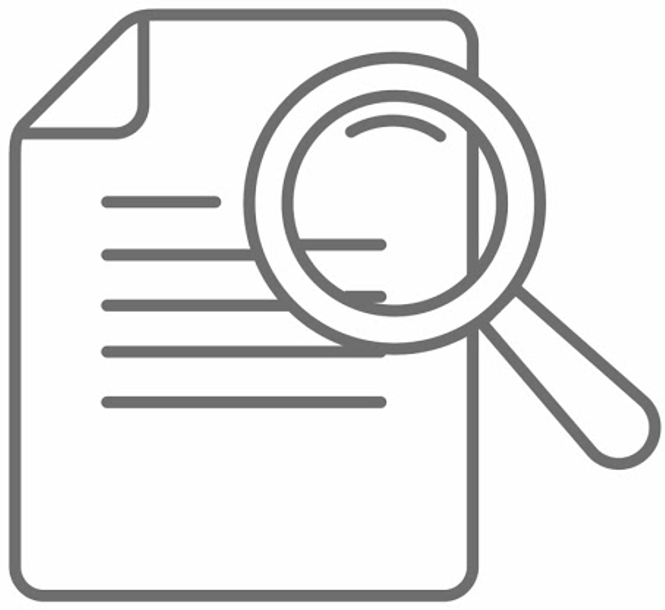 Intended audience: Provisional tax payers, Businesses & Intermediaries
Published: 15/04/2020
Scenario 4: Late paid terminal tax (due date on or after 14 February 2020) – 	Safe Harbour
The same facts as for Scenario 3, but the 2019 terminal tax is due on 7 April 2020 as the provisional taxpayer has an extension of time via a tax agent.  

UOMI will be charged from 8 April 2020.
 
If the terminal tax is paid late section 183ABAB could provide relief as that due date was after 14 February 2020.
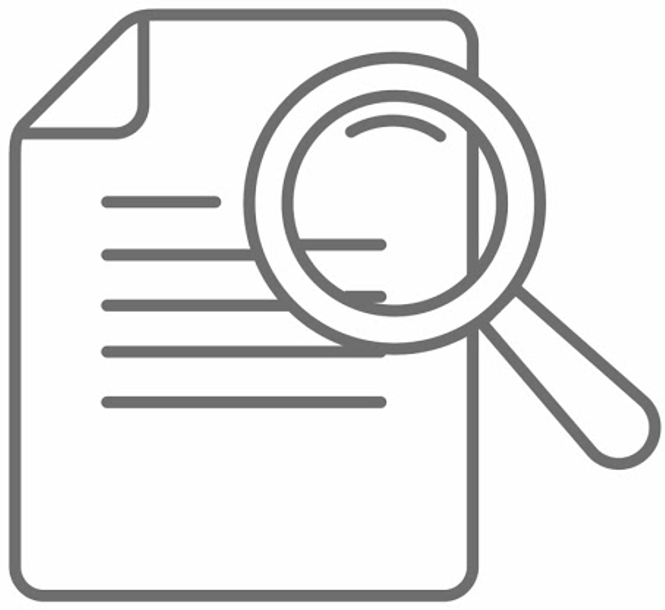 Intended audience: Provisional tax payers, Businesses & Intermediaries
Published: 15/04/2020
Scenario 5: Late paid terminal tax (due date before 14 February 2020) – 	Estimator
A provisional taxpayer has a standard balance date of 31 March, their 2019 terminal tax is due on 7 February 2020 and they are an estimator.  

For the person to have a terminal tax liability means their Residual Income Tax (RIT) is more than their estimated provisional tax.  
 
Because the RIT of an estimator is spread across their provisional tax instalments UOMI could have started as early as from the day after their first instalment date.
 
If the terminal tax is paid late section 183ABAB will not provide any relief as that due date is not on or after 14 February 2020.
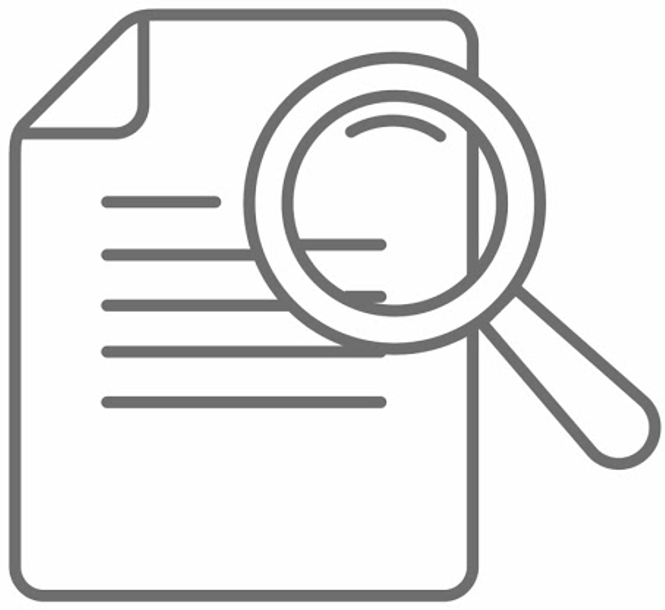 Intended audience: Provisional tax payers, Businesses & Intermediaries
Published: 15/04/2020
Scenario 6: Late paid terminal tax (due date on or after 14 February 2020) – 	Estimator
The same facts as for Scenario 5, with the 2019 terminal tax being due on 7 April 2020 as the provisional taxpayer has an extension of time via a tax agent. 
If the terminal tax is paid late section 183ABAB can provide relief as that due date is after 14 February 2020.  
However, the remission of UOMI is only in respect of the late paid terminal tax amount (i.e. UOMI charged from 8 April 2020 on the terminal tax amount only), not in respect of:
any provisional tax instalment amount that is not paid on time as the due dates for those provisional tax liabilities fall on 28 August 2018, 15 January 2019 and 7 May 2019; or
UOMI charged on the terminal tax up to and including 7 April 2020, because that portion of UOMI is not charged due to the late payment of the terminal tax (i.e. that portion of the UOMI is always payable whether the terminal tax was paid on the due date or late).
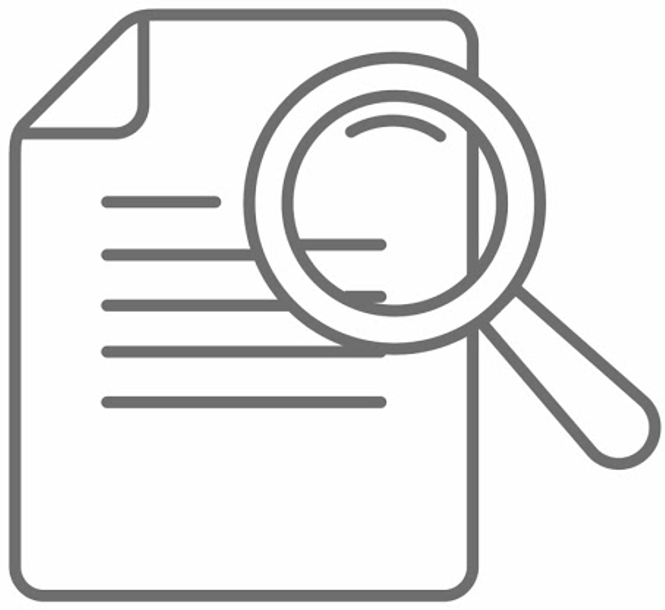 Intended audience: Provisional tax payers, Businesses & Intermediaries
Published: 15/04/2020
Scenario 7: Late paid terminal tax (due date before 14 February 2020) – 	UOMI Concession rules in section 120KBB of the TAA apply
A provisional taxpayer has a standard balance date of 31 March, their 2019 terminal tax is due on 7 February 2020 and they meet all of the criteria of the UOMI concession rules in section 120KBB.   
The UOMI concession rules apply where a person is not a safe harbour provisional taxpayer or an estimator and none of the other special UOMI apply.  Under the UOMI concession rules if all provisional tax instalments are paid in full and on time UOMI will apply from the day after the last provisional tax instalment. 
The person is deemed to have their RIT apply at their last instalment date (7 May 2019 in this example) for UOMI purposes even though their terminal tax date is 7 February 2020.  UOMI will be charged from 8 May 2019.
If the terminal tax is paid late section 183ABAB will not provide any relief as their terminal tax is not due on or after 14 February 2020.
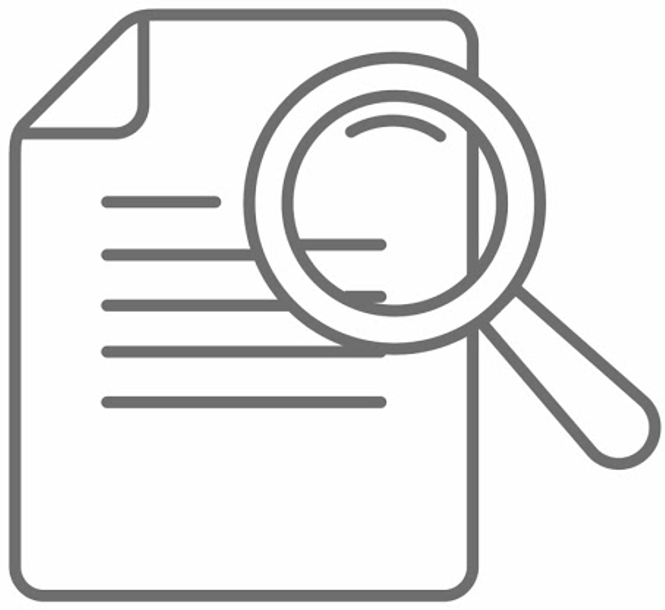 Intended audience: Provisional tax payers, Businesses & Intermediaries
Published: 15/04/2020
Scenario 8: Late paid terminal tax (due date on or after 14 February 2020) – 	UOMI Concession rules in section 120KBB of the TAA apply
The same facts as for Scenario 7, with the 2019 terminal tax being due on 7 April 2020 as the provisional taxpayer has an extension of time via a tax agent.  
The UOMI concession rules apply where a person is not a safe harbour provisional taxpayer or an estimator and none of the other special UOMI apply.  Under the UOMI concession rules if all provisional tax instalments are paid in full and on time UOMI will apply from the day after the last provisional tax instalment. 
The person is deemed to have their RIT apply at their last instalment date (7 May 2019 in this example) for UOMI purposes even though their terminal tax date is 7 April 2020.   UOMI will be charged from 8 May 2019. 
If the terminal tax is paid late section 183ABAB can provide relief as that due date is after 14 February 2020.   
However, the remission of UOMI is only in respect of the late paid terminal tax amount (i.e. UOMI charged from 8 April 2020 on the terminal tax amount only), not in respect of UOMI charged up to and including 7 April 2020, because that portion of UOMI is not charged due to the late payment of the terminal tax (i.e. that portion of the UOMI is always payable whether the terminal tax is paid on the due date or late).
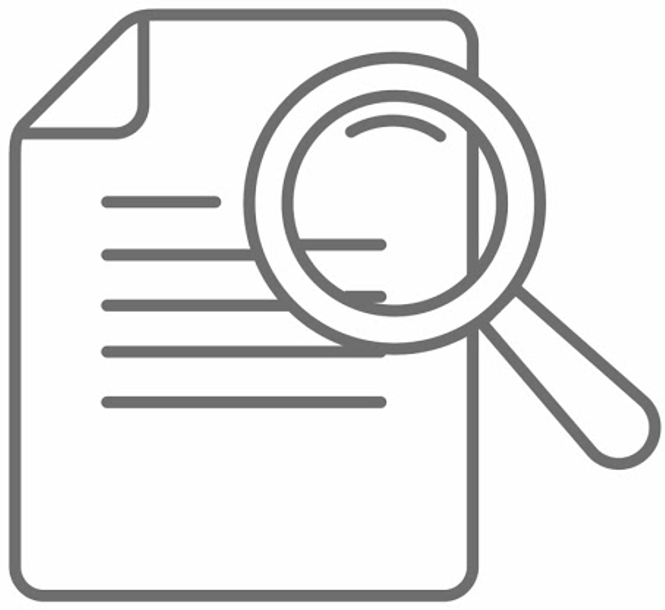 Intended audience: Provisional tax payers, Businesses & Intermediaries
Published: 15/04/2020
UOMI remission: impact when actual RIT > prov’ tax threshold
The RIT threshold before a person is a provisional taxpayer or is required to pay provisional tax increased from $2,500 to $5,000 for the 2021 and future tax years.   
This threshold determines whether a person is a provisional taxpayer in a tax year and also whether a person is required to pay provisional tax for a tax year. 
For example, if a person has RIT of $3,500 for the 2020 tax year, they will be a provisional taxpayer for that tax year.  For the 2021 tax year the person will not be required to pay provisional tax because the threshold has increased to $5,000 RIT.   
When the person filed their 2021 income tax return, their RIT turns out to be $5,500.  The person is a provisional taxpayer for the 2021 tax year (even though they were not required to make any 2021 provisional tax payments because in the 2020 tax year their RIT was not at least $5,000).
Intended audience: Provisional tax payers, Businesses & Intermediaries
Published: 15/04/2020
WfFTC entitlement
Entitlement extended to include emergency benefit recipients who are on a temporary visa
Working for Families Tax Credit entitlement criteria
Previously, emergency benefit recipients with dependent children and who are on a temporary visa do not qualify for Working for Families (WFF) tax credits. This is because they do not meet the residence criteria for WFF. 
The result is a difference in the financial support that these families can access compared with other main benefit recipients with children. 
The Bill allows people on a temporary visa, who would not otherwise meet the WFF residence criteria, to qualify for WFF if they receive an emergency benefit from the Ministry of Social Development. 
This ensures that families on a temporary visa who receive an emergency benefit because of COVID-19 are able to access a comparable level of financial support to other recipients of main benefits.
This change is administered by MSD and emergency benefits paid by MSD to families on a temporary visa will be increased by the amount of WFF tax credits they are eligible for.
Intended audience: Individuals, Families & Intermediaries
Published: 01/04/2020
Winter Energy Payment
Administered by MSD

Doubled for the 2020 year

For eligible people:
$900 for single people with no dependent children;
$1,400 for couples and people with dependent children.
Winter Energy Payment
The winter energy payment (WEP) is assistance paid to help eligible people meet their household heating costs during the winter months. 
The rates for the WEP have been doubled by Order in Council to $900 per year for single people with no dependent children and $1,400 per year for couples and people with dependent children.
However, this increase in the WEP rates is intended to be temporary and apply for 2020 only. 
The Bill therefore restores the WEP rates from 2021 onwards to their current rates of $450 per year for single people with no dependent children and $700 per year for couples and people with dependent children.
Intended audience: Individuals & Families
Published: 01/04/2020
In Work Tax Credit changes
Removes the work hours requirement from the IWTC eligibility criteria

Effective from 1 July 2020
In work tax credits
The in-work tax credit (IWTC) is an income-tested cash payment of $72.50 per week ($3,770 per year) to working families with children. 

To be eligible families must be normally working at least 20 hours a week (sole parents) or 30 hours a week (couples).

The Bill removes the work hours eligibility requirement from the IWTC. 

This means that working families who have a reduction in working hours as a result of COVID-19 do not lose their eligibility for the IWTC.

Find out more on our website: Support for families
Intended audience: Individuals & Intermediaries
Published: 01/04/2020
IWTC: Common questions
Why are you removing the hours test eligibility requirement for the in-work tax credit?
This extends eligibility for the in-work tax credit to all families who are not receiving a main benefit and have some level of employment income each week. 
This is an important change as people may face a reduction of, or variable hours, in the wake of the COVID-19. Around 19,000 low-income families would benefit from this change.

Is this intended to be a temporary or permanent change?
This is a permanent change. 

When will this take effect?
From 1 July 2020.
Intended audience: Individuals & Intermediaries
Published: 01/04/2020
Eligibility for the IWTC & MFTC generally
For IWTC and MFTC purposes an amount paid by an employer who receives the wage subsidy is still salary/wages income to the employee.  

The issue raised is whether a person receiving a subsidised salary/wage will meet the criteria of working the required hours.  
For IWTC a person is required to normally work the required hours but 
For MFTC they must be working the required hours. 

Note: 
The hours requirement for eligibility for the IWTC has been removed from 1 July 2020.
No change is proposed to the eligibility requirements for the MFTC
Intended audience: Individuals, Families & Intermediaries
Published: 08/04/2020
IWTC: Eligibility from now until 1 July 2020
Customers who have 
had their hours reduced due to COVID-19 and
continue to receive qualifying income and
had an entitlement to IWTC prior to reducing hours
can continue to receive IWTC for the period affected by COVID-19
Customers who have had to 
stop work due to COVID-19 and 
are receiving a subsidised salary/wage and
and had an entitlement to IWTC prior to their work stopping 
can continue to receive IWTC for the period affected by COVID-19
Customers whose hours would normally reduce at this time of the year, e.g. seasonal workers, should have their circumstances updated accordingly.
If a customer is taking annual leave or sick leave – normal rules for IWTC criteria apply
Intended audience: Individuals & Intermediaries
Published: 08/04/2020
IWTC: Eligibility from now until 1 July 2020
Customers who 
are in business and 
received IWTC prior to COVID-19
are unable to work the required hours due to COVID-19 
	can continue to receive IWTC for the period affected by COVID-19
Customers who are made redundant or stop work (includes self-employed) and go onto a benefit have no further entitlement to IWTC, until they meet the criteria again.
Customers who have stopped work, 
met the IWTC criteria prior to COVID-19 
don’t go on a benefit and 
don’t receive a subsidised salary/wage, 
	can not receive IWTC
Intended audience: Individuals & Intermediaries
Published: 08/04/2020
MFTC: Eligibility when work hours reduced due to COVID-19
Customers who have 
had their hours reduced to below 20/30 hours due to COVID-19 
receive qualifying income based on their reduced hours 
had an entitlement to MFTC prior to reducing hours
can not continue to receive MFTC for the period affected by COVID-19
Customers who have
had their hours reduced to below 20/30 hours due to COVID-19 
but continue to receive qualifying income for 20/30 hours a week and
had an entitlement to MFTC prior to reducing hours
can continue to receive MFTC for the period affected by COVID-19
Customers whose hours would normally reduce at this time of the year, eg seasonal workers, should have their circumstances updated accordingly.
If a customer is taking annual leave or sick leave – normal rules for MFTC criteria apply
Intended audience: Individuals, Families & Intermediaries
Published: 08/04/2020
MFTC: Eligibility when work hours reduced due to COVID-19
Customers who have had to 
stop work due to COVID-19 and 
are receiving the subsidised salary/wage and
and had an entitlement to MFTC prior to their work stopping 
can continue to receive MFTC for the period affected by COVID-19
Customers who are made redundant or stop work and go onto a benefit have no further entitlement to MFTC, until they meet the criteria again.
Customers who have stopped work,
met the MFTC criteria prior to COVID-19 
don’t go on a benefit and 
don’t receive a subsidised salary/wage, 
can not receive MFTC
Intended audience: Individuals, Families & Intermediaries
Published: 08/04/2020
Wage & Leave Subsidies
Administered by the Ministry of Social Development
Any calls to Inland Revenue with regards to eligibility will be referred to MSD
Income tax obligations
GST obligations
Legislation change implemented
PAYE obligations
KiwiSaver impacts
Wage subsidy
Wage subsidies are paid by the Ministry of Social Development (MSD) to employers, including sole traders and the self-employed upon application. 

An eligible employer should apply for the subsidy, which will be passed on to its employees, through MSD. 

If your employee's usual wages are less than the subsidy, you must pay them their usual wages. Any difference should be used for the wages of other affected staff.

Further information on these subsidies, including the business eligibility criteria, is available on the MSD website
Intended audience: All customers
Published: 01/04/2020
Leave subsidy
Leave support payments for self-isolation as a result of COVID-19 were also available to businesses, including the self-employed and contractors, who satisfy the eligibility criteria and are prevented from working. 
Further information on these subsidies and applications for a self-isolation leave subsidy on behalf of an affected employee are available on the MSD website.
The payment does not affect any leave entitlements that are owed and is not available for those who are able to work from home during their period of self-isolation and be paid normally by their employer.
Applicants cannot access both the leave subsidy and wage subsidy at the same time for workers.
Intended audience: All customers
Published: 01/04/2020
Wage and leave subsidies: Income tax obligations
The receipt of the subsidy is excluded income for the employer under CX 47 of the Income Tax Act providing the full subsidy is passed on to employees;

The employer will not be entitled to an income tax deduction for wages paid out of the wage subsidy pursuant to section DF 1(2) of the Act.

The amount of wages paid in excess of the wage subsidy (amounts funded by the employer) are deductible as normal.
Intended audience: Businesses & Intermediaries
Published: 01/04/2020
Wage and leave subsidies: GST obligations
The employer will not be liable for GST on the subsidy received from MSD;

Legislation change: GST on COVID-19 related payments
The Goods and Services Tax (Grants and Subsidies) Amendment Order 2020 added the COVID-19 wage subsidy and the COVID-19 leave payment to the schedule of non-taxable grants and subsidies in the Goods and Services Tax (Grants and Subsidies) Order 1992 from 24 March 2020. 
However, the wage subsidy and leave payments have been paid out from 17 March 2020. The Bill ensures that GST does not apply to payments of the COVID-19 wage subsidy and leave payments from 17 March 2020 until the date the 2020 amendment Order came into force.

This ensures consistent GST treatment regardless of when payments were made.
Intended audience: Businesses & Intermediaries
Published: 01/04/2020
Why does GST apply to the COVID-19 related payments in the first place?
Government grants and subsidies paid to GST-registered businesses are subject to GST under the Goods and Services Tax Act 1985.  If the COVID-19 subsidy payments weren’t excluded from GST, this would mean that GST-registered businesses would have to return GST on the payments they receive from the government. As a result, this would mean these GST-registered businesses would have less money from the subsidy available for supporting their staff when compared to businesses which are not registered for GST.
The recent Order in Council (the Goods and Services Tax (Grants and Subsidies) Amendment Order 2020) added the COVID-19 wage subsidy and leave payment to the schedule of non-taxable grants and subsidies for the purposes of the Goods and Services Tax Act 1985. It did not have retrospective effect, so only applies in respect of payments made from 24 March, which is when the Order in Council came into force. The change in this bill ensures that the same exclusion from GST applies to all payments made since 17 March 2020.  
COVID-19 related wage/leave subsidies will therefore not be subject to GST.
Intended audience: Businesses & Intermediaries
Published: 01/04/2020
Wage and leave subsidies: Employer obligations
Wage and leave subsidies should be passed on to the employee by the employer and processed as part of the employee’s normal wages. All deductions of PAYE, KiwiSaver, Student Loans, child support etc are made as normal.
If the total wage (subsidy + employer funded pay) amounts to the same wages as previously, the pay and deductions on their payslip should be the same. 
Whether employers top up the subsidy with cash payments or annual leave is up to them to arrange with staff.  Employees cannot be forced to use their annual leave entitlement. 
Employers should keep accurate records detailing the amount of the subsidy received and details of the employees it has been paid to, this will assist the employer if MSD request to review their records later .
If your employee's usual wages are less than the subsidy, you must pay them their usual wages. Any difference should be used for the wages of other affected staff.
Intended audience: All customers
Published: 01/04/2020
Wage and leave subsidies: Employer obligations
Are there any tax consequences if an employer pays the 12-week wage subsidy as a single lump-sum to their employees?
For employers – no.  As mentioned, the receipt of the subsidy is exempt income and the payment to an employee is not deductible so it doesn’t make any difference if they pass it on now, or over time.
For employees – the intention is the subsidy amount is passed to the employee as per their normal pay cycle, otherwise yes, there are likely to be tax consequences..
What are the tax consequences for employees?
Paying the 12-week subsidy to an employee as a lump sum brings up to 12 weeks of income, that would normally be earned in the next tax year, into this tax year (which ends on 31 March 2020).  
The additional income could move them into a higher marginal tax bracket and result in them receiving a tax bill when Inland Revenue completes the automatic assessment process later this year;
If, as a result of receiving the additional income, their total gross income for the year exceeds $48,000 they will no longer qualify for the Independent Earner Tax Credit;
It may also impact their Working for Families Tax Credits.
Intended audience: All customers
Published: 01/04/2020
Home office expenses incurred by employees
During the COVID-19 Alert Level-4 lock down period many employees are working from home.  
In some instances, their employer may provide a special allowance to cover the costs of this, however in many cases the employee is expected to bear these additional costs.
We have been asked whether these costs, or a proportion of the costs can be claimed as an expense against employment income.
No – under current legislation the employment limitation prevents an employee deducting costs incurred in deriving income from employment.  
There are only very limited types of expenses that can be claimed by individuals who only earn income from employment, you can find out more on our website: Types of individual expenses
Intended audience: All customers
Published: 01/04/2020
Wage and leave subsidies: Self-employed customers
Is the wage subsidy received by a self-employed person taxable in the year it is received, or can it be spread over the 12-week period?

Many self-employed people will receive the subsidy in the 2020 tax year, but (in most cases) only 1 or 2 weeks of it relates to the 2020 tax year.

Inland Revenues position is that these payments qualify as ‘compensation’ for the purposes of section CG 5B and can therefore be returned in the income year which the income being replaced would have been derived.

In practical terms this means an amount received prior to 31 March 2020 can be spread if it relates to income that would have been derived after 31 March (the 2021 year).

Amounts must be included in the “Other income” field of the IR3 return for the 2020 year.  Amounts returned in the 2021 years onwards must be included in the “Government subsidies” field of the IR3.
Intended audience: Businesses & Intermediaries
Published: 01/04/2020
Wage and leave subsidies: Self-employed customers
Is the wage subsidy received by a self-employed person subject to ACC levies?
Under s 14 of the ACC Act 2001, self-employed income must be derived from personal exertions before liable for ACC but the legislation specifically includes Non-PAYE shareholder-employees.  Non-PAYE shareholder-employees will be subject to ACC on the levy and all other self-employed persons will not.

In the 2020 year, the wage subsidy should be returned as “Other Income” in the IR3 return.  In the 2021 year, the wage subsidy must be returned in the “Government subsidies” field in IR3 return.

ACC receive information from Inland Revenue re all income including the Government subsidies to determine which amounts to levy depending on the nature of income.

More information about the wage subsidy and ACC levies can be found on ACC’s website:
				COVID-19 impacts and your levy
Intended audience: Businesses & Intermediaries
Published: 08/04/2020.  Updated 30/07/2020
Wage subsidy: Standard costs for home-based childcare providers
A childcare provider (in accordance with Education (Home-Based Care) Order 1992) who derives gross income from providing a childcare service may elect to deduct the expenditure as set out in Determination DET 09/02.
Determination DET 09/02 advises the only two options applicable to educators providing home base childcare services are:
Using a standard cost household service.
Using actual costs supported by appropriate records.
A childcare provider is not required to file a tax return for that income if both of these apply:
After deducting the amount of standard cost under DET 09/02, the customer has a loss or zero income.
The customer did not have any other income where tax has not been deducted at source
Losses are not able to be claimed if using the standard cost method.
Intended audience: Businesses & Intermediaries
Published: 09/04/2020
Wage subsidy: Standard costs for home-based childcare providers
The IR413 can be used to calculate the net income under the standard cost method, the first two components of the formula are:
	A. Gross income received for childcare
	B. Hours (children are in your household)
If a customer receives the wage subsidy during the period of the Covid-19 Alert Level-4 lock-down then this forms part of the ‘Gross income’ received – part A of the formula.  
However, as the actual childcare activity has ceased for the duration of the lock-down the ‘Hours’ – part B of the formula, will be NIL.
This may result in a net income amount for the customer which needs to be included in their annual tax return.
Intended audience: Businesses & Intermediaries
Published: 09/04/2020
Wage subsidy: received by a company for a shareholder-employee
The MSD website states “If you work for the business and you are paid a wage, salary or draw an income for the work you do for the business, you can apply for the wage subsidy.”, so there is a requirement that the shareholder is receiving income from the work that they do for the business.  The underlying intent of the subsidy is that it is passed on, in full, to the person whose income it is intended to replace it is never contemplated that the company retain the subsidy amount.
The tax outcome depends on how the company usually pays its shareholder/employees.  This could be regular, and subject to the usual PAYE deductions, or it could be at the end of the year via a shareholders salary.
If regular & subject to PAYE then they should process it as normal.  The receipt of the subsidy is exempt income for the company and the payment to the shareholder is not deductible, so a NIL tax outcome for the company.  The ‘wages’ paid to the employee are taxable in the usual way.
If a shareholders salary is declared at the end of the year the shareholder would usually include in their IR3, and if part of the salary they receive is funded by the subsidy it is still returned as ‘income’ by the individual/shareholder.  Same rules apply for the company, it is exempt income when received and non-deductible when paid out.
Companies with non-PAYE shareholder-employees, who have received the wage subsidy for these employees are liable to ACC levies on these amounts paid as a salary. These amounts should be included in the IR4S shareholder details section in the IR 4 income tax return. The Wage subsidy portion of the shareholder salary must be included in the ‘Government subsidies’ field of their IR3 return and the balance of the shareholder salary included in the ‘Total shareholder-employee salary’ field on the return.  Together these two fields must match what was reported in the IR4/IR4S.  Refer to IR1251 guide.
Although a shareholder’s salary generally doesn't exceed the company's taxable profit, because the subsidy is exempt and non-deductible to the company it doesn’t form part of the taxable profit, therefore it must be returned by the shareholder-employee in additional to any profit allocated as a salary.
Intended audience: Businesses & Intermediaries
Published: 09/04/2020.  Updated 21/08/2020
Wage subsidy example: Company with shareholder employees
Well Oiled Motors Ltd
Kiri is a shareholder in a mechanic business, Well Oiled Motors Ltd, in which she regularly is paid a wage. 
Kiri’s business is adversely affected by COVID-19 and is eligible for the wage subsidy. She applies for and receives a $7,029.60 wage subsidy payment from MSD. 
As Kiri is paid regular wage payments from her company, her pay is ordinarily subject to PAYE and other withholding obligations. 
Kiri uses the wage subsidy from MSD to continue to fund her wages over the 12-week period the subsidy applies to. 
Well Oiled Motors Ltd does not have any GST or income tax obligations in relation to the wage subsidy. 
Well Oiled Motors Ltd processes Kiri’s wages in the normal manner through its payroll system. PAYE and Kiwisaver deductions will continue to apply to the gross amount paid by MSD.
Providing the full wage subsidy was passed to Kiri in the 12-week period following payment she has no further obligations.  If not, she will have additional income to report in the Government subsidies field of her IR3.  Refer to the IR1251 guide and mix of salary/wages and shareholder salary example.
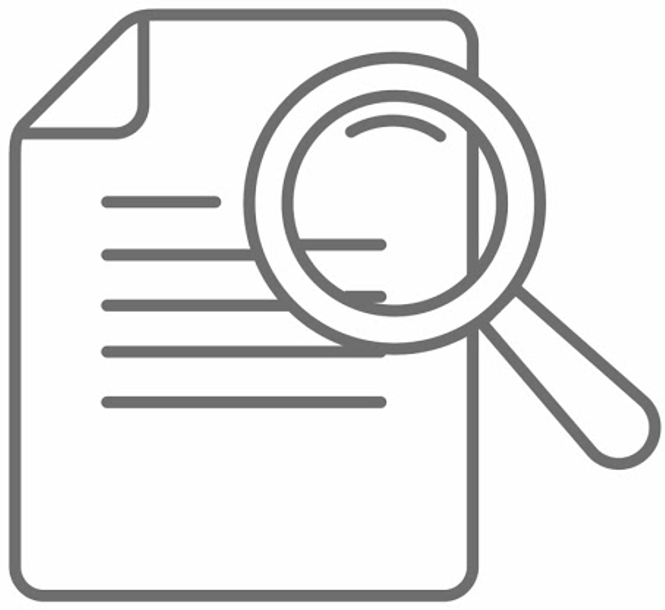 Intended audience: Businesses & Intermediaries
Published: 09/04/2020
Wage subsidy example: Self-employed with employees
Mark, Self-employed Plumber

Mark is a self-employed plumber with a standard balance date of 31 March. 

He employs Mary part-time to assist with book-keeping and other general administration work that is required within the business and has a full-time apprentice. 

Both Mary and the apprentice receive regular wages. 

As a result of the impact of COVID-19, Mark’s business is facing significant financial pressure. 

On 27th March he applies for and receives a wage subsidy of $18,259.20 from MSD for himself, his apprentice plumber and Mary.
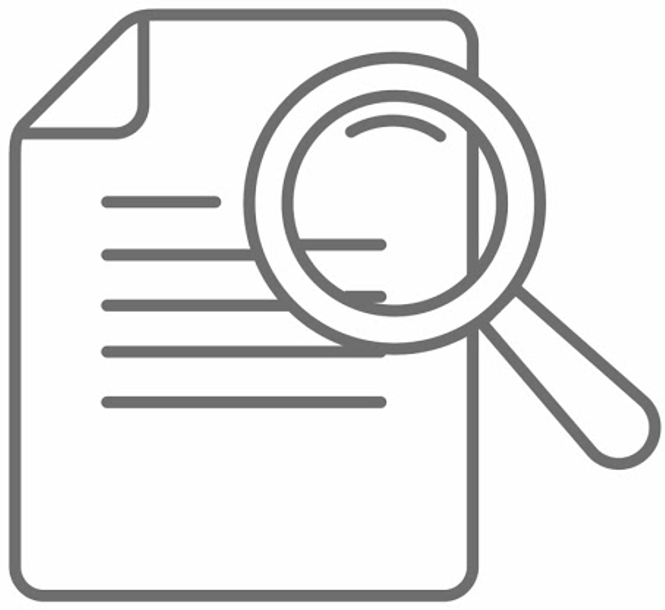 Intended audience: Businesses & Intermediaries
Published: 09/04/2020
Wage subsidy example: Self-employed with employees
Marks employees:
$7,029.60 of the wage subsidy is required to be passed on to Mark’s apprentice ($585.80 per week for the 12 week period of the wage subsidy) and 
$4,200 of the wage subsidy is required to be passed on to Mary ($350 per week for the 12 week period). 
These amounts will be treated as ordinary PAYE earnings in the hands of Mark’s employees with the relevant Kiwisaver, child support, student loan and PAYE deductions withheld. 
This portion of the wage subsidy which relates to Mark’s employees will be processed in the normal manner, regularly through its payroll system and the business will not take this portion of the subsidy into account when calculating its income tax liability. 
Please note these amounts should not be grossed up, therefore PAYE etc is deducted from the amounts of $7,029.60 and $4,200 respectively.
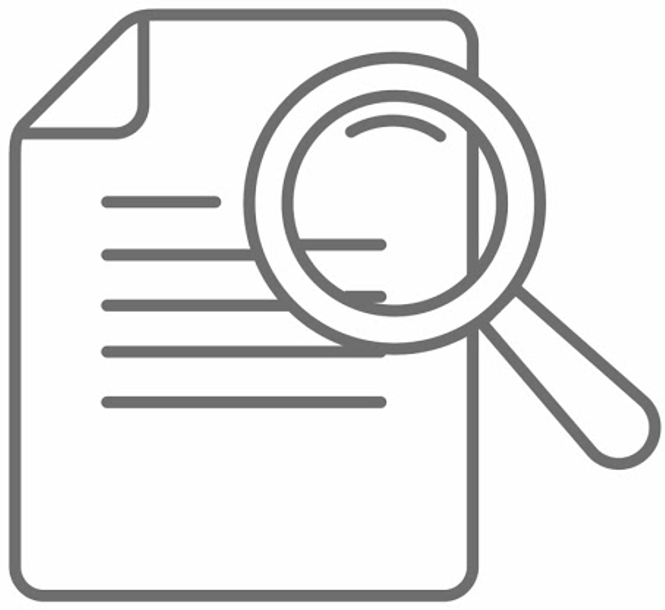 Intended audience: Businesses & Intermediaries
Published: 09/04/2020
Wage subsidy example: Self-employed with employees
Mark as a self-employed individual:
The remaining $7,029.60 of the wage subsidy relates to Mark’s own work in the business. 
Mark is required to account for income tax on this portion of the wage subsidy as it relates to Mark’s personal lost earnings. 
Mark will include this portion of the wage subsidy (the $7,029.60), in addition to his regular income for the rest of the year, in his Individual income tax return (IR 3).
The income can be spread across two tax years: 
As the subsidy covers a 12 week period from the date it was credited to Mark’s bank account on 27th March 2020, Mark must calculate the part of the subsidy relating to the year ended 31 March 2020 and include this in his 2020 Individual income tax return - IR 3 (= $418.43 for the 5 days to 31 March 2020). The balance of the subsidy (= $6,611.17) relates to the period 1 April 2020 – 31 March 2021 and Mark will include this amount in his 2021 Individual income tax return – IR3.
Mark must report the 2020 amount in the ‘Other income’ field of his IR3.  In 2021 it must be reported in the Government subsidies field
There are no GST implications on the receipt of the entire $18,259.20 wage subsidy.
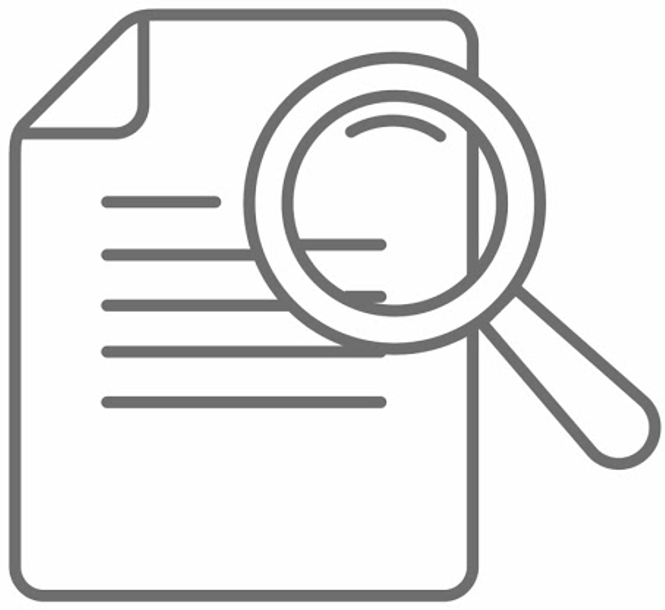 Intended audience: Businesses & Intermediaries
Published: 09/04/2020
Wage subsidy example: Employees receiving standard pay
Stef’s Jet Skis Ltd
Stef's Jet Skis Ltd offers boat tours in Queenstown. It employs 5 full-time staff and 10 part-time staff. Its main customers are international tourists. As a result of COVID-19 it has seen a significant reduction in bookings and, with the closing of the borders, expects this to get worse over the coming months.
Stef's Jet Skis Ltd is eligible for the wage subsidy. When it applies for the subsidy, it receives a $75,158 lump sum payment from the Ministry of Social Development (MSD). Stef's Jet Skis Ltd is required to pass the subsidy on to its employees. It is not:
liable for income tax on the subsidy received as this is excluded income
required to account for GST on the subsidy received
entitled to an income tax deduction in relation to the portion of wages paid funded by the wage subsidy.
Stef's Jet Skis Ltd can now afford to pay its staff the equivalent of their regular wage. The subsidy is included and processed in the company’s ordinary payroll with the relevant KiwiSaver, child support, student loan and PAYE deductions withheld.
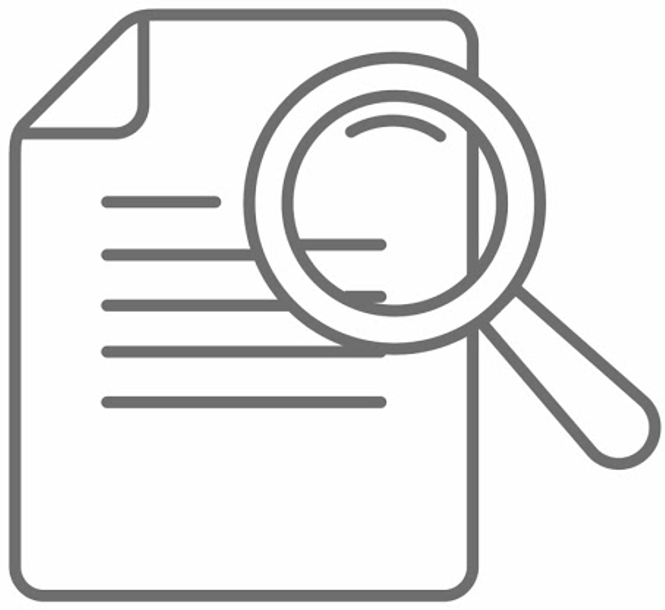 Intended audience: Businesses & Intermediaries
Published: 09/04/2020
Wage subsidy example: Employees receiving reduced pay
Blue Sky Ltd
Blue Sky Ltd has 40 full time employees. It applied for the wage subsidy when it was first announced and received a payment from the Ministry of Social Development (MSD) of $150,000 (as per the initial cap). As Blue Sky Ltd is now eligible for a wage subsidy of $281,184, MSD has made an additional payment of $131,184 to Blue Sky Ltd. Both payments are excluded income and will not be taken into account by Blue Sky Ltd when calculating its income tax liability. As the payment is a subsidy there are no GST implications on its receipt for Blue Sky Ltd.
The MSD payments are made to the employer to subsidise the gross payment of wages and therefore remain subject to PAYE and other usual employee deductions. Blue Sky Ltd is only able to pay its employee 90% of their regular wage, including the wage subsidy. 
The wage subsidy and (reduced) pay are processed by Blue Sky Ltd in the normal manner through its payroll system, and PAYE and KiwiSaver etc are deducted from the payments, withheld by the employer and passed on to Inland Revenue.
Please note that the wage subsidy amount should be included and returned as a gross amount in an employee’s pay, not a net amount.
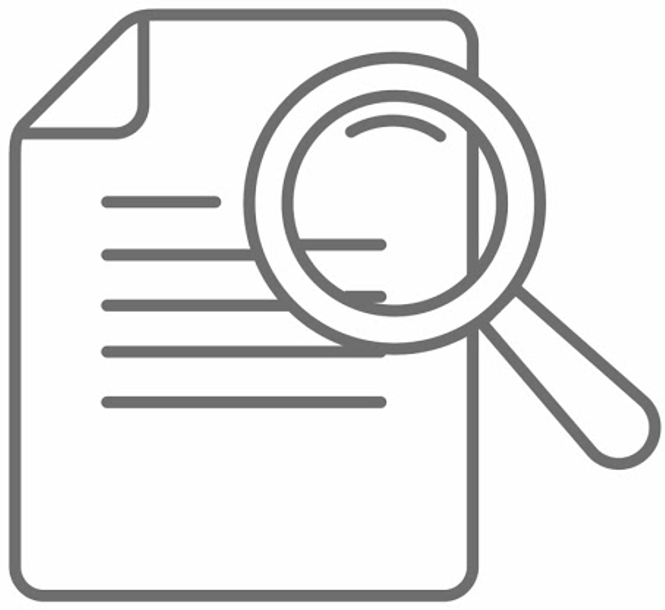 Intended audience: Businesses & Intermediaries
Published: 09/04/2020
Wage subsidy example: Self-employed, no employees
Self-employed dance teacher
Ani Kowhatu is a self-employed dance teacher and provides regular private lessons at her home, as well as tutoring a couple of dance students at a local high school. She does not employ any other dance instructors and is not registered for GST. Ani applies for and receives a $4,200 wage subsidy from MSD.

Ani is required to account for income tax on the wage subsidy received as it is a payment to replace loss of earnings. Ani will include the subsidy, in addition to her regular income for the rest of the year, in her Individual income tax return - IR3.

Please note that the tax-free treatment in respect of employers who receive the wage subsidy for their employees does not apply to self-employed people who receive the subsidy for their personal loss of income. The subsidy will only be tax free as excluded income for a self-employed person to the extent it is used by them to subsidise wages of their employees.

Further examples and guidance for wage subsidies is included in our IR1251 guide available online.
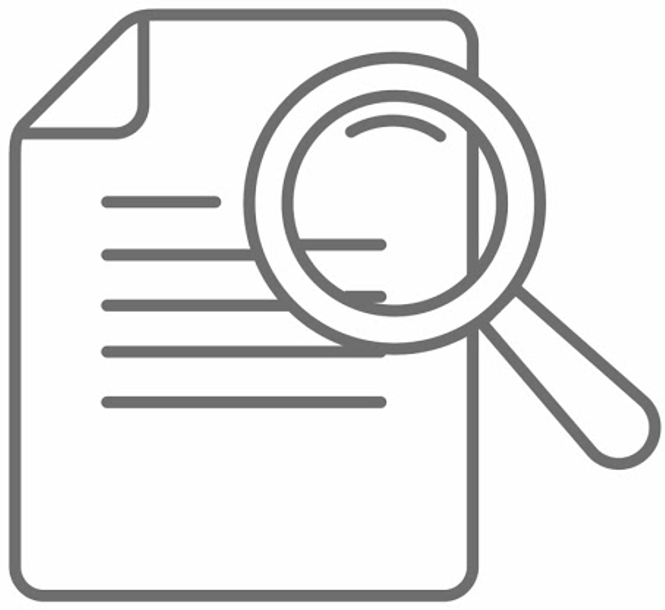 Intended audience: Businesses & Intermediaries
Published: 09/04/2020
Wage subsidy example: Charity with employees
Foodbank Wellington
Food Bank Wellington is a registered charity which operates a small second-hand shop to help generate funds for the food bank it operates. Although there are volunteers who work in the second-hand shop, it also employs three part-time staff who are university students. The charity shop is not an essential business and will be closed for at least the next four weeks, during the Level 4 lock down. Food Bank Wellington applies for and receives a wage subsidy from the Ministry of Social Development (MSD) of $12,600. Food Bank has no income tax or GST obligations in respect of the subsidy received.

Food Bank Wellington includes the wage subsidy from MSD in the pay of its part-time employees. With the wage subsidy it can continue to pay its employees while it is shut down. The subsidy is made as a gross payment from MSD and Food Bank Wellington withholds PAYE, KiwiSaver and student loan from the payments as it would with regular wages.
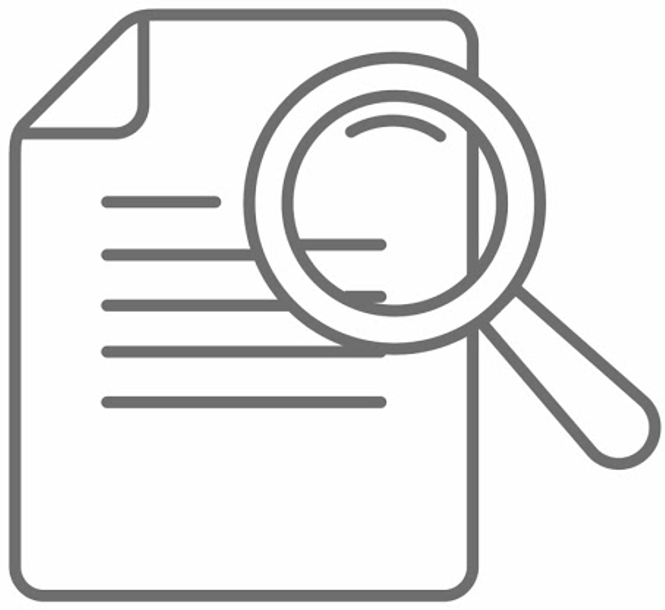 Intended audience: Businesses & Intermediaries
Published: 09/04/2020
Wage and leave subsidies: KiwiSaver implications
Can an employee request to have their KiwiSaver contributions suspended while they are receiving the subsidy?
The only way employees can stop contributions is by requesting a savings suspension.
They must request the savings suspension from Inland Revenue, we then notify the employer, provider and member once we have granted it.  
There are three ways employees can apply, either online through My KiwiSaver (part of MyIR), by completing a KS 6 Form and posting it to us, or by calling us.  The quickest way is through MyIR.
There are a few requirements:
They have to have been a contributing member for 12 months, unless it is a matter of financial hardship.
The savings suspension is for a minimum period of 3 months, unless the employer agrees. 
The savings suspension can be granted for up to one year, but can be ended early, and another can be applied for if they would like to extend it further. 
Find out more on our website.
Intended audience: KiwiSaver customers
Published: 01/04/2020
Wage and leave subsidies: KiwiSaver implications
A customer can apply for a savings suspension through MyIR:
Log into the MyIR account;
Select the ‘KiwiSaver’ account tile;
Select ‘Go to My KiwiSaver’ at the top left of the page;
Select ‘Savings Suspension’ and complete the required information to submit your request.

If a customer wants to withdraw their funds from KiwiSaver they need to speak with their scheme provider (not Inland Revenue).  To find out who the scheme provider is:
Log into the MyIR account;
Select the ‘KiwiSaver’ account tile;
Select ‘Go to My KiwiSaver’ at the top left of the page;
Select ‘My Scheme’ to find out who to contact to discuss your withdrawal request.
Intended audience: KiwiSaver customers
Published: 01/04/2020
COVID-19 – Government Policy Initiatives[announced 15th April 2020]
Greater flexibility for taxpayers in respect of statutory tax deadlines;
Changes to the tax loss continuity rules;
A tax loss carry-back scheme;
Measures to support commercial tenants and landlords; and
Further business consultancy support.
Inland Revenue Policy Initiatives – 15th April 2020
The COVID-19 crisis has had a significant impact on small and medium-sized enterprises (SMEs). 
In recognition of the challenges facing business, the Government has already introduced a wide range of measures to assist businesses through the crisis. These include the wage subsidy scheme, the Business Finance Guarantee scheme, and a package of business tax changes. While these measures apply to businesses beyond just SMEs, they provide substantial benefits to the SME sector.
More support is needed however, to boost confidence and help SMEs get through the crisis. In particular, some SMEs are struggling to meet their non-labour related fixed costs, but are not in a position to take on additional debt. Without further support from the Government, some otherwise viable SMEs may be forced to close down permanently.
Intended audience: All customers
Published: 15/04/2020
Inland Revenue Policy Initiatives – 15th April 2020
The Government has announced a suite of new measures to provide relief for businesses during the COVID-19 pandemic. 
These include:
Greater flexibility for taxpayers in respect of statutory tax deadlines;
Changes to the tax loss continuity rules;
A tax loss carry-back scheme;
Measures to support commercial tenants and landlords; and
Further business consultancy support.

Note, only the first three initiatives are managed by Inland Revenue
Intended audience: All customers
Published: 15/04/2020
Greater flexibility in respect of statutory tax deadlines
Discretion to change due date for filing returns & making payments

Time limited (18-months)

Only available for businesses affected by COVID-19
Greater flexibility in respect of statutory tax deadlines
To help customers manage the impacts of COVID-19, the Commissioner of Inland Revenue now has a discretion to vary a requirement under an Inland Revenue Act when it would be impossible, impractical or unreasonable for a customer to comply as a consequence of COVID-19. 
Under this discretion, the Commissioner can extend a due date, deadline, time period or timeframe or otherwise modify a procedural or administrative requirement, such as the way that something must be done.  A recent amendment now allows the Commissioner to also reduce or shorten a due date, deadline, time period or timeframe where such a variation would provide an advantage to a taxpayer or particular class of taxpayers.
The discretion is only available when an appropriate outcome is not possible or is difficult under the terms of an existing provision in the Inland Revenue Acts.   Any variation made under the new discretion will be published on the Inland Revenue website and will apply to all customers, unless we specify that it only applies to a limited group of customers or circumstances. 
As the variation will be favourable to customers, it will automatically be applied to the relevant customers, unless a customer chooses not to apply it. A customer can make that election by taking a tax position, such as in a tax return, or by informing the Commissioner of their choice.
Find out more on our website: COVID-19 Response Variations
Intended audience: All customers
Published: 04/05/2020  Updated: 10/08/2020
COV 20/01: Election to be a Look Through Company (LTC)
LTC (look-through company) elections for new companies, or companies that were previously non-active, for the 2019 income year were due on 31 March 2020. However, the Commissioner has extended the deadline by which that election must be received to on, or before, 30 June 2020.
LTC elections for existing companies, that were previously required to file an income tax return, electing to be a LTC for the 2021 income year were due on 31 March 2020. The fully signed and dated election is required before the start of the 2021 income year so for a standard balance date company it was required by 31 March 2020.
However, the Commissioner can accept late LTC elections if there are exceptional circumstances outside the control of the owners and they are signed and dated in the 2021 income year.
For the purposes of LTC elections, the Commissioner considers that COVID-19 is an exceptional circumstance and may allow late elections that are fully signed and dated during the 2021 income year. It is important to note the election must be filed as soon as possible and not left to later in the year merely for convenience.  Find out more on our website:
COV 20/01: Variation to section HB 13(3)(b) of the Income Tax Act 2007
COVID-19 LTC elections
Intended audience: Businesses & Intermediaries
Published: 16/06/2020
COV 20/02 & 20/06: Spreading receipts from the sale of timber
Income from the sale of timber can be spread back to previous income years.  The income may be allocated between the income year in which it is derived and any 1 or more of the previous 3 income years.  Generally, you need to apply to the Commissioner within 1 year after the end of the year in which you earned the income.
However, because of the COVID-19 pandemic, the time for applying to the Commissioner to spread income back over previous years has been extended.  If you derived income from the sale of timber for income years ending between 25 March 2019 and 30 June 2019, you need to apply on or before 31 July 2020 in order to spread the income back.
You can apply by logging into myIR. 
Find out more on our website:
COV 20/02: Variation to section EI 1 of the Income Tax Act 2007
COV 20/06: Variation to section EI 1 of the Income Tax Act 2007
Spreading receipts from the sale of timber
Income equalisation scheme
Intended audience: Businesses & Intermediaries
Published: 16/06/2020.  Updated 18/06/2020
COV 20/03: Changing your GST filing frequency
Customers can register for GST on a 1-month, 2-month or 6-monthly basis.  If you’re registered on a 6-montly basis, your last 6-month GST return was likely for the period ending 31 March 2020.  Because of the COVID-19 pandemic, some customers may wish to file on a one-monthly basis to provide earlier access to any GST refunds.
Under the GST Act, you need to apply to change your filing frequency.  Normally any change takes effect at the end of the period in which you apply. This means that if you wanted to change to a 1-month filing frequency, you needed to apply by 31 March.
However, because of COVID-19, the Commissioner has extended the time in which you can apply.  If you had a 6-month period ending 31 March 2020 but did not apply to change to a 1-month taxable period before 31 March 2020, you can now still apply up until 30 June 2020.
You can apply by logging into myIR. 
Find out more on our website:
COV 20/03: Variation of the application of s15D(2) GSTAct to extend time to make an application to change GST taxable period
Changing your GST filing frequency
Intended audience: Businesses & Intermediaries
Published: 16/06/2020
COV 20/04: Bad debt write-offs
Before you can claim a deduction for writing off a bad debt, the debt must actually be written off.  This means that if you wanted to claim a bad debt deduction in the income year ended 31 March 2020, you would need to have written the debt off as bad by 31 March 2020. 
Because of the COVID-19 pandemic, the time for writing of bad debts for the 2020 income year has been extended to 30 June 2020.  However, while the timeframe has been extended, you: 
cannot write off the debts as bad by the end of the 2020 income year as a result of the impacts of Covid-19;
can only take into account information that was relevant as at the end of your 2020 income year.
Find out more on our website:
COV 20/04: Variation in relation to s DB 31 Income Tax Act 2007 to extend time for writing off bad debts
BR Pub 18/07: Income Tax and GST – Writing off debts as bad
Intended audience: Businesses & Intermediaries
Published: 16/06/2020
COV 20/05: Tax pooling – extending time for transfers
Customers can use tax pooling arrangements run by intermediaries registered with Inland Revenue.  If a customer underpays provisional tax, we may charge use-of-money interest (UOMI). If a customer pays too much provisional tax, they may receive UOMI. Tax pooling allows customers to pool provisional tax payments, allowing offsetting of underpayments within the same pool, reducing the amount of UOMI charged. 
In order to use funds in a tax pooling account to satisfy a provisional or income tax obligation for the 2019 income year, your transfer request by your intermediary must normally be made on or before either 75 or 76 days of your terminal tax date. However, if you have been affected by COVID-19, your request for the 2019 income year may be able to be made up to 365 days after terminal tax date.
You will need to contact your tax pooling intermediary to discuss your eligibility
[…continued on the next slide]
Intended audience: Businesses & Intermediaries
Published: 16/06/2020
COV 20/05: Tax pooling – extending time for transfers
The impact of COVID-19 means that some customers who would have used tax pooling couldn’t because of cashflow difficulties. If eligible, your tax pooling intermediary now has 365 days from your terminal tax date to request a transfer provided: 
your contract with a tax pooling intermediary to purchase tax pooling funds was in place on or before 21 July 2020; and 
between January and July 2020, your business experienced or is expected to experience a significant decline in revenue as a result of COVID-19.

Find out more on our website:
COV 20/05: Variation in relation to s RP 17B(4) of the Income Tax Act 2007 to extend time for tax pooling transfers
Tax pooling
Intended audience: Businesses & Intermediaries
Published: 16/06/2020
COV 20/02 & 20/06: Spreading receipts from the sale of timber
Income from the sale of timber can be spread back to previous income years.  The income may be allocated between the income year in which it is derived and any 1 or more of the previous 3 income years.  Generally, you need to apply to the Commissioner within 1 year after the end of the year in which you earned the income.
However, because of the COVID-19 pandemic, the time for applying to the Commissioner to spread income back over previous years has been extended.  If you derived income from the sale of timber for income years ending between 25 March 2019 and 30 June 2019, you need to apply on or before 31 July 2020 in order to spread the income back.
You can apply by logging into myIR. 
Find out more on our website:
COV 20/02: Variation to section EI 1 of the Income Tax Act 2007
COV 20/06: Variation to section EI 1 of the Income Tax Act 2007
Spreading receipts from the sale of timber
Income equalisation scheme
Intended audience: Businesses & Intermediaries
Published: 16/06/2020.  Updated 18/06/2020
COV 20/07: Extended deadline for filing R&D statements
Section 70C of the TAA requires a person to file a statement in relation to R&D loss tax credits or R&D repayment tax, no later than
the earliest of the day on which they file a return of income for the relevant tax year, or 
the last day for filing a return of income for the tax year under s 37. 
Due the impacts of COVID-19 some taxpayers may not have been able to file their R&D loss tax credit statement on time. 
For the 2019 tax year, the time within which a statement must be filed has been extended to 31 August 2020 using s 6I of the TAA.
The variation is subject to the condition that it applies only to taxpayers for whom COVID-19 had a material impact on them not filing on time. 
Find out more on our website:
COV 20/07: Variation to s 70C of the TAA to extend the deadline for filing R&D loss tax credit statements
Intended audience: Businesses & Intermediaries
Published: 24/06/2020
COV 20/08: Change to the definition of “finance lease”
Any lease that’s duration is more than 75% of the leased assets estimated useful life is included in the definition of “finance lease” in section YA 1 of the Income Tax Act.
The Commissioner has exercised her discretion under s.6I of the TAA to vary the definition to “more than 75% of the leased assets estimated useful life plus 18 months“. 
This change only applies to;
Leases entered into before 14 February 2020 and extended between 14 February 2020 - 30 November 2020, provided the lease is not extended more than 18 months beyond the end of its original term as at 14 February 2020; and 
The lease was extended because:
The lessee was prevented or discouraged from returning the lease asset at its scheduled maturity because of restrictions imposed in response to COVID-19; and/or
In the period between January 2020 and November 2020 the lessee’s business has experienced a significant decline in actual (or predicted) revenue which means the lessee had difficulty satisfying their existing lease agreement; and that decline in actual or predicted revenue is related to COVID-19. 
Find out more on our website: COV 20/08: Change to the definition of a “finance lease” for income tax purposes
Intended audience: Businesses & Intermediaries
Published: 24/06/2020
COV 20/09: Section 52(3) & 52(4) of the GST Act
For GST registered customers with a taxable activity of supplying accommodation who, between 14 February 2020 and 31 October 2020, changed to making exempt supplies of accommodation leaving them with no taxable activity, the time periods specified in s 52(3) and s 52(4) of the GST Act 1985 are extended from 12 to 18 months.
The effect of the variation will be:
Under s 52(3), the Commissioner will not cancel registration for a customer if there are reasonable grounds for believing that the customer will carry on any taxable activity at any time within 18 months from the date their taxable activity ceased.
Under s 52(4), the information required to be provided by the customer must include whether or not the customer intends to carry on any taxable activity within 18 months of that date.
This is subject to the conditions that:
the impacts of COVID-19 response measures or the consequences of COVID-19 were the reason the customer ceased their taxable activity of supplying accommodation; 
the customer uses the email address STRdisclosures@ird.govt.nz to inform the Commissioner of the cessation of all taxable activities, the date of cessation and that they intend to carry on a taxable activity within 18 months of that date. 
Find out more on our website: COV 20/09: Variation to sections 52(3) & 52(4) of the GST Act 1985
Intended audience: Individuals, Businesses & Intermediaries
Published: 21/08/2020
COV 20/10: Variation to section 68CB(2) of the TAA
For a general approval application in relation to the research and development tax credit for the 2020-2021 income tax year under section 68CB(2) of the Tax Administration Act 1994, the date by which that application must be filed with the Commissioner is amended to be the 7th day of the fifth month after the end of the first income year (an extension of 3 months from the standard application timeframe).

This applies in circumstances where the planning or conduct of eligible research and development or the ability to appropriately obtain necessary information, seek advice and formulate an application under section 68CB of the Tax Administration Act 1994 on time has been materially delayed or disrupted by the COVID-19 outbreak and its effects.

This variation applies from 1 September 2020 to 30 September 2021.

Find out more on our website: COV 20/10: Variation to section 68CB(2) of the Tax Administration Act 1994
Intended audience: Businesses & Intermediaries
Published: 01/09/2020
COVID-19 Response Variations – all decisions
A number of issues have been raised with the Commissioner for her to consider under this new discretion.  Variations have been made to address some of these issues and they are set out in earlier slides.  
Variations have not been made for all issues raised because some of these issues were not able to be addressed under the new discretion, and some were able to be addressed under existing provisions.  
A table summarising ALL of the issues raised with the Commissioner and their current status is available on our website: COVID Response Variations, scroll down to the variation determinations and click the link to the:
 “COVID-19 variation determinations – decision status table”
Intended audience: Businesses & Intermediaries
Published: 29/06/2020
COVID-19 Response Variations – how you can raise an issue
If you think that because of the impact of COVID-19 that the Commissioner should extend a due date, deadline, time period or timeframe or vary a procedural or administrative requirement, you can raise this with us using our dedicated email address: triage-cirvariation@ird.govt.nz
So that we best understand the issue and to get the quickest possible response, you should include as much of the following as possible:
The issue affecting you, including an explanation of how the issue arose because of COVID-19;
How the current procedural requirement or process is impacting you and the difficulties you are facing in complying with the legislation;
Why another available discretion in one of the Inland Revenue Acts was not suitable in the circumstances;
Any suggested solutions to resolve the issue; and
Key timeframes.
Intended audience: Businesses & Intermediaries
Published: 29/06/2020
COVID-19 Increase in tax write-off threshold
The threshold for writing off tax to pay has been increased for people using the automatic tax calculation process.  Previously tax to pay of $50 or less was written off under the “auto-calc” process, but this has increased to $200 this year to help ease the financial stress caused by COVID-19.
People using the auto-calc process do not need to do anything to take advantage of the increased threshold.  If the auto-calc shows tax to pay of $200 or less, it will automatically be written off.
Note that this only applies to auto-calc customers.  It does not apply to IR 3 customers.  The threshold will return to $50 next year.
Find out more on our website:
Individual income tax: what happens at the end of the tax year
Intended audience: Individuals & Intermediaries
Published: 16/06/2020
Changes to the tax loss continuity rules
Moving from a continuity of ownership test to a ‘same or similar business’ test

Applies from the 2020-21 tax year

Detailed design & consultation in second-half of 2020
Changes to the tax loss continuity rules
Our current rules are amongst the most stringent in the world, and we recognise that in this extraordinary time, businesses may need to raise additional capital to remain afloat. 

The in-principle announcement gives taxpayers raising capital a level of certainty to undertake these transactions, while also giving officials time to work through the detailed design of rules that can be included in a bill in the second half of 2020. 

The Government intends passing legislation before the end of March 2021, and for it to apply to the 2020/21 and later income years.
Intended audience: Businesses & Intermediaries
Published: 15/04/2020
Changes to the tax loss continuity rules
Currently, if a company has more than a 51% change in ownership it cannot keep its tax losses.  
The introduction of a ‘same or similar business’ test, means a business could carry forward losses. To meet the test, the business must continue in the same or a similar way it did before ownership changed. This test is modelled on Australia’s rules.
Some companies will be looking to raise capital to keep afloat now and to recover in the future. Raising capital may result in a change to the existing shareholder structure. Relaxing the rules will ensure companies in this position could carry losses forward to offset income when they return to profit.
Being able to carry forward losses makes the business more valuable to investors. The rules should improve access to capital for businesses.
We understand that some businesses and investors will want to know now if the proposed changes will apply to them, however we need to take time to work with the tax community to make the law clear. There will be public consultation on the proposed changes in the second half of 2020. It is important the law changes prevent loss trading.
Intended audience: Businesses & Intermediaries
Published: 15/04/2020
Changes to the tax loss continuity rules example
A start-up firm, Conference in the Clouds Limited (CIC) offers microphone and webcam software. It has been making large losses in recent years. However, it now wants to scale up significantly, given that more people are working from home and using videoconferencing. 
Despite its promising early-development software, banks are unwilling to lend to CIC without it having a firm revenue base. CIC has approached several investors, and has received an offer from a video conferencing company, Cloudcon Limited (Cloudcon), to inject millions of dollars into CIC in return for a 75% stake in the business. CIC wants to accept the investment, but is wary of losing the value of its losses, which would be extinguished under the current shareholder continuity test. The government's new ‘same or similar business’ test ensures that CIC can take on the new investor without losing its losses because its business will be of a same or similar nature as the business it was carrying on when it made the losses. 
Given this, the price CIC’s owners receive for the 75% equity stake is higher (the business receives a greater capital injection) as the ability to carry forward losses makes the business more valuable to investors.
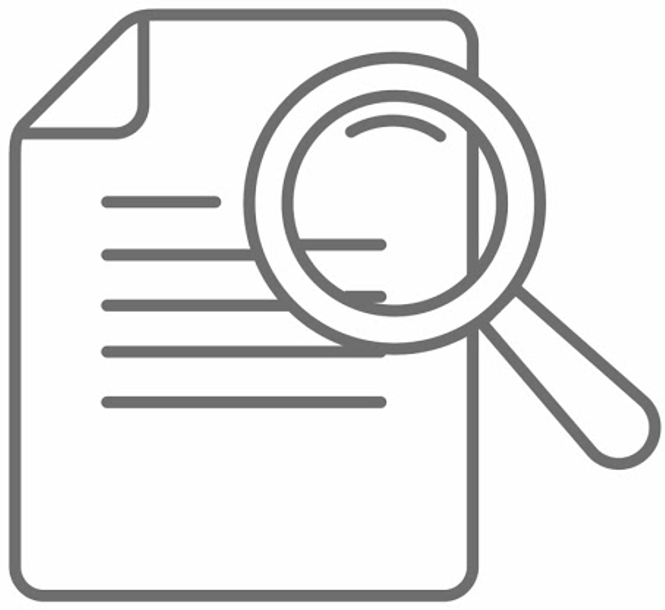 Intended audience: Businesses & Intermediaries
Published: 15/04/2020
Tax loss carry-back scheme
Allow for carry-back of tax losses

Temporary application for the 2019/20 & 2020/21 tax years.  Legislation passed 30 April 2020
Tax loss carry-back scheme
A loss carry-back mechanism enables a firm to offset a loss in a particular tax year against a profit in a previous year, and receive a refund of the tax paid in the previous profitable year. 
The proposed mechanism will provide cash to firms that are, or anticipate being, in a loss.
Intended audience: Businesses & Intermediaries
Published: 04/05/2020
Phase 1: Temporary loss carry-back scheme
Firms that anticipate making a loss in either the 2019/20 year or the 2020/21 year can estimate that loss and use that to offset profit in the previous year. In other words, they can carry that loss back one year. 
This temporary measure enables firms to receive a refund of some or all of the tax already paid for the year they were in profit. 
It effectively means they cash out all or some of the loss in 2019/20 or 2020/21. 
Without this feature, firms would have to carry forward any loss to a future year when they become profitable. 
If you do not elect to carry your loss back, it will still be available to carry forward as normal. 
If you elect to carry back only part of the loss now you can carry back the remainder later in the year, up until your return is due, any balance remaining is carried forward.
Intended audience: Businesses & Intermediaries
Published: 04/05/2020
How to make a claim
A person can obtain a refund for a previous year they wish to carry back a loss to by:
Filing an income tax return and claiming the loss carried back, or
If the return has already been filed, by requesting an amended assessment either via myIR or by making a request in writing. The easiest and fastest way to request an amendment is via myIR as this will allow the refund to be paid more quickly, or    
Revising a provisional tax assessment:
The timeframe for re-estimating has been extended to until the tax return is filed or the due date.  
In estimating their provisional tax liability, taxpayers can include a deduction for the loss they anticipate making in the following year. 
We acknowledge that there’s more than the usual amount of uncertainty about the economic conditions that will prevail. But firms will still be best placed to estimate their own situation and extending the date to re-estimate provisional tax to the tax return filing date provides businesses time to do this.
Intended audience: Individuals, Businesses & Intermediaries
Published: 04/05/2020
LCB example: Self-employed individuals
Kreshma is a self-employed hairdresser and has been unable to operate during the COVID-19 lockdown. As a result, Kreshma’s hairdressing business made a loss of $10,000 for the year ended 31 March 2020.
Kreshma’s hairdressing business had made a taxable profit of $55,000 for the year ended 31 March 2019 and accordingly Kreshma chooses to carry back her 2020 loss to the 2019 income year. 
The amendment of her 2019 tax return can be  made by making a s 113 request in writing or amending the return via myIR to obtain a refund of tax.  
Kreshma chooses to amend her 2019 return via myIR as she knows this is the fastest way of receiving a refund.
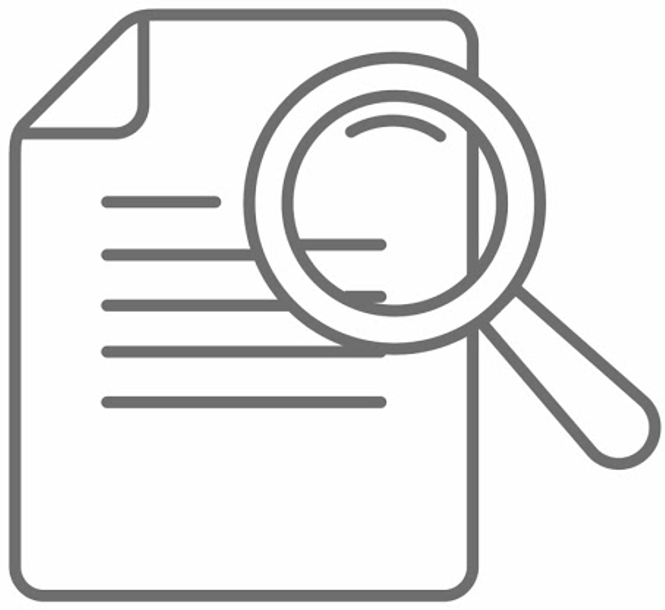 Intended audience: Individuals, Businesses & Intermediaries
Published: 04/05/2020
LCB example: Qualifying individuals
For the year ended 31 March 2019 Manu paid tax on $94,000 of income, all of which related to  wages and interest income he earned during the year. Manu was therefore a “qualifying individual” in the 2019 income year. 
In the year ended 31 March 2020 Manu entered into a partnership with Olive, running a small accounting advisory firm. Manu and Olive’s partnership made an $80,000 loss in the 2020 income year as it was still a new business, only had a small number of clients and it was challenging establishing itself post-COVID-19. 
Each partner was allocated $40,000 of the partnership’s loss to include in their 2020 tax return. After including his other income, Manu has a net loss of $25,000 for 2020. 
Manu can carry his 2020 tax loss back and offset it against his 2019 tax year:
The loss carry back scheme does not apply to individuals who are qualifying individuals in the loss year. As Manu was not a qualifying individual in the loss year (the 2020 income year), Manu is eligible to carry his loss back.
Manu would not be eligible if he only received reportable income such as salary, wages and dividends in the 2020 loss year.
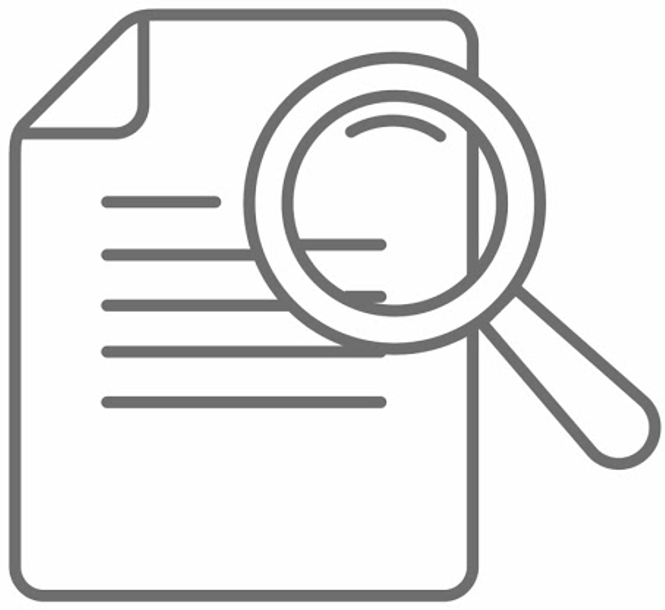 Intended audience: Individuals, Businesses & Intermediaries
Published: 04/05/2020
LCB example: Trusts
Baldwin Family Trust earned $280,000 in the year ended 31 March 2019 from a number of commercial properties owned by the Trust. Of this amount, the trustees distributed $200,000 to the two beneficiaries who included $100,000 each in their 2019 tax returns. The balance of $80,000 was retained by the Trust and taxed as trustee income for the 2019 income year.
In the year ended 31 March 2020 the Baldwin Family Trust made a tax loss of $120,000 as a number of its commercial tenants were unable to continue to operate as a result of the COVID-19 crisis. The Trust is eligible to carry back its 2020 loss to the 2019 year.
The Baldwin Family Trust can only carry back $80,000 of its 2020 loss to 2019. As $200,000 of its income was distributed to beneficiaries, the 2020 tax loss cannot be offset against this amount (i.e. only against the trustee income).
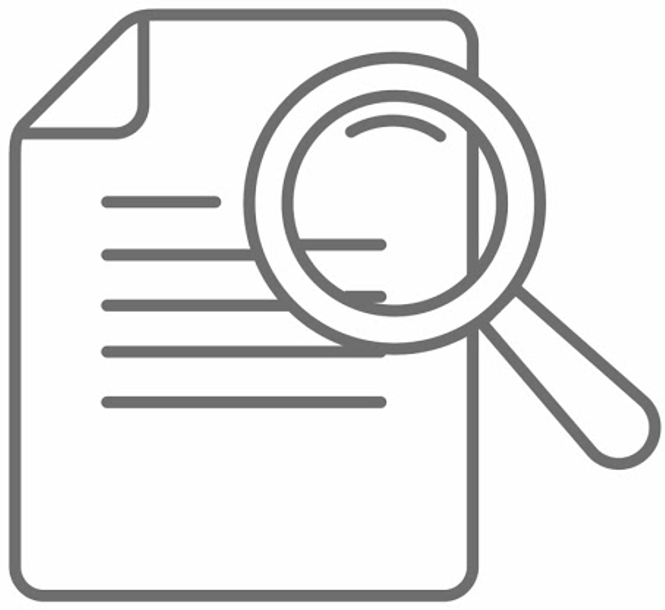 Intended audience: Individuals, Businesses & Intermediaries
Published: 04/05/2020
LCB example: Ring-fenced residential rental losses
Abdul owns a number of residential rental properties. In the year ended 31 March 2020 Abdul paid $22,400 of tax on his net rental income of $80,000.
In the year ended 31 March 2021 Abdul reduced the rent he was charging his tenants as, due to COVID-19, the majority could not continue to afford to pay Abdul the same rent.  Overall, Abdul only received $40,000 of rental income from tenants in the 2021 income year, however, his rental expenses largely remained the same and his total rental deductions for 2021 were $60,000. As a result, his rental properties made a loss of $20,000. Abdul wants to carry his $20,000 loss back to the 2020 income year under the new loss carry back provision and cash out the loss he has made this year. 
Under the ring-fencing of residential property rules, the amount of Abdul’s rental deductions allowed is capped at the amount of rental income received (i.e. $40,000) and his excess deductions will be carried forward to the 2022 income year. Abdul cannot carry his excess rental deductions back.
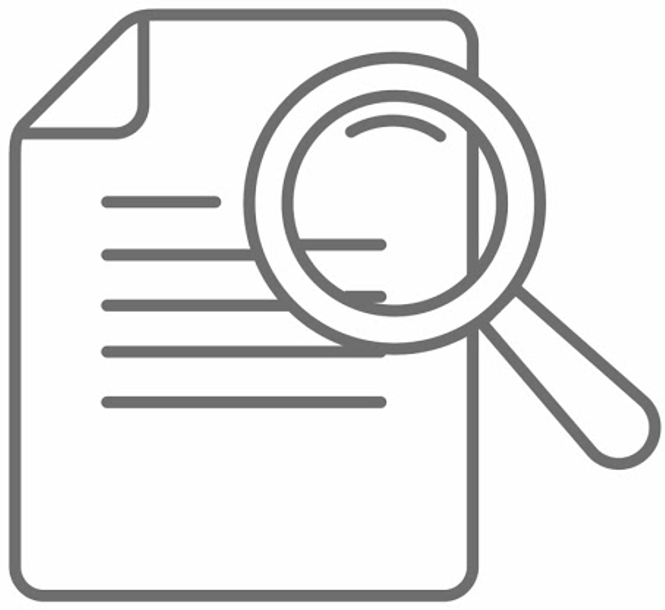 Intended audience: Individuals, Businesses & Intermediaries
Published: 04/05/2020
LCB example: Carry-back is limited to the income in the year
The Daily Story Ltd is an online media site that publishes daily news articles and lifestyle stories with a focus on New Zealanders. It proved to be very popular for the year ended 31 March 2019 and made a taxable profit of $140,000. 
However, The Daily Story Ltd has suffered a number of setbacks in the 2020 income year, both as a result of COVID-19 and also due to unrelated pressures facing the media industry. For the year ended 31 March 2020 The Daily Story Ltd made a tax loss of $180,000. 
The limit of the loss carry back is the lesser of the loss made in the 2020 year and the profit in the 2019 year so The Daily Story Ltd can only carry back $140,000 of the loss. 
The $40,000 excess balance can be carried forward as usual to the 2021 year to offset against future profits of the company.  There must also be sufficient ICA credits available to allow the refund to be issued.
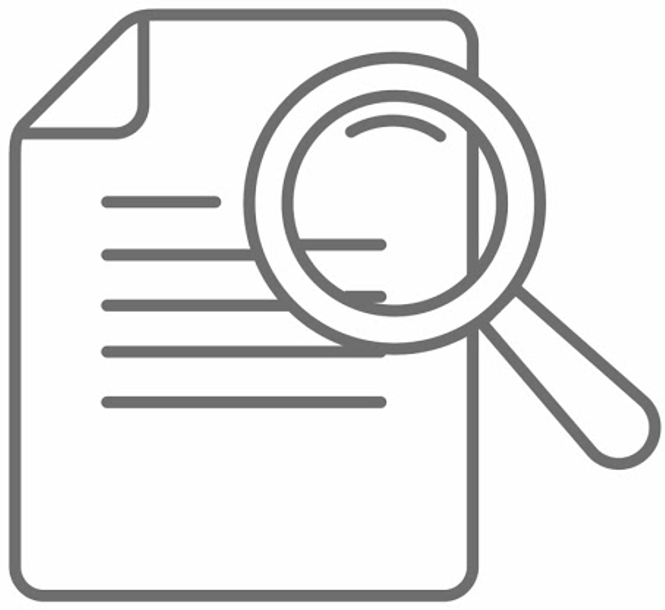 Intended audience: Individuals, Businesses & Intermediaries
Published: 04/05/2020
LCB example: Shareholding continuity is required
Hi-Tech Education Solutions Ltd is a software development start-up developing educational phone apps. In the year ended 31 March 2019 it made a taxable profit of $200,000. 
Due to the company’s success in 2019 one of the company’s competitors, Edu-Developers Ltd bought a 60% controlling stake in the company at the start of the 2020 income year. This enabled Hi-Tech Education Solutions Ltd to invest more in expanding its range of apps and focusing on developing apps rather than sales. As a result Hi-Tech Education Solutions Ltd made a tax loss for the year ended 31 March 2020 of $150,000.
As Hi-Tech Education Solutions Ltd did not maintain shareholder continuity of at least 49% throughout the 2019 and 2020 income years it will be unable to carry back the loss of $150,000 made in the 2020 year to the 2019 year.
[…continued on the next slide]
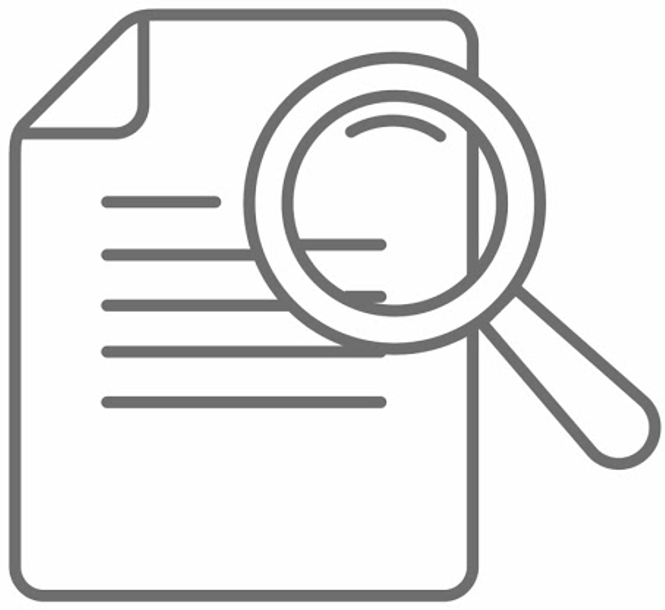 Intended audience: Individuals, Businesses & Intermediaries
Published: 04/05/2020
LCB example: Shareholding continuity is required
Alternatively, if Edu-Developers Ltd purchased its controlling stake in the company on 31 June 2020, three months into the 2020 income year, Hi-Tech Education Solutions Ltd can attribute the amount of 2020 loss which relates to the part year in which shareholder continuity was maintained (i.e. from 1 April 2020 – 31 June 2020). 
Hi-Tech Education Solutions prepares part-year accounts for the period 1 April 2020 – 31 June 2020 and determines it made a tax loss of $40,000 for that period. As a result of applying a part-year continuity test, Hi-Tech Education Solutions is able to carry back $40,000 of the tax loss it made in the 2020 year and offset it against the total profit it made in the 2019 year.
Note that the Government has proposed relaxing the tax loss continuity rules for the 2020/2021 and later income years that may impact whether a breach of shareholder continuity has occurred.
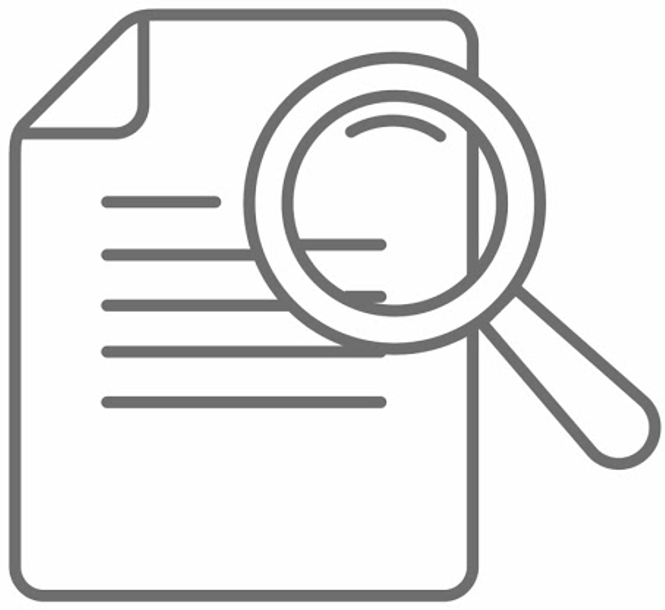 Intended audience: Individuals, Businesses & Intermediaries
Published: 04/05/2020
LCB example: Interest may be charged if losses are over-estimated
Ken is self-employed and runs a Fish and Chip shop that has been affected by COVID-19 and expects to make a loss in the 2021 income year. Ken’s business is eligible for the loss carry back scheme and he has estimated a loss of $20,000 for the year ended 31 March 2021. Ken has until the 7 May 2020, or the date he files his 2020 income tax return, to re-estimate his final 2020 provisional tax. Ken re-estimates his 2020 provisional tax, taking his expected loss to carry back into account, and receives a refund of $3,000 of provisional tax he has already paid.
However, Ken ultimately over-estimated his loss as despite being closed for several weeks his business saw a surge in demand once operating restrictions eased which he did not anticipate. As a result, Ken’s Fish and Chip shop actually made a taxable profit for the year ended 31 March 2021. 
Ken files his 2020 tax return in which he has a terminal tax liability of $6,000.  Ken therefore has underpaid his 2020 income tax by $6,000 (based on his provisional tax estimate of nil). UOMI will apply on his underpayment in accordance with the provisional tax and UOMI rules.
If overestimating a loss carry back results in an under payment of tax, UOMI will apply from the date the underpayment of tax arose until the underpaid tax is paid.  Therefore, Ken will be unable to seek remission of UOMI under the COVID-19 UOMI relief provisions.
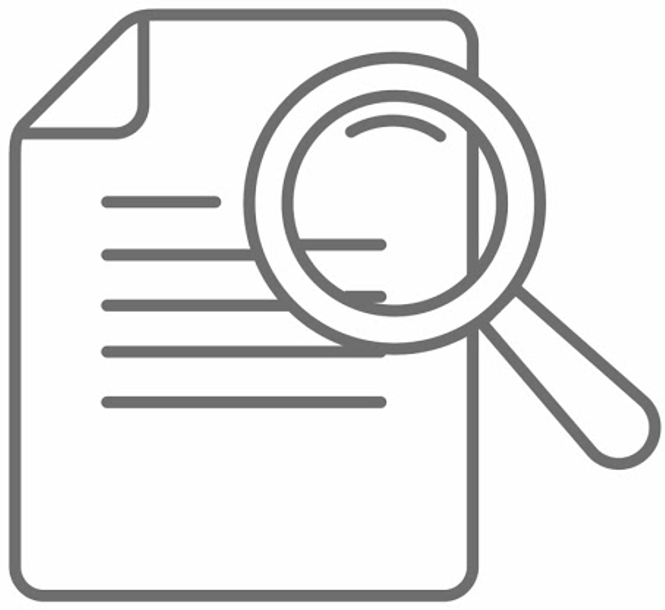 Intended audience: Individuals, Businesses & Intermediaries
Published: 07/05/2020
LCB example: Losses in the 2019/20 tax year
Golden Beach Kayaking Ltd operates kayaking tours in Abel Tasman National Park and makes the majority of its income for the year in the summer months. The company experienced a significant reduction in bookings and a number of cancellations from early December 2019 as a result of COVID-19 which has resulted in it making a loss for the year ended 31 March 2020 of $70,000. In the prior year the company made a taxable profit of $95,000 and paid tax of $26,600.
Golden Beach Kayaking Ltd is eligible for the loss carry back scheme and is entitled to carry its 2020 loss back to the 2019 year. To do so:
Golden Beach Kayaking Ltd will need to amend its tax return for the year ended 31 March 2019 to receive a refund of the overpaid tax in 2019.  They can do this by:
Amending the 2019 tax return via myIR; or
Making a s 113 request in writing, requesting the amendment of its 2019 tax return. 
The fastest and easiest way to make the amendment is via myIR as refunds will be paid more quickly.
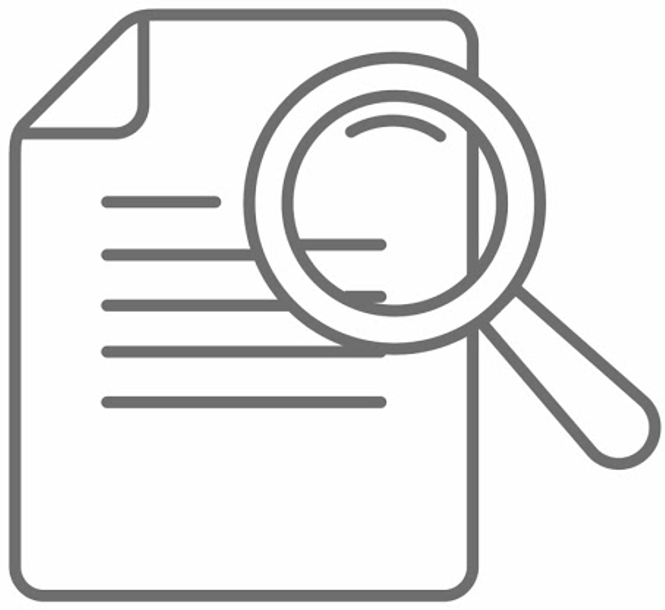 Intended audience: Individuals, Businesses & Intermediaries
Published: 04/05/2020
LCB example: Losses in the 2020/21 tax year
Wiki Wiki Hospitality Limited (Wiki) has had a profitable year for the year ended 31 March 2020. It has not yet finalised its tax return, but it is expected to return $2m net income. Its final provisional tax payment for the expected $2m income is coming up on May 7, where it expects to pay $250,000 in tax (it has already paid $310,000 in early provisional tax instalments). 
However, because of COVID-19, it is not operating at the moment, and does not know when it will be allowed to resume operating. It is still paying its staff (supported by the wage subsidy scheme) and rent. It seems inevitable that it will make a loss in the year ended 31 March 2021. In early May, the directors meet with the CFO and forecast some scenarios. In all the scenarios, Wiki will make a loss of $1.5m for the year-ended 31 March 2021, although some scenarios sees it making a $2m loss. 
Knowing it will face use-of-money-interest charges if it over-estimates its loss, Wiki decides to carry-back the more certain loss of $1.5m to the 2019/20 year, and re-estimate its income for that year to $500,000 (down from $2m). Because it has already paid $310,000 in tax, it pays nothing on May 7, and receives a refund of $170,000 from its earlier provisional tax payment. In short, for the 2019/20 year, Wiki returns $500,000 of income and pays $140,000 tax, receiving back its earlier payments as refunds.
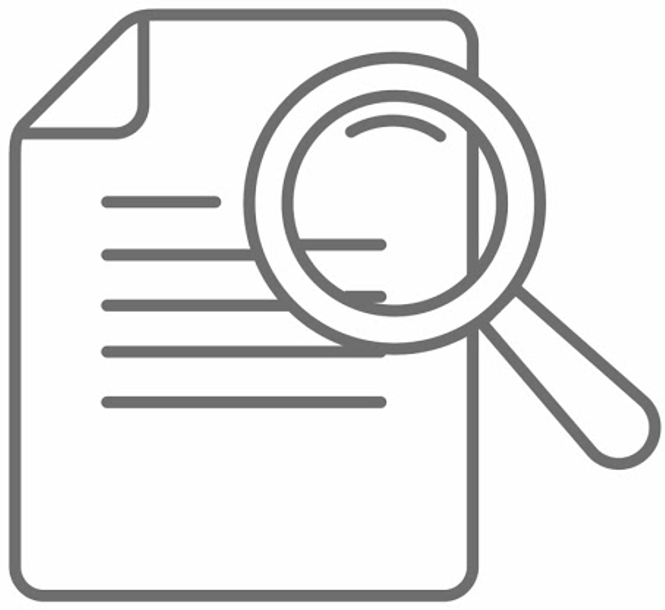 Intended audience: Businesses & Intermediaries
Published: 15/04/2020
LCB example: Groups of companies
Streamline Supplies Group is a 100% wholly owned group that manufactures and supplies hospitality and kitchen equipment to a range of commercial operators in New Zealand. Some companies within the group focus on manufacturing while Streamline Distribution Ltd is responsible for sales within New Zealand.
In the year ended 31 March 2019, Streamline Distribution Ltd made a taxable profit of $420,000. It grouped its profits with other members within the Streamline Supplies Group which, overall, made a group taxable profit of $2.5 million. 
All companies within the Group faced a downturn in revenue in the 2020 income year due to COVID-19. Streamline Distribution Ltd has been the most significantly affected company within the group and in the year ended 31 March 2020, Streamline Distribution Ltd made a tax loss of $120,000 largely due to making virtually no sales in the last quarter of the 2020 income year. Streamline Distribution Ltd wishes to carry back its loss to the 2019 income year and offset it against other companies in the Group. 	[…continued on the next slide]
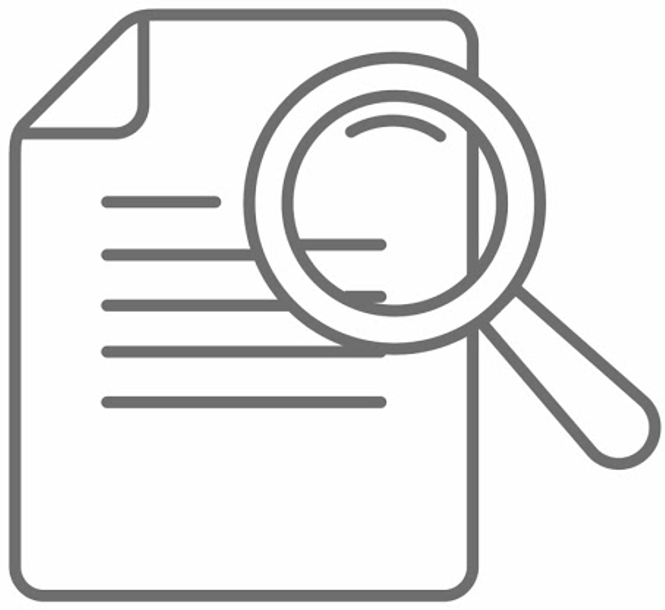 Intended audience: Individuals, Businesses & Intermediaries
Published: 04/05/2020
LCB example: Groups of companies
Before Streamline Distribution Ltd can group its carry back loss and carry back to the 2019 year it must first make maximum use of the ability to group the loss in the 2020 year itself with its other 100% wholly owned companies in the Group.
Together the other members of Streamline Supplies Group (excluding Streamline Distribution Ltd) made a taxable profit for the year ended 31 March 2020 of $90,000. Streamline Distribution Ltd must first group its loss of $120,000 with the other Group companies. As a result, the tax loss available to carry back to the 2019 year is $30,000.
Streamline Distribution Ltd can carry back $30,000 of its 2020 tax loss and offset this against the 2019 profits of other companies in Streamline Supplies Group.
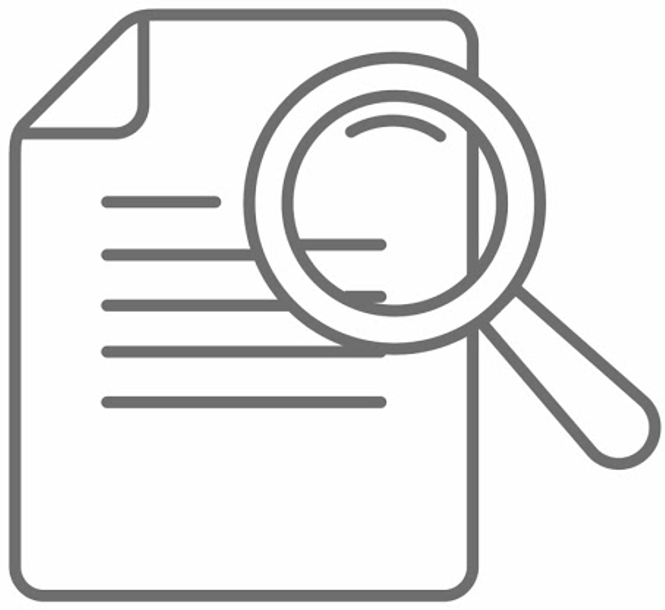 Intended audience: Individuals, Businesses & Intermediaries
Published: 04/05/2020
LCB example: Charitable donations	s. IZ  8(2)(a)
Jack operates a handyman business as a sole trader. Jack was retired for most of 2019 but towards the end of the year decided to start up his handyman business to keep himself busy. As it was only operating for a few weeks during the last quarter of 2019, for the year ended 31 March 2019, Jack’s business made a profit before tax of $5,000.
Jack decided to donate some of his small 2019 profit. He donated $2,000 for which he received a tax credit of $666 for charitable donations he made during the year. 
For the year ended 31 March 2020 Jack’s business made a $5,000 tax loss. He wants to know whether he can carry back the full 2020 tax loss to 2019?
As the loss carry back provisions do not allow a loss to be carried back and offset against donations for which a tax credit has been claimed, Jack can only carry back $3,000 of his tax loss to the 2019 year. The balance ($2,000) can be carried forward to offset future years’ profits.
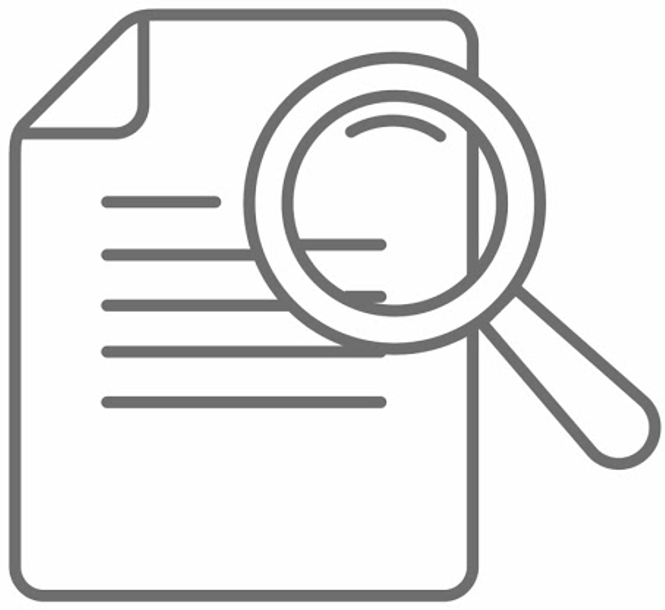 Intended audience: Individuals, Businesses & Intermediaries
Published: 04/05/2020
LCB example:	Time bar is extended if a return is amended to include a carried back loss
Snow Ski Resort Ltd filed its 2019 income tax return declaring $1 million of profit on 31 March 2020. The time bar for Snow Ski Resort Ltd’s 2019 tax return is effective from 31 March 2024.  
Following a challenging 2020 operating year, Snow Ski Resort Ltd makes a $1 million loss for the year ended 31 March 2020. The company elects to carry back its 2020 loss to 2019 and files its 2020 income tax return with losses reduced by $1 million and seeks amendment to its 2019 assessment to reduce taxable income to nil, which IR accepts.  Snow Ski Resort Ltd’s 2020 tax return was filed on 31 March 2021 and therefore the time bar for the 2020 year is effective from 31 March 2025.  
IR later investigates the 2020 year.  If the Commissioner reassesses the 2020 year on (or before) 31 March 2025 she can also reassess the 2019 year at the same time.
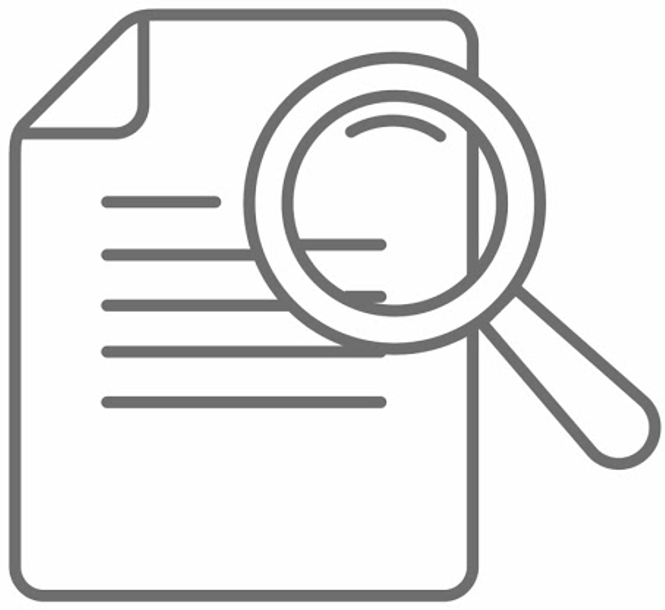 Intended audience: Individuals, Businesses & Intermediaries
Published: 04/05/2020
Is the loss carry-back scheme compulsory?
No. It is voluntary.  

Firms will also be able to choose how much to carry back (subject to limits described elsewhere). Losses that are not carried back will be carried forward subject to the continuity rules. 

Note that the Government has proposed relaxing the tax loss continuity rules for the 2020/2021 and later income years that may impact whether a breach of shareholder continuity has occurred.
Intended audience: Individuals, Businesses & Intermediaries
Published: 04/05/2020
More information about the Loss Carry-Back scheme
You can find out more about the loss carry-back scheme on our website:
COVID-19 Temporary loss carry-back scheme;
Eligibility for loss carry-back;
How loss carry-backs affect your tax and other obligations, which provides guidance on:
Donation tax credits;
Working for Families tax credits, Student Loans, and Child Support;
Shareholder salaries paid, Dividends paid, Subvention payments made and Group offsets;
Time bar
Outstanding debt & UOMI;
Self assessment;
Residential rental property ring-fencing.
Claiming the loss carry-back;
Where on your return to claim the loss carry-back for:
Individuals, Companies, Partnerships & LTC’s, Trusts, Maori authorities, Clubs or societies and Registered superannuation funds.
Intended audience: Individuals, Businesses & Intermediaries
Published: 04/05/2020
COVID-19 – Government Policy Initiatives[announced 1st May 2020]
Small Business Cashflow (loan) Scheme
Small Business Cashflow (loan) Scheme
Read the announcement from the Government


Apply via myIR from 12 May 2020 until 31st December 2020
Small Business Cashflow scheme
Small to medium business owners, including sole traders and the self-employed, may be eligible for a one-off loan if they have been adversely affected by COVID-19.
The Small Business Cashflow (Loan) Scheme (SBCS) has been introduced to support businesses and organisations struggling because of loss of actual or predicted revenue as a result of COVID-19. They must have 50 or fewer full-time-equivalent employees. 
Inland Revenue will administer the payments and repayments of this scheme.
Applications will be open from 12 May 2020 to 31st December 2020 inclusive.
Inland Revenue does not have discretion to extend the application period beyond 31st December.
Eligible businesses and organisations are entitled to a one-off loan. The maximum loan amount is $10,000 plus $1,800 per full-time-equivalent employee.
The annual interest rate will be 3% beginning from the date of the loan being provided. Interest will not be charged if the loan is fully paid back within one year.
More info, terms & conditions are on our website: COVID-19 Small Business Cashflow Scheme (SBCS)
Intended audience: All customers
Published: 01/05/2020.  Updated 07/07/2020
SBCS: Eligible businesses & organisations
Your business or organisation is eligible to apply for the SBCS loan:
If you have received the wage subsidy for all of your employees
If you included all your employees in the wage subsidy application, you are eligible for the SBCS loan if your wage subsidy was $351,480 or less. This equates to 50 full-time employees. 
If you have received the wage subsidy only for some of your employees 
You are only eligible for the SBCS loan if the amount of wage subsidy you would have received, if you'd included all your employees, was $351,480 or less. 
If you did not apply for the wage subsidy (You do not need to have received the wage subsidy to receive a loan) 
You can still receive the SBCS loan if you are eligible for a wage subsidy of $351,480 or less if you were to apply for all your employees.
Check if your organisation is eligible for the wage subsidy using the information at Work and Income or the COVID-19 Wage Subsidy eligibility tool at business.govt.nz.
Commonly owned groups of businesses and organisations
These groups will be treated as a single firm when applying the eligibility cap of 50 full-time-equivalent employees and for the purposes of assessing the available loan amount.
Intended audience: Businesses & Intermediaries
Published: 19/05/2020
SBCS: Are any industries or sectors excluded?
The same eligibility requirements apply to the Wage Subsidy and the SBCS.

The only industry excluded from the Wage Subsidy eligibility criteria were State Sector organisations.

However, there are some activities that may not meet the definition of ‘business’ for the purposes of the eligibility criteria, such as owning property when you are not actively managing that property (i.e. passive rental investment).
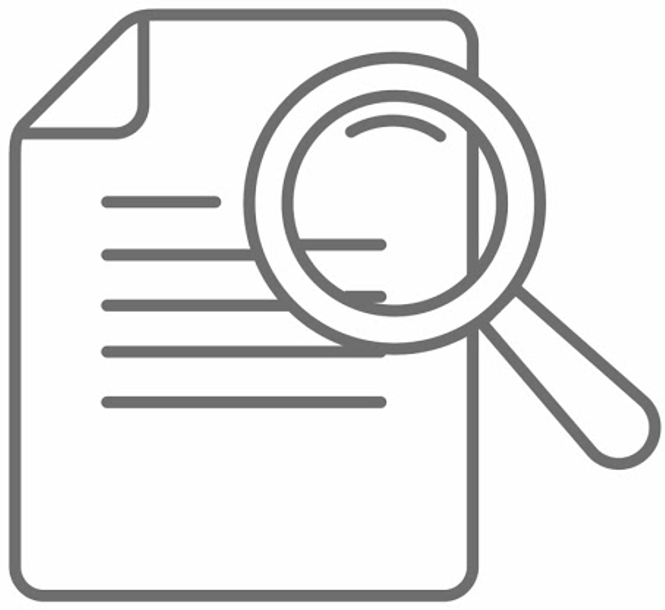 Intended audience: Businesses & Intermediaries
Published: 19/05/2020
SBCS: BFGS  vs. SBCS
Can I apply for the BFGS and the SBCS? 
Yes, if your business meets the eligibility criteria for both schemes then you can apply for both.
Why are the loan terms different for the BFGS and the SBCS?
The two schemes have different target groups; 
The SBCS is targeted to smaller businesses/organisations;
The BFGS is more suitable for more mid-size firms.
Will borrowing from the SBCS impact my ability to borrow under the BFGS?
For advice on whether the SBCS loan is right for you, speak to your financial advisor or tax agent. You may also wish to seek legal advice on your obligations if you take out an SBCS loan and whether you need to obtain the consent of your bank or another lender to your business or organisation. 
We do not provide financial or legal advice.
Inland Revenue does not administer the BFGS.
BFGS: Business Finance Guaranteed Scheme 	SBCS: Small business Cashflow Scheme
Intended audience: Businesses & Intermediaries
Published: 19/05/2020
SBCS: Your business must be viable
To be eligible for the SBCS loan your business or organisation needs to be viable and you must have a plan to ensure it remains viable. This generally means the directors or owners have good reason to believe it is more likely than not the business or organisation will be able to pay its debts as they fall due within the next 18 months. Your accountant may be able to provide this advice. 
You must keep any evidence of the business or organisation’s ongoing viability at the time of requesting the loan, as we may audit your application.   
Evidence might include, for example:
A cash-flow forecast for the business or organisation for the short term.
A plan for where revenue will come from in future market conditions, and a forecast of that revenue.
Financial statements showing the business or organisation has enough resources to sustain itself when including the SBCS loan.
Your accountant’s assessment that the business or organisation is viable and ongoing.
Intended audience: Businesses & Intermediaries
Published: 19/05/2020
SBCS: How will IR determine if the business is viable?
What is the definition of a viable business?
This generally means the Directors or owners have good reason to believe it is more likely than not the business or organisation will be able to pay its debts as they fall due within the next 18 months.
What does a business have to provide to evidence that they are solvent when applying for the loan?
To apply for the loan you must be considered viable and have a plan in place to remain viable. You must keep evidence of the ongoing viability of the business.  You do not need to provide this information to Inland Revenue at the time of applying for the loan but must retain it so that you are able to supply it if you are audited later.
If a customer is having cashflow difficulties and is unable to pay tax will Inland Revenue use this information to conclude that the business is not viable?
The business or organisation is required to declare that it has a plan to remain viable. That plan will need to address any cashflow issues and how they intend to deal with those to remain viable.
Intended audience: Businesses & Intermediaries
Published: 19/05/2020
SBCS: Maximum loan size
The maximum size of the loan you can get depends on the number of full-time-equivalent employees calculated from wage subsidy funding. 
It is $10,000 plus $1,800 per full-time-equivalent employee.  
The maximum loan is $100,000.  
Sole traders can receive a loan of up to $11,800.
You have the option to accept the full loan amount offered or a smaller loan. You can only make one loan application and no amendments can be made after the loan has been applied for.
To determine the number of full-time-equivalent employees - divide the wage subsidy amount (that you received or would have received if you applied for all your employees) by $7,029.60 - the wage subsidy received for one full time employee. The result will be rounded up to the nearest full-time-equivalent employee.
Use the calculator on our website to work out how much you could borrow
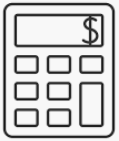 Intended audience: Businesses & Intermediaries
Published: 19/05/2020
SBCS: How many FTE’s are employed?
Is the number of FTE’s calculated on pre-COVID staff numbers if some of those staff are no longer employed by the business?
If your business applied for the wage subsidy then the amount of loan you are eligible for is based on the amount of the wage subsidy you received
If your business did not apply for the wage subsidy then the amount of loan you are eligible for is based on the number of FTE’s employed by the business when you apply for the SBCS loan.
Please refer to the wage subsidy calculation information issued by MSD. 
Does the number of FTE’s include shareholder employees?
Yes, if those shareholder employees received the wage subsidy. If they did not apply for the wage subsidy but would have been eligible had they applied.
How is the number of FTE’s calculated for companies within the same group?
The number of employees across the entire group is used as the basis for the loan;
If the number of employees across the group exceeds 50 then the group is not eligible for the SBCS;
Intended audience: Businesses & Intermediaries
Published: 19/05/2020
SBCS example: How many FTE’s are employed?
Scott's Signage has 8 full-time and 4 part-time employees and would have received $73,036.80 in wage subsidies. 

For the purposes of the maximum loan size, Scott's Signage is considered to have 11 full-time-equivalent employees.

$73,036.80 divided by $7,029.60 is 10.4 - rounded up to 11.
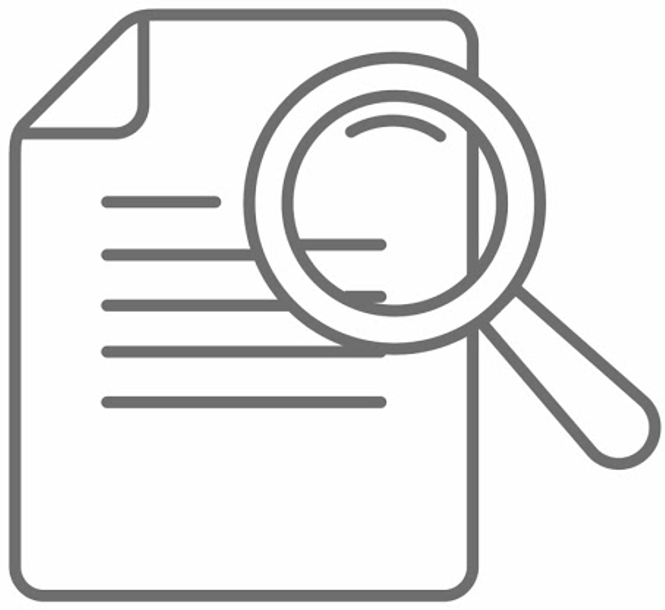 Intended audience: Businesses & Intermediaries
Published: 19/05/2020
SBCS example: Do I have to borrow the full amount?
Scott's Signage is considered to have 11 full-time-equivalent employees and is eligible for a loan of $29,800;

Scott estimates that the core operating costs he needs the loan for are only $20,000;

Scott applies for a Small Business Cashflow Loan of just $20,000, he does not need to borrow the full amount the business is eligible for.
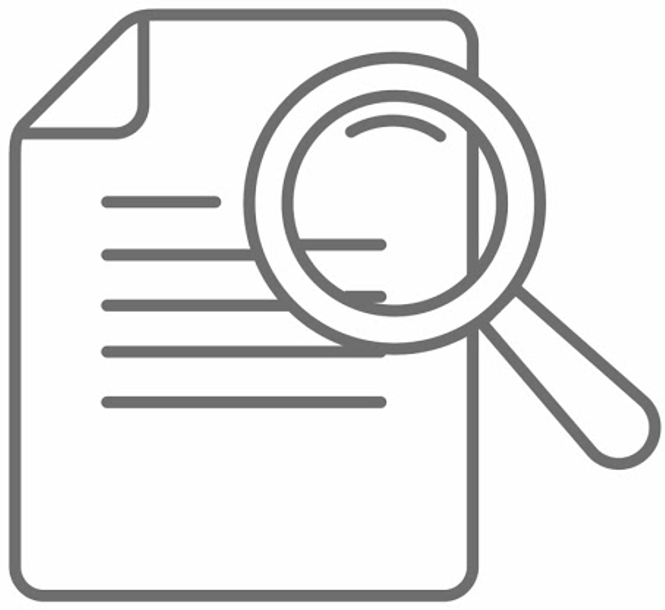 Intended audience: Businesses & Intermediaries
Published: 19/05/2020
SBCS example: Can I apply for some now and more later?
Scott's Signage received a Small Business Cashflow Loan on $20,000 on 15th May 2020;

Two weeks later Scott realises he underestimated his core operating costs and wants to borrow the remainder of the amount he was eligible for ($9,800);

Scott knows he has until 31st December 2020 to apply for the loan so makes enquiries about how to submit a second application;

Unfortunately Scott can only make one loan application so he can not apply for the remainder of the amount he was eligible for.
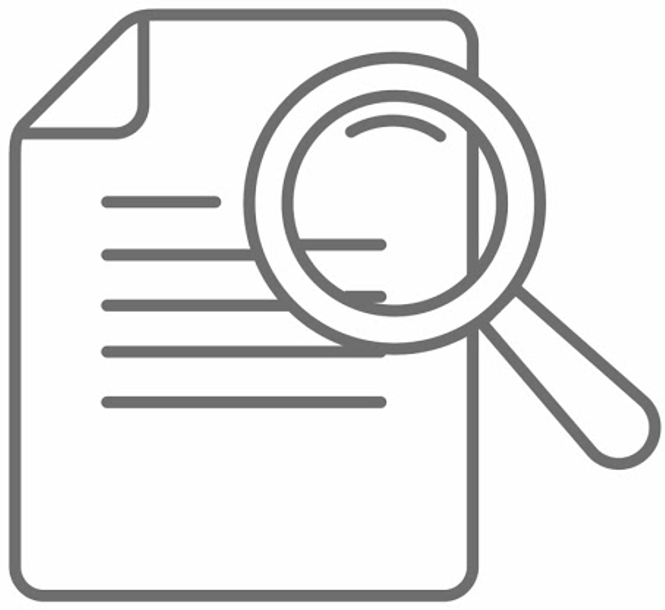 Intended audience: Businesses & Intermediaries
Published: 19/05/2020.  Updated 07/07/2020
SBCS: Applying for the loan
Businesses and organisations will be able to apply for the SBCS loan through myIR. 
In the ‘I want to’ section of myIR, select ‘Apply for a Small Business loan’. 
Businesses without a myIR account will need to create one to apply for the SBCS loan. 
Applications will be open from 12 May 2020 to 31st December 2020 inclusive. 

Financial or legal advice
For advice on whether the SBCS loan is right for you, speak to your financial advisor or tax agent. 
You may also wish to seek legal advice on your obligations if you take out an SBCS loan and whether you need to obtain the consent of your bank or another lender to your business or organisation. 
We do not provide financial or legal advice.
Intended audience: Businesses & Intermediaries
Published: 19/05/2020.  Updated 07/07/2020
SBCS: Applying for the loan - what you need to do
Provide your New Zealand Business Number (NZBN) - businesses and organisations without an NZBN will need to obtain one before applying for the loan at www.nbnz.govt.nz. 
Confirm your business or organisation is experiencing a minimum 30% decline in actual or predicted revenue from Jan 2020 to June 2020 as defined in the wage subsidy scheme.
Confirm your business or organisation existed before 1 April 2020. 
Confirm your business or organisation is viable and ongoing, you have a plan to ensure it remains viable and ongoing, and you are keeping evidence we can use to check this. 
Confirm you’ll use the loan to pay for core operating costs (i.e. rent, insurance, utilities, supplier payments, etc)
Confirm the loan will not be passed through to the shareholders or owners of the business or organisation, for example, by a dividend or a loan to the shareholders or owners. 
Confirm you have the appropriate authority to commit your business or organisation to this loan. Tax agents, Bookkeepers, Nominated Persons and Other Representatives cannot apply for the loan on your behalf.
Confirm you are 18 years or over and have the legal right to apply for the loan. 
Confirm you are aware we are not providing financial or other advice regarding this loan. 
Agree to the loan terms.
Intended audience: Businesses & Intermediaries
Published: 19/05/2020
SBCS: Who can make an application for the loan
Can an executive office holder of a company apply?
As long as the executive office holder is authorised to apply for the loan on behalf of the borrower and has an ‘owner’ logon for the companies MyIR account they will be able to apply;
They will be required to declare that they have the legal authority to apply for the loan.
Can my tax agent apply on my behalf?
No as completing the application confirms you are authorised to apply for the loan , that you meet the eligibility criteria for the loan and that you will repay it. It is important that you accurately complete your application and read the terms of the loan carefully to understand your obligations under it.  See the next two slides for more information on this.
Can someone nominated to act for me in relation to my tax affairs apply on my behalf?
No as completing the application confirms you are authorised to apply for the loan , that you meet the eligibility criteria for the loan and that you will repay it. It is important that you accurately complete your application and read the terms of the loan carefully to understand your obligations under it.
Intended audience: Businesses & Intermediaries
Published: 19/05/2020
SBCS: Tax Agents cannot apply on behalf of their clients
Our legal team have advised that as part of the Government’s COVID-19 response, Inland Revenue is administering the Small Business Cashflow (Loan) Scheme on behalf of the Crown.  There is authorising legislation to enable this but only to the extent required to support the Scheme’s administration by Inland Revenue.  
The Scheme is not a ’tax’ product.  The loan contract is entered into between the applicant and the Crown.  It is important that the applicant accurately completes their application and reads the terms of the loan carefully to understand their obligations under it. This is because completing the application confirms that the applicant:
is authorised to apply for the loan 
meets the eligibility criteria for the loan, and 
will repay it.
Intended audience: All customers
Published: 13/05/2020
SBCS: Tax Agents cannot apply on behalf of their clients
As this is not a ‘tax’ product, Inland Revenue has no way of knowing whether tax agents have been authorised to enter into loan contracts on behalf of their clients and, given the volume of expected applications, and the 4-week period for applications, the process has been designed to allow only the individual or entity concerned to apply for the loan.
Our design does recognise the important role tax agents and intermediaries play in supporting customers with their obligations. For example:
Before applying for the loan we have suggested customers seek advice from their financial advisor or tax agent;
Agents and intermediaries who have the appropriate authority to act for their clients, are able to link to their client’s loan account to see the loan balance and any interest or payments applied to the loan.
Intended audience: All customers
Published: 13/05/2020
SBCS: Commonly owned groups
The purpose of the loan scheme is to assist small to medium sized businesses of up to 50 full-time-equivalent employees.  
A commonly owned group of businesses is (generally) considered to be one where each business has the same combination of owners.  It does not matter whether those owners have the same proportion of ownership in each business.  
In addition, a business may also be treated as being in a commonly owned group if it is in substance part of a larger group of businesses.  For example, this may occur where:
The group has a dominating shareholder or group of shareholders and the businesses operate together as if they were one.  
The group of businesses involves a complex ownership structure where the overall control is centralised, and the businesses are in substance one enterprise.  
We ask loan applicants to evaluate this requirement honestly and in good faith, on the basis that the loan scheme has been designed to assist small to medium sized businesses and is not intended to benefit large businesses or organisations, which control multiple small to medium sized businesses or organisations.
Intended audience: Businesses & Intermediaries
Published: 04/06/2020
SBCS: Commonly owned groups
Where a business or businesses which are in substance part of a larger group receive loans in contravention of the policy intent, the Commissioner may reconsider their eligibility for the loans and may ask the businesses to repay the loan amounts early. 

Where a commonly owned group of businesses and organisations collectively have no more than 50 full-time-equivalent employees, each business or organisation will be entitled to apply for a loan based on the number of employees employed by each individual business.

Where a commonly owned group of businesses and organisations collectively have more than 50 full-time-equivalent employees, none of the businesses in the group will be eligible for a loan.
Intended audience: Businesses & Intermediaries
Published: 04/06/2020
SBCS example: Commonly owned groups
David and Brandon are brothers and are the shareholders in two companies.  
Each company operates a burger business.  
Each business employs 15 full-time-equivalent employees.  
David is a 60% shareholder in each company and Brandon is a 40% shareholder in each company.  

The two companies are eligible for a Small Business Cash Flow Loan because they both have the same owners and, collectively, the companies have less than 50 full-time-equivalent employees.
Intended audience: Businesses & Intermediaries
Published: 04/06/2020
SBCS example: Commonly owned groups
Sabrina is the sole shareholder in two companies.  
Each company operates a bakery business.  
Each business employs 30 full-time-equivalent employees. 

The two companies are not eligible for a Small Business Cash Flow Loan because they both have the same owner and, collectively, the companies have more than 50 full-time-equivalent employees.  

Note: Sabrina cannot choose to apply for only one of her companies in order to receive the loan, all companies within the commonly owned group must be considered.
Intended audience: Businesses & Intermediaries
Published: 04/06/2020
SBCS example: Commonly owned groups
Rebekah and Naomi are sisters and are the shareholders in two companies.  
Each company operates a plumbing business.  
Each business employs 40 full-time-equivalent employees.  
Rebekah is a 80% shareholder in company A and 20% shareholder in company B.  
Naomi is a 20% shareholder in company A and 80% shareholder in company B.  

The two companies are not eligible for a Small Business Cash Flow Loan because they have the same owners and, collectively, the entities have more than 50 full-time-equivalent employees.
Intended audience: Businesses & Intermediaries
Published: 04/06/2020
SBCS example: Commonly owned groups
Emma and Rachel are equal partners in a law partnership, which has 20 full-time-equivalent employees.  
Emma and Rachel are also 25:75 shareholders in a company that operates a real estate business and has 25 full-time-equivalent employees. 

Both the law partnership and the real estate company are eligible for a Small Business Cash Flow Loan because they both have the same owners and combined have no more than 50 full-time-equivalent employees. 

Note: If combined the full-time-equivalent employees is more than 50, neither the partnership nor the company would be entitled to the loan.
Intended audience: Businesses & Intermediaries
Published: 04/06/2020
SBCS: Receiving the loan
Once approved, most applicants will receive their loan payment in full from us within 5 working days. 

It will be paid to the bank account shown in myIR (you can update your bank account in myIR). 

You will be able to view the loan balance in MyIR.

There will be no loan adjustments for any tax debt owed and the loan is not subject to income tax or GST. You will be able to claim deductions for expenditure funded by the loan.
Intended audience: Businesses & Intermediaries
Published: 19/05/2020
SBCS : What can I use the loan for?
What can I use the loan for?
The loan can only be used to pay for core operating costs, such as rent, insurance, utilities, supplier payments, rates, etc
You cannot use the loan to pay your staff or supplement staff wages or to pay outstanding tax debt.


What is the definition of ‘core operating costs?
Inland Revenue has provided examples of what ‘core operating costs’ are.
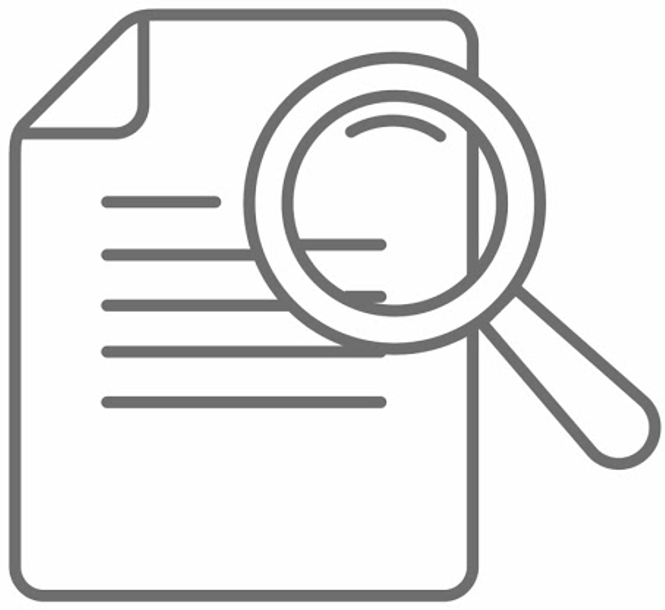 Intended audience: Businesses & Intermediaries
Published: 19/05/2020
SBCS: Repaying the loan
You will have 5 years (60 months) to pay off the loan. Our usual repayment options will be available, including the ability to set up instalments.
Loans will be subject to an annual interest rate of 3% from the date it is provided by us. During the loan period, the following general rules apply: 
If you repay the loan in full within 1 year you won’t be charged any interest. 
If you do not repay the loan in full within 1 year, you will be charged interest for the entire term of the loan. 
Repayments are not compulsory in the first 24 months, voluntary payments can still be made over this period. 
After 24 months, you will be required to make regular payments for both the principal and interest.
Intended audience: Businesses & Intermediaries
Published: 19/05/2020
SCBS: Repaying the loan
You can make payments towards your SBC loan by the following methods: 
myIR
Direct debit (variable) as a one-off payment
Direct debit (recurring) establishing a regular payment either weekly, fortnightly or monthly (this option will be available soon).
Credit card 
Electronically
Through your bank’s pay tax function (most banks have this function). Banks are updating their systems to include SBC as a tax type.
You can make an internet payment to IR’s account number: 03-0049-0001100-27 using your IRD number and putting SBC as the reference. No period is required. 
Credit card over the phone 
Over the counter 
From 1 July 2020 you can pay over the counter at Westpac. These payments must be accompanied by a barcode.
Intended audience: Businesses & Intermediaries
Published: 17/06/2020
SBCS: Repayment obligations
How long will I have to pay off the loan?
5 years

How soon can I set up a payment plan to start repaying the loan?
Repayments are voluntary in the first 24 months however you can choose to set up one-off or regular repayments before this time if you wish
You can set this up in MyIR.

Will I be penalised for early repayment?
No, you are able to fully repay your loan at any time during the loan term, there is no penalty for early repayment.
Intended audience: Businesses & Intermediaries
Published: 19/05/2020
SBCS: Repayment obligations
What will the minimum repayments be after the payment free period?
The balance of the loan, plus interest will be spread over regular instalments for the remainder of the loan term;

What frequency of repayments are required?
After 24-months regular repayments of both principal and interest are required. We will tell you closer to the time what these amounts are and the frequency of these.
You may choose to make those payments weekly, fortnightly or monthly;
Intended audience: Businesses & Intermediaries
Published: 19/05/2020
SBCS: Repayment obligations
If my business fails how long will I have to pay the loan back?
If your business fails or you cease to carry on business you must notify us and we may give you notice that your loan is immediately payable..

If I can’t pay it back will it affect my credit rating?
The contract allows us to share information with any debt recovery agency for collection and with any credit reporting agency.

What happens if I haven’t paid it back within 5-years?
Inland Revenue will undertake collection activities, this includes taking into account business circumstances in terms of ability to address outstanding debts.
Intended audience: Businesses & Intermediaries
Published: 19/05/2020
SBCS: Contact us about the scheme
Before you contact us, check out the Small Business Cashflow Scheme (SBCS) on our website, as it may have the answer you’re looking for. 

If you have further questions or requests related to the SBCS you can either: 
send a secure message through your myIR account – please select category Small Business Cashflow (Loan) Scheme (SBCS)
complete the 'Request a call-back' form on our website. 

Our team will contact you as soon as they can.
Intended audience: All customers
Published: 19/05/2020
SBCS: Publication & Reporting
Will my name / a companies name be published as a result of taking up this loan?
No, there is no intention to have a publicly available record like the wage subsidy. 
What reporting will be made publicly available?
Loan performance and value of the loan book will be subject to accounting standard requirements.
Regular reporting on loan performance, for instance number of applicants and number of loans granted, is planned.
What ongoing information are borrowers required to provide Inland Revenue?
No regular reporting is required however you must notify us if any event of default occurs. You must be able to show you are complying with the declarations as per the loan application should you be audited by Inland Revenue and provide us with information if requested.
What will Inland Revenue be doing to identify fraudulent applications and/or make sure the funds have been used for core operating costs?
Compliance checks will be undertaken as part of Inland Revenue's audit programme.
Intended audience: Businesses & Intermediaries
Published: 19/05/2020
SBCS: Inland Revenue cannot give financial advice
Inland Revenue cannot give financial or legal advice on the loan, so we cannot answer the following:
Is the SBCS loan right for me or my business?
Do I need to declare this as debt when applying for other loans?
Do I have to advise the bank if applying for a BFGS loan if my request for the new government scheme is declined?
Will my partner also be responsible for the debt?
My business is a company, if I take out the loan for the company and it fails will I be personally responsible to pay it back?
Are all the companies owners jointly liable for this debt?
What happens in the event of default, i.e. what claim could you have against my personal assets?
Will there be any penalties if I can't meet the minimum repayments?
Intended audience: Businesses & Intermediaries
Published: 19/05/2020
COVID-19 – Government Policy Initiatives[announced 25th May 2020]
COVID-19 Income Relief Payment
COVID-19 Income Relief Payment
Administered by Work & Income

Available for 12 weeks from 8 June

$490 or $250 per week 

Not subject to Income Tax
COVID-19 Income Relief Payment
On 25th May 2020 the Government announced a new temporary payment to support New Zealanders who lose their jobs due to the global COVID-19 pandemic, to adjust and find new employment, or retrain.
The payment will be available for 12 weeks from 8 June to anyone who has lost their job due to the impact of COVID-19 since March 1st.  It will pay $490 per week to those who lost full-time work and $250 for part-time.  The payment will not be taxed.
The scheme is administered by Work and Income: COVID-19 Income Relief payment.
Read more:
Government announcement
Policy factsheet
Questions & Answers
Intended audience: All customers
Published: 26/05/2020
COVID-19 Income Relief Payment: Tax treatment
The Government have confirmed that the COVID-19 Income Relief payment is not subject to tax.

We have been asked to consider whether there are any other consequences for social policy products that Inland Revenue administers:

The payment is not income and is therefore not liable for student loan deductions;

The payment is not income and is therefore not liable for KiwiSaver deductions;

The payment is not income so is not included in a persons Child Support liability calculation;

The amount is excluded from Family Scheme Income for the purposes of Working for Families Tax Credit entitlements.
Intended audience: All customers
Published: 26/05/2020
United States IRS Stimulus payments – Income tax
The United States Government is providing US citizens with a USD$1,200 stimulus payment in response to COVID-19. The payment (referred to as “economic impact payment” or “recovery rebate”) is made to all eligible US citizens, including those living abroad. 

These payments are not taxable income of the recipients in New Zealand for New Zealand tax purposes. Recipients will still need to comply with any US tax obligations, if any, in respect of the payments.
Intended audience: Individuals & Intermediaries
Published: 10/08/2020
Example: United States IRS Stimulus payments – Income tax
Nancy was born in the US but moved to Waiheke when she retired. She is now a New Zealand tax resident but has retained her US citizenship to make her regular travel between the US and New Zealander easier. 

As she is still a US citizen and is eligible for the US stimulus payment Nancy receives a payment of US$1,200 from the US Government, which converts to approximately NZD$1,800.

Nancy is not required to include this US stimulus payment in her New Zealand tax return as it is not subject to New Zealand tax.
Intended audience: Individuals & Intermediaries
Published: 10/08/2020
United States IRS Stimulus payments - WfFTC
For those recipients of the US stimulus payment living in New Zealand who are eligible for Working for Families, the payment may need to be included in calculating the person’s family scheme income. 

However, if the family only receives amounts of family scheme income from other payments (that are not otherwise already excluded from the family scheme income calculation) that total less than $5,000, the stimulus payment will be excluded for the purposes of calculating family scheme income. This means that if the US stimulus payment is the only other amount  the family receives that could be family scheme income it will be excluded from the calculation for Working for Families.
Intended audience: Individuals & Intermediaries
Published: 10/08/2020
Example: United States IRS Stimulus payments - WfFTC
Abe is a New Zealand tax resident that has lived in Hamilton for a number of years with his New Zealand-born wife and children, however he has retained his US citizenship. Abe currently receives the in-work tax credit Working for Families payment.

As an eligible US citizen Abe has received the US Government’s stimulus payment which, when converted to New Zealand dollars, is approximately NZD$1800. Abe has received no other payments or income during the income year besides his regular wages. 

As the US stimulus payment is under $5,000 and Abe received no other payments that would need to be included in his family scheme income from other payments the $5,000 threshold is satisfied.
Intended audience: Individuals & Intermediaries
Published: 10/08/2020
COVID-19 – Government Policy Initiatives[announced 15th December 2020]
COVID-19 Resurgence Support Payment
Resurgence support payment
Read the announcement from the Government


Apply via myIR 7 days after a raise to Alert Level 2 or above
COVID-19 Resurgence Support Payment
On 15th December 2020 the Government proposed a package to support businesses and individuals in the event of Alert Level escalations due to resurgences of COVID-19 in the community. 
The package retains some key existing financial support and adds new elements based on experience and business feedback. 
This allows businesses to plan knowing what support they will receive if Alert Levels rise to 2 or above and they are directly impacted. 
Read more:
Government announcement
Policy factsheet
Resurgence support factsheet.pdf (beehive.govt.nz)
Intended audience: Businesses & Intermediaries
Published: 15/12/2020
COVID-19 Resurgence Support Payment – support measures
The Resurgence Support Payment (RSP) is a payment to help support viable and ongoing business or organisations due to a COVID-19 alert level increase to level 2 or higher. If your business or organisation is facing a reduction in revenue due to an alert level increase, you may be eligible for the RSP.
Each time the COVID-19 alert level is increased from level 1, the Government may decide to activate the RSP. It will generally be activated when the period of increased alert level is 7 days or longer, but this is not guaranteed. Once the RSP has been activated it will be available nationally, even if the alert level isn't increased across the whole country. Inland Revenue will administer the RSP
When the RSP is activated, eligible businesses and organisations can apply to receive the lesser of:
$1,500 plus $400 per full-time equivalent (FTE) employee, up to a maximum of 50 FTEs
four times (4x) the actual revenue decline experienced by the applicant.
Applications for the payment will open in myIR for eligible business and organisations 7 days after the alert level increase. They will remain open for one month after the return to alert level 1.
Businesses and organisations can apply for the RSP each time the Alert Level is increased, as long as they meet the eligibility criteria.
Intended audience: Businesses & Intermediaries
Published: 15/12/2020
RSP – Application timeframes
Intended audience: Businesses & Intermediaries
Published: 22/03/2021
RSP: Eligible businesses & organisations
Your business or organisation is eligible to apply for the RSP if:
You have  experienced a decrease of revenue or capital-raising ability of at least 30% over a consecutive 7 day period at the increased alert level, and the decrease in revenue as attributable to the increase in the alert level.
Your business or organisation (including sole traders) has been in business for at least 6 months.
The business or organisation is be viable and ongoing.

Commonly owned groups of businesses and organisations
Businesses or organisations with common ownership are eligible and must apply as one group. The revenue drop test is measured across the group as a whole.
Intended audience: Businesses & Intermediaries
Published: 19/05/2020
RSP: Are any industries or sectors excluded?
State sector organisations are excluded from the RSP, but can apply to the Minister of Finance for an exemption to apply for the scheme.

Income that is received passively – such as interest and dividends, and all forms of residential and commercial rent – is excluded from the measurement of revenue.
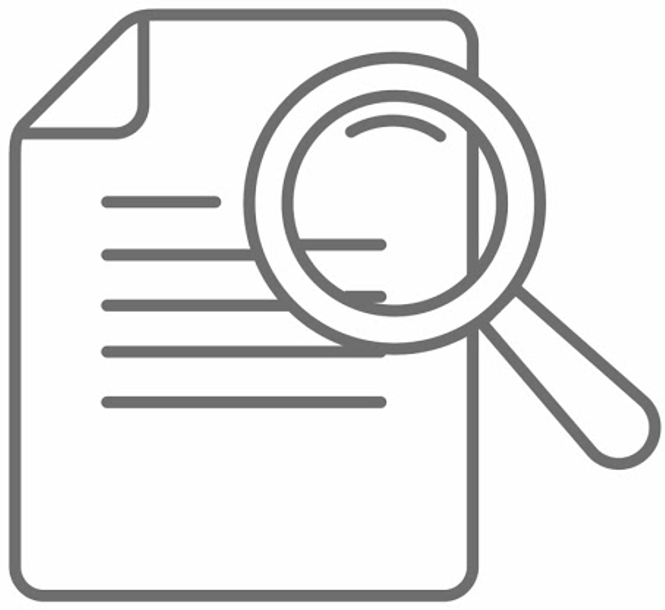 Intended audience: Businesses & Intermediaries
Published: 19/05/2020
RSP: Maximum payment
The maximum size of the RSP you can get depends on the number of full-time-equivalent employees calculated from wage subsidy funding. 
It is $1,500 plus $400 per full-time-equivalent employee (FTE) to a maximum of 50FTE. 
Employees working up to 20 hours per week are considered part time (0.6 FTE)
Employees working 20 hours or more per week are considered fulltime (1.0 FTE)
When calculating FTE part time employees are added together and rounded up to the nearest whole number e.g. 4 part-time employees × 0.6 FTE = 2.4. This is rounded up to the nearest whole number, in this case 3.
The maximum payment is $21,500.  
Businesses with low revenue will have their payment capped at four times (4x) the amount their revenue has dropped over the 7-day period. 
There is no option to apply for a reduced amount
Use the calculator on our website to work out the total payment -  RSP Calculator
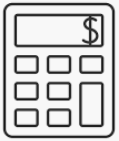 Intended audience: Businesses & Intermediaries
Published: 19/05/2020
RSP: Your business must be viable
To be eligible for the RSP your business or organisation needs to be viable and you must have a plan to ensure it remains viable. This generally means the directors or owners have good reason to believe it is more likely than not the business or organisation will be able to pay its debts as they fall due within the next 18 months. Your accountant may be able to provide this advice. 
You must keep any evidence of the business or organisation’s ongoing viability at the time of requesting the RSP, as we may audit your application.   
Evidence might include, for example:
A cash-flow forecast for the business or organisation for the short term.
A plan for where revenue will come from in future market conditions, and a forecast of that revenue.
Financial statements showing how the business or organisation will sustain itself.
Your accountant’s assessment that the business or organisation is viable and ongoing.
Intended audience: Businesses & Intermediaries
Published: 19/05/2020
RSP: How will IR determine if the business is viable?
What is the definition of a viable business?
This generally means the Directors or owners have good reason to believe it is more likely than not the business or organisation will be able to pay its debts as they fall due within the next 18 months.
What does a business have to provide to evidence that they are solvent when applying for the RSP?
To apply for the RSP you must be considered viable and have a plan in place to remain viable. You must keep evidence of the ongoing viability of the business.  You do not need to provide this information to Inland Revenue at the time of applying for the RSP but must retain it so that you are able to supply it if you are audited later.
If a customer is having cashflow difficulties and is unable to pay tax will Inland Revenue use this information to conclude that the business is not viable?
The business or organisation is required to declare that it has a plan to remain viable. That plan will need to address any cashflow issues and how they intend to deal with those to remain viable.
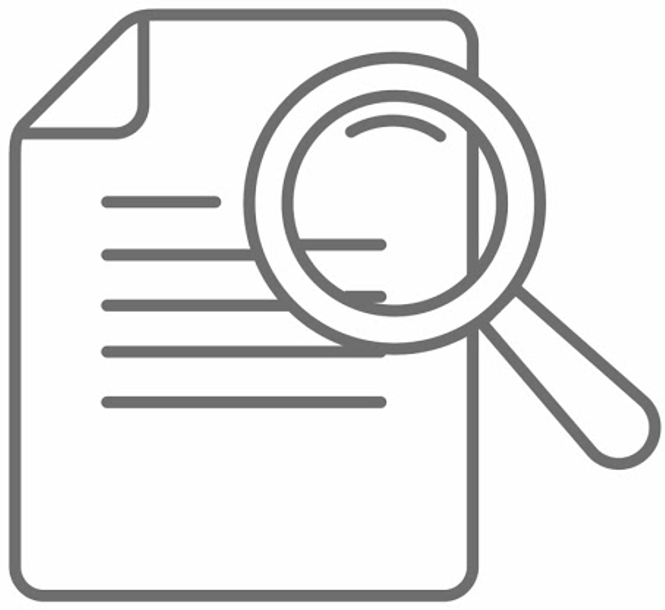 Intended audience: Businesses & Intermediaries
Published: 19/05/2020
RSP: How is revenue drop calculated?
Revenue refers to income generating activity by a business or organisation. Standard accounting principles relating to income recognition apply.
For a cashflow business, such as a restaurant, this is likely to be the daily takings.
For a business that invoices clients, this will be the activities the business carries out that would entitle it to bill or invoice either immediately or at a later date.

To calculate affected revenue due to an increase in alert levels, businesses and organisations need to measure their revenue over a continuous 7-day period where the first day is on or after the first day of the increased alert level.

All 7 days must be within the period of the increased alert level.
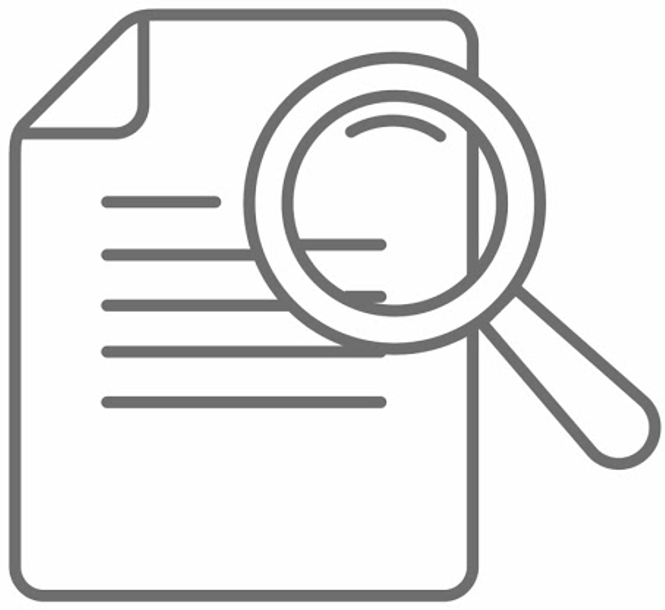 Intended audience: Businesses & Intermediaries
Published: 19/05/2020
RSP: How is revenue drop calculated?
The affected revenue period needs to be compared against a typical 7-day revenue period that starts and ends in the 6 weeks prior to the increased alert level. 
For the increased alert level of 28 February, the 2 weeks leading up to it may not have been typical revenue periods. Instead the 6 week period before the increased alert level that started on 15 February can be used.
Both the affected revenue period and the comparison period must be calculated retrospectively. The calculations must be based on what has happened, not a forecast of what might happen.
Make sure a record of calculations is kept. This includes:.
dates of the affected revenue period and comparison period
amount of revenue earned in each period
how the revenue drop has been calculated.
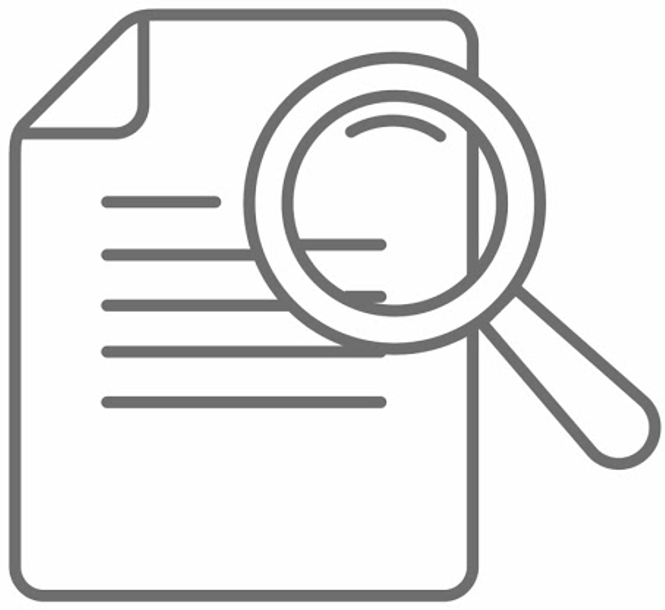 Intended audience: Businesses & Intermediaries
Published: 19/05/2020
RSP: Pre–revenue eligibility
Pre-revenue businesses and organisations may be eligible if they both:
have experienced a minimum of 30% reduction in their capital-raising ability over a 7-day period as a result of an increased alert level
meet the other RSP eligibility criteria.

A pre-revenue business or organisation is one that has taken active steps towards being market-ready but has not yet begun trading. 

They will need to keep records of how their ability to raise capital or begin trading was affected by the raised alert level.
Intended audience: Businesses & Intermediaries
Published: 19/05/2020
RSP: How many FTE’s are employed?
Is the number of FTE’s calculated on pre alert level rise staff numbers if some of those staff are no longer employed by the business?
Staff must be employed at the time of the Alert Level rise
Does the number of FTE’s include shareholder employees?
Yes, if those shareholder employees receive regular salary and wages or a shareholder salary from the company and shows this in the company’s income tax return.
How is the number of FTE’s calculated for companies within the same group?
The number of employees across the entire group is used as the basis for the RSP;
The group can apply for up to 50FTE;
Can contractors be included as employees?
No, contractors  are not considered employees and will need to apply for themselves.
How are FTE calculated for sole traders who aren’t employers?
If the sole trader contributes to the day-to-day business of the company, then they will count as an employee for the purposes of the FTE count
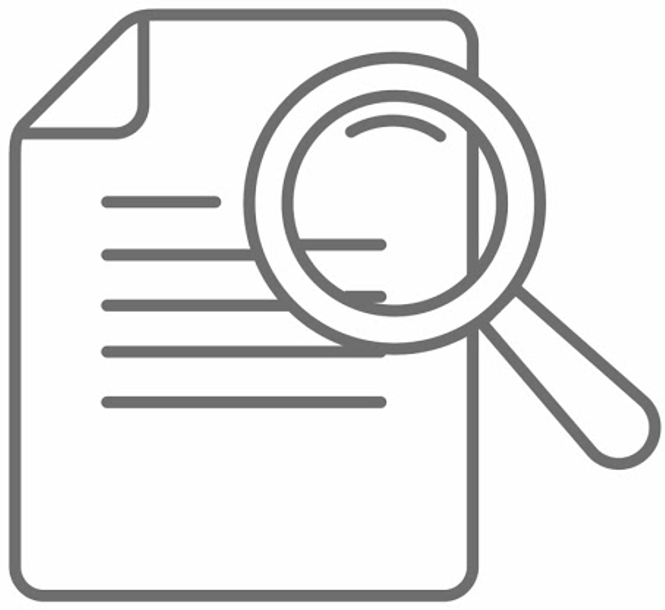 Intended audience: Businesses & Intermediaries
Published: 19/05/2020
RSP example: How many FTE’s are employed?
Scott has 8 full-time and 4 part-time employees. 

To work out his total FTE, Scott does the following calculations.
8 full-time employees × 1 FTE = 8.
4 part-time employees × 0.6 FTE = 2.4. This is rounded up to the nearest whole number, in this case 3.
8 + 3 = 11 FTEs

Scott can apply for the RSP for 11 FTEs.
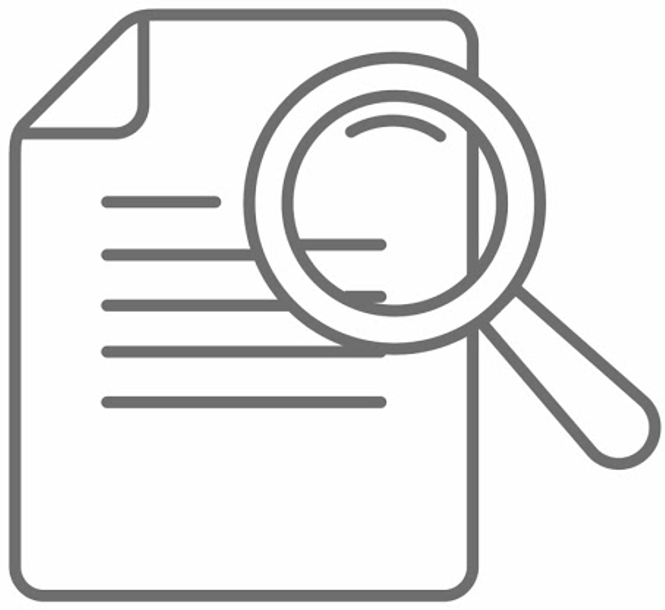 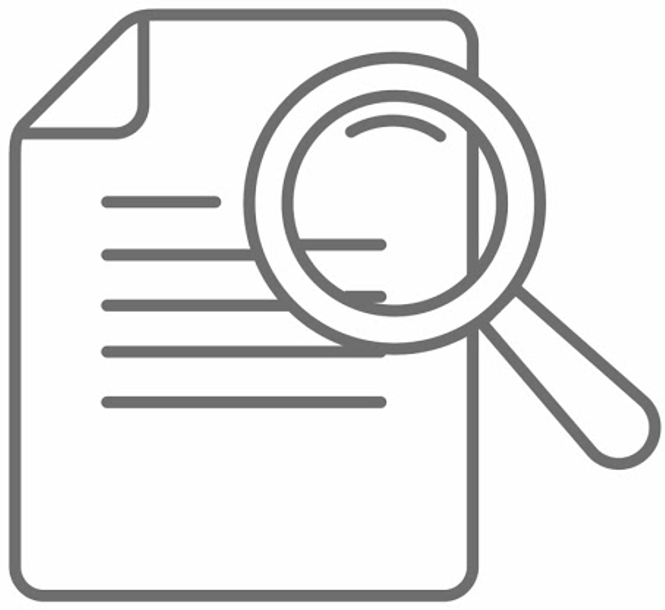 Intended audience: Businesses & Intermediaries
Published: 19/05/2020
RSP: Applying for the payment
Businesses and organisations will be able to apply for the RSP loan through myIR. 
In the ‘I want to’ section of myIR, select ‘Apply for a Resurgence Support Payment’. 
Tax agents can use the tax preparer tab to apply

Businesses without a myIR account will need to create one to apply for the RSP. 

Applications will open 7 days after an alert level rise to 2 or above and the RSP has been activated

Applications will close one month after a nationwide return to Alert level 1.
Intended audience: Businesses & Intermediaries
Published: 19/05/2020.  Updated 07/07/2020
RSP: Applying for the payment - what you need to do
Provide your New Zealand Business Number (NZBN) - businesses and organisations without an NZBN will need to obtain one before applying for the loan at www.nbnz.govt.nz. 
Confirm your business or organisation has experienced a minimum 30% decline in actual revenue or capital raising ability when compared to a typical 7 day period in the 6 weeks leading up to the Alert Level Rise
Confirm your business or organisation existed at least 6 months before the Alert Level Rise date. 
Confirm your business or organisation is viable and ongoing, you have a plan to ensure it remains viable and ongoing, and you are keeping evidence we can use to check this. 
Confirm you’ll use the RSP to pay for core operating costs (e.g. wages, rent, insurance, utilities, supplier payments)
Confirm the RSP will not be passed through to the shareholders or owners of the business or organisation, for example, by a dividend or a loan to the shareholders or owners. 
Tax agents, can apply for the loan on your behalf.
Confirm you are 18 years or over and have the legal right to apply for the RSP. 
Agree to the RSP terms and conditions.
Intended audience: Businesses & Intermediaries
Published: 19/05/2020
RSP: Who can make an application for the payment
Can an executive office holder of a company apply?
As long as the executive office holder is authorised to apply for the RSP on behalf of the applicant and has an ‘owner’ logon for the companies MyIR account they will be able to apply;
They will be required to declare that they have the legal authority to apply for the RSP.

Can my tax agent apply on my behalf?
Yes as long as they have authority to act for you. 

Can someone nominated to act for me in relation to my tax affairs apply on my behalf?
Only if the nominated person has has a myIR logon with owner access for the business
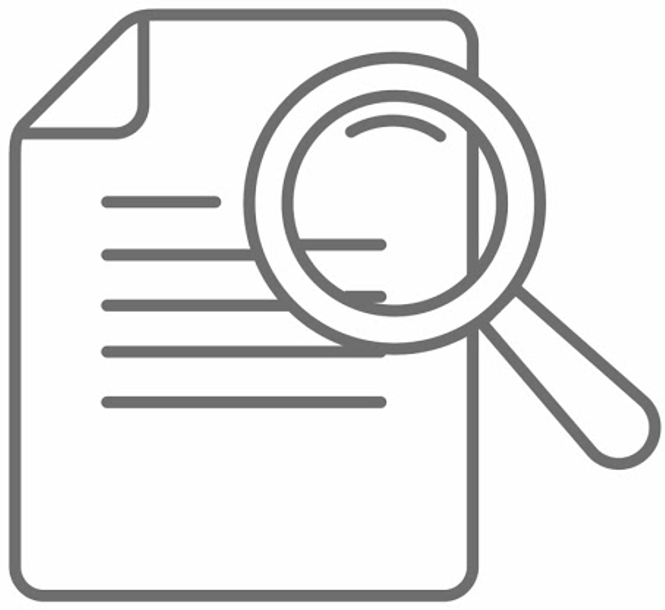 Intended audience: Businesses & Intermediaries
Published: 19/05/2020
RSP: Commonly owned groups
Businesses or organisations with common ownership (commonly owned groups) must apply as one group and the revenue drop test is measured across the group as a whole.
A commonly owned group of businesses is considered to be one where each business has the same combination of owners.  It does not matter whether those owners have the same proportion of ownership in each business.  
In addition, a business may also be treated as being in a commonly owned group if it is in substance part of a larger group of businesses.  
For example, this may occur where:
The group has a dominating shareholder or group of shareholders and the businesses operate together as if they were one.  
The group of businesses involves a complex ownership structure where the overall control is centralised, and the businesses are in substance one enterprise.
Intended audience: Businesses & Intermediaries
Published: 04/06/2020
RSP: Commonly owned groups
If the group meets the revenue drop test and the other eligibility criteria, it would be entitled to a single base payment of $1500 plus $400 for each employee in the whole group (up to a maximum of 50 full-time equivalent employees).

The revenue drop percentage is calculated using the actual revenue drop of each member. 

All members of the group must be listed in the application
Intended audience: Businesses & Intermediaries
Published: 04/06/2020
RSP: Example Commonly owned groups
Brothers Daniel and Jordan are the shareholders in 2 building companies, Mario’s Builders and Luigi’s Building Services. 
Shareholding of Mario’s Builders:
Daniel is a 60% shareholder and 
Jordan is a 40% shareholder
Shareholding of Luigi’s Building Services:
Daniel is a 20% shareholder and 
Jordan is an 80% shareholder.  
As the 2 companies have the same shareholders, they are a commonly owned group. 
They will make one application and list both companies and all of their employees in the 1 application.
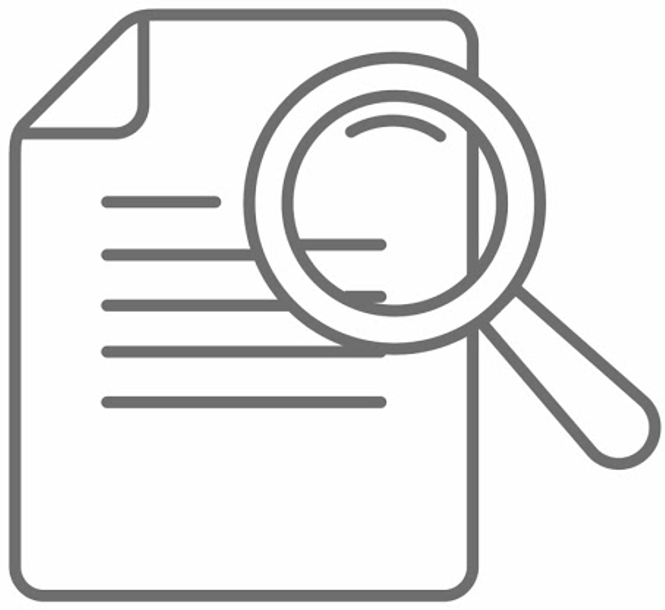 Intended audience: Businesses & Intermediaries
Published: 04/06/2020
RSP example: Commonly owned groups
Susan is the sole shareholder in two companies:
Susan’s Cakes Ltd (which sells cakes on line), and 
Susan’s Café Ltd. 
Both were impacted by alert level increase from 15-22 February 2021.  A typical week in the 6 weeks prior was 8-14 February.  The combined revenue drop was 23%:
Susan’s Cakes Ltd revenue didn’t drop. It earned $10,000 during the alert level increase and in the weep prior.
Susan’s Café Ltd was shut due to the alert level rise. It earned no revenue in the week 15 to 22 February. It earned $3000 in the week before. 
The group is not eligible for RSP because they both have the same owner and, collectively, the companies have not had a revenue drop of 30%
Note: Susan cannot choose to apply for only one of her companies in order to receive RSP, all companies within the commonly owned group must be considered.
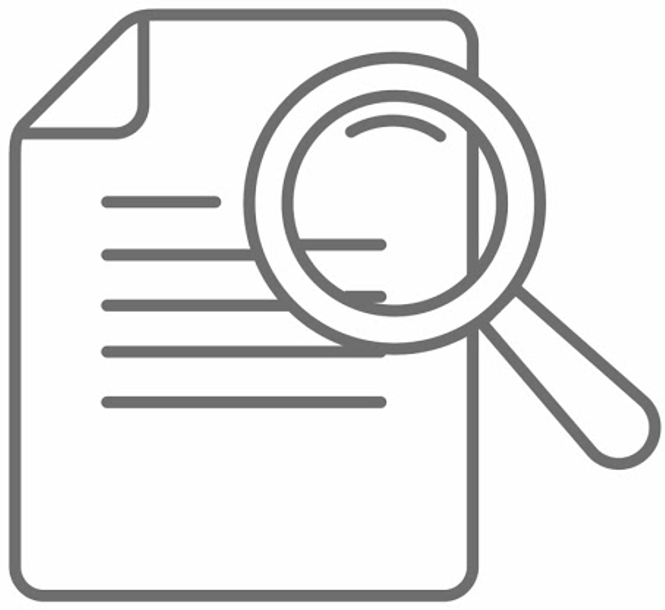 Intended audience: Businesses & Intermediaries
Published: 04/06/2020
RSP: Receiving the payment
Once approved, most applicants will receive their payment in full from us within 5 working days. 
It will be paid to the bank account shown in the  application in myIR (you can update your bank account in myIR). 
You will be able to view details of the RSP in MyIR.
RSP is not subject to income tax and businesses won’t be able to claim deductions for expenditure funded by the payment. 
GST-registered businesses will return GST on payments received under the RSP. These businesses will be able to claim input tax deductions for expenditure funded by payments under the RSP.
RSP is not included as other income for Working for Families or for Student Loan purposes
Intended audience: Businesses & Intermediaries
Published: 19/05/2020
RSP : What can I use the payment for?
What can I use the RSP for?
The payment must be used to cover business expenses such as wages, fixed costs or capital expenditure.
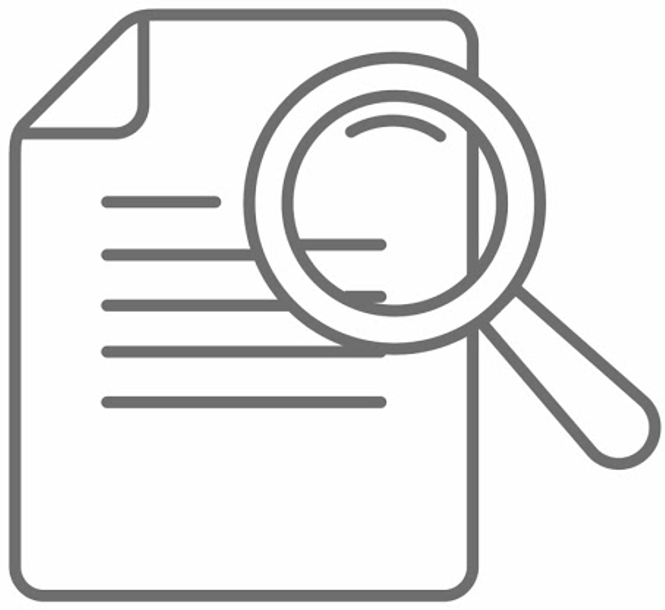 Intended audience: Businesses & Intermediaries
Published: 19/05/2020
RSP: Repayment obligations
If an applicant was not eligible to receive the RSP then it must be repaid

How long will I have to pay the RSP?
If we ask for the RSP to be repaid then payment is due immediately. Interest will be charged from the date the RSP was made available.

If I can’t pay it back will it affect my credit rating?
The terms and conditions allows us to share information with any debt recovery agency for collection and with any credit reporting agency.

What happens if I don’t pay it back?
Inland Revenue will undertake collection activities, this includes legal action to recover the debt.
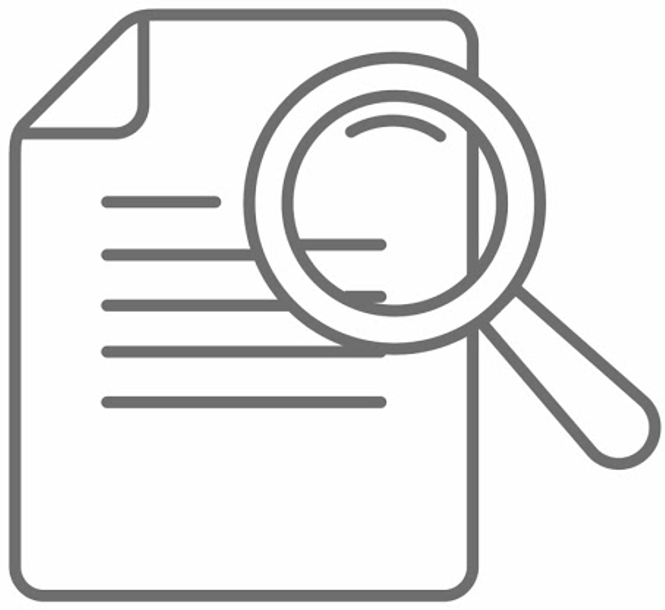 Intended audience: Businesses & Intermediaries
Published: 19/05/2020
RSP: Publication & Reporting
Will my businesses name be published as a result of taking up this payment?
Yes, there will be a publicly available record of RSP recipients like the wage subsidy. 

What ongoing information are borrowers required to provide Inland Revenue?
You must be able to show you have complied with the declarations in the RSP application should you be audited by Inland Revenue. You are required to keep records of the information provided in support of your application and provide us with information if requested. 

What will Inland Revenue be doing to identify fraudulent applications and/or make sure the funds have been used for core operating costs?
Compliance checks are being undertaken as part of Inland Revenue’s compliance programme.
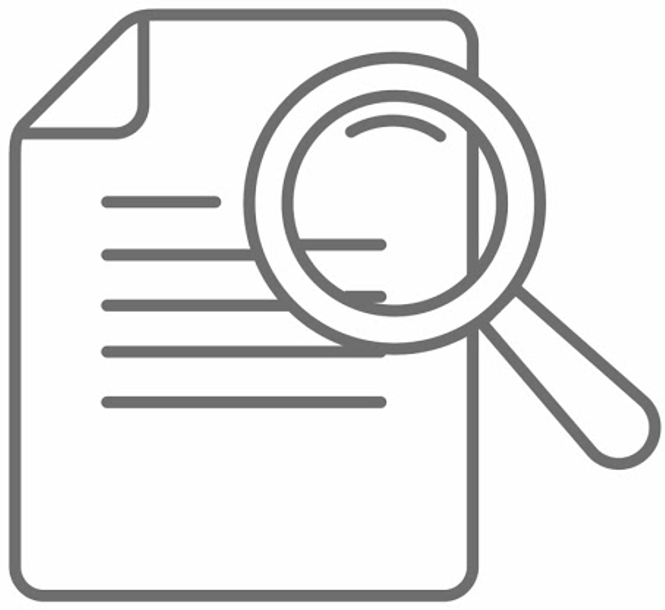 Intended audience: Businesses & Intermediaries
Published: 19/05/2020
RSP: Contact us about the scheme
Before you contact us, check out the Resurgence Support Payment (RSP)  information on our website, as it may have the answer you’re looking for. 

If you have further questions or requests related to the RSP you can either: 
send a secure message through your myIR account – please select the category “Resurgence Support payment (RSP)”
call us on 0800 473 107.
Intended audience: All customers
Published: 19/05/2020
Miscellaneous issues
Filing returns & making payments
31 March 2020 – issues & impacts
International disclosure requirements
Tax residency issues
Student loans
Insurance proceeds
GST
Employee allowances & reimbursements
Fringe Benefit Tax
Oaths & Declarations Act
Filing returns & making payments
GST– filing & paying
Employer obligations – filing & paying
Making payments to IR
Difficulty paying tax
Closure of Westpac branches
Income tax refunds & ICA returns
Goods and Services Tax
We understand that business owners are under pressure and tax compliance can add to their stress, however we cannot change or extend the legislated due date for filing GST returns.
The most important thing is for customers to file, even if they cannot pay, so that Inland Revenue, and the Government, have up-to-date information about what is happening in the New Zealand economy.
If customers cannot pay their GST now they can go online and set up an instalment arrangement that suits them.
If you are concerned about the financial consequences of not paying on time, please read the information on our approach to Use of Money Interest remission.
Intended audience: Businesses & Intermediaries
Published: 01/04/2020
Employer Obligations
We know it’s challenging for customers in the current environment to continue to file Employment Information each payday. However, filing Employment Information ensures information about employees is up to date and accurate and will also help support any application for the Government’s recently announced wage subsidy (if required) given the current context of COVID-19.

Employment information is critical to our ability to complete the automatic assessment process for the 2020 tax year and release any resulting refunds to New Zealanders who need them now, more than ever.

If you are concerned about the financial consequences of not paying on time, please read the information on our approach to Use of Money Interest remission.
Intended audience: Businesses & Intermediaries
Published: 01/04/2020
Making payments to Inland Revenue
As many of you will know, IR no longer accepts cheques. This may impact some customers who are unable to go to Westpac and pay over the counter (due to COVID-19 restrictions). We understand customer concerns, but want to reiterate that, if customers are unable to pay taxes on time due to the impact of COVID19, we will understand. Please ensure they get in touch with us when they can and we’ll write-off any penalties and interest. 
As a reminder, there are several options - with internet banking or using myIR being the easiest. Businesses can also make credit card or debit card payments over the phone or set up direct debit payments through their myIR account. Find out more on our website: Ways of paying. 
Our next Business Transformation stage will also include a new self-managed phone payment option (for debit and credit cards).
Intended audience: All customers
Published: 06/04/2020
Difficulty paying tax
If you're having difficulty paying outstanding tax, we can help. If you'd like to break down your payments, you can set up an instalment arrangement in myIR.
You can also apply for a write-off due to serious hardship if you know you won't be able to pay the full amount. If we grant relief from payment due to hardship and you have losses to carry forward, these losses will be reduced in proportion to the amount written off.
Alternatively, you can send us a disclosure of financial position form - IR590 or call us on our Adverse Events line at 0800 473 566.
Find out more on our website: Difficulty paying tax
Intended audience: All customers
Published: 01/04/2020
Closure of Westpac branches
Westpac offices will be open one day a week (Wednesdays) during the nationwide lockdown in response to COVID-19. As a result, taxpayers who pay their tax obligations via their local Westpac branch will only be able to do so on Wednesdays.
 If your business is unable to pay its taxes on time due to the impact of COVD-19, we understand, you don’t need to contact us right now. Get in touch with us when you can, and we’ll remit any penalties and interest.
It would help if you continue to file however, as the information is used to make correct payments to people, and to help the Government continue to respond to what is happening in the economy.
There are other ways you can pay your tax, via internet banking or using myIR. You can make credit card or debit card payments or set up direct debit payments through your myIR account.  Find out more on our website: Westpac only opens Wednesdays.
Intended audience: All customers
Published: 26/03/2020
Income tax refunds & the requirement to file an ICA return
We have been asked if we can release refunds from income tax where an ICA return (or the relevant year’s income tax return) hasn’t been filed, if the customer can give us a reasonable assurance that they have sufficient IC’s to entitle them to a refund.
Unfortunately, the answer is no. The requirement to file an ICA return is a legislative one, and we do not have discretion to depart from it. 
This is because a companies Income Tax refund is limited under section RM 13 of the Income Tax Act 2007 to the balance of their ICA account.  
If they have not filed the ICA return, we simply don’t know if they are entitled to the refund, so we can’t release it.  
It isn’t just an administrative requirement to file an ICA return, it is a necessary step to allow us to determine they are actually entitled to the refund at all.
Intended audience: Businesses & Intermediaries
Published: 08/04/2020
31 March 2020 – issues & impacts
Time bar for 2019 income tax returns	
LTC elections	
Subvention payments	
Beneficiary distributions	
Trading stock valuations	
Extension to the due date for Basic Compliance Packages
Time bar for 2019 income tax returns
It remains important to furnish the returns as soon as possible. However, any late filing penalties will be waived in these circumstances.
Late tax return filings will also have the effect of extending the time bar in s 108 to 31 March 2025 (instead of 31 March 2024).
Due to the impact of COVID-19 and related potential for filing delays, as at 31 March 2024 the Commissioner will close any review or other compliance activity for any 2018/2019 income tax return which is:
due on or before 31 March 2020 and is furnished after 31 March but before 31 May 2020
not subject to any existing exclusions from the standard 4 year time bar
not subject to a dispute: 
commenced by NOPA issued before 1 January 2023, and
involving alleged tax avoidance, or
having tax in dispute of greater than $200 million.
The Commissioner may need to clarify the circumstances of any delay in filing. This is limited to the effects of the COVID-19 virus.  Read more on our website: Covid-19 Income Tax & time bar.
Intended audience: All customers
Published: 01/04/2020
LTC elections for NEW companies: due 31 March 2020
LTC elections for new companies, or companies that were previously non-active, for the 2019 income year are due 31 March 2020.
Under COV 20/01 the Commissioner has extended the deadline to accept LTC elections to no later than 30 June 2020 .
Example 
Smith Street Ltd is a new company and its shareholders and director were intending on electing the company into the LTC regime. This fully signed and dated election form was due by the 31 March 2020; the due date of their first income tax return. 
However, due to COVID-19 the required LTC election form was unable to be completed and provided to Inland Revenue until 5 June 2020. 
As the election was filed before 30 June 2020 the LTC election is allowed.
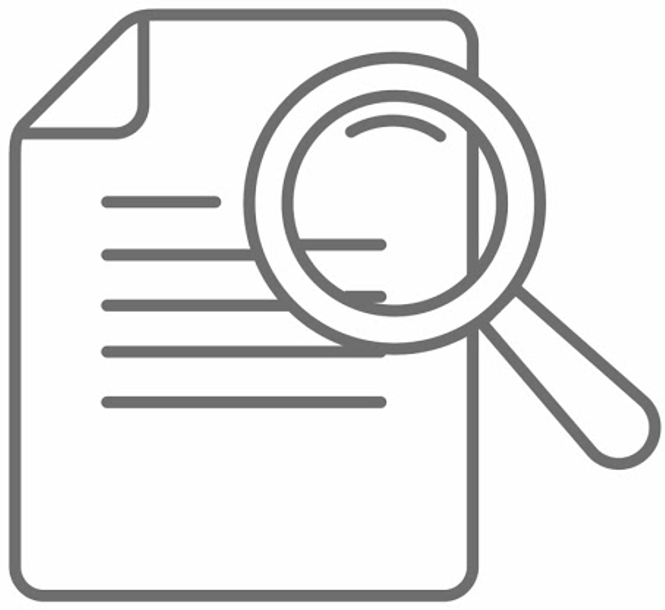 Intended audience: Businesses & Intermediaries
Published: 21/04/2020.  Updated 16/06/2020
LTC elections for EXISTING companies: due 31 March 2020
LTC elections for existing companies, that were previously required to file an income tax return,  electing to be a LTC for the 2021 income year are due 31 March 2020.
The fully signed and dated election is required before the start of the 2021 income year so for a standard balance date company it was required by 31 March 2020. 
However the Commissioner can accept late LTC elections if there are exceptional circumstances outside the control of the owners and they are signed and dated in the 2021 income year.  
For the purposes of LTC elections, the Commissioner considers that COVID-19 is an exceptional circumstance and may allow late elections that are fully signed and dated during the 2021 income year.  It is important to note the election must be filed as soon as possible and not left to later in the year merely for convenience.
Intended audience: Businesses & Intermediaries
Published: 21/04/2020
LTC elections for EXISTING companies example
Johns Fashion Ltd is an existing company that had filed a 2020 IR4 company tax return and its shareholders and director were intending on electing the company into the LTC regime for the 2021 income year. This election was due by the 31 March 2020; the day before the start of the 2021 income year. 
However, due to COVID-19 the required LTC election form was unable to be completed but was provided to Inland Revenue on 5 May 2020 which was as soon as possible due to COVID-19. 
Johns Fashion Ltd’s tax agent writes to Inland Revenue and provides details of the exceptional circumstances relating to COVID-19 that prevented the election being made on time.  As the election was filed as soon as possible, the late LTC election is allowed.
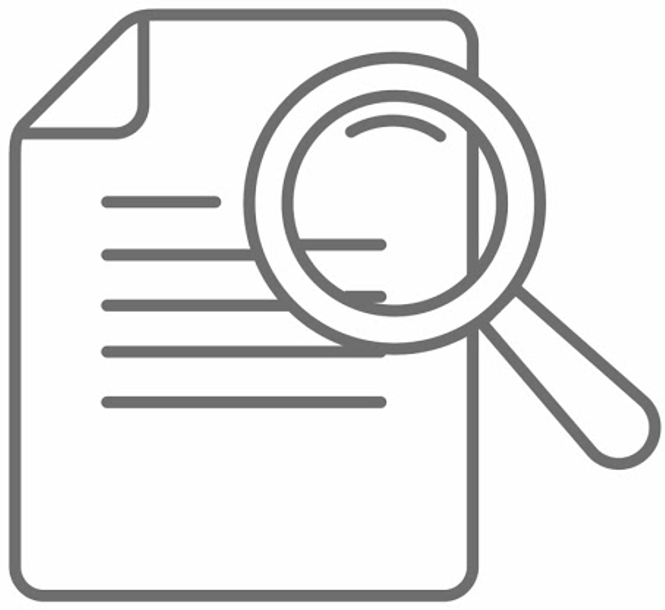 Intended audience: Businesses & Intermediaries
Published: 21/04/2020
Subvention payments: due 31 March 2020
For a subvention payment to be valid, two conditions must be met:
The payment must be made by 31 March 2020;
The two companies must provide Inland Revenue with notice of the subvention payment.

For subvention payments for the 2019 tax year which would otherwise have been due on 31 March 2020, if the companies:
Agree that they intend to make a subvention payment; and
File their income tax returns as soon as practicable, but by 31 May 2020 at the latest; and
Provide Inland Revenue with notice of the subvention payment by the 31 May 2020
	Inland Revenue will allow the subvention payment.

An example follows on the next slide
Intended audience: Businesses & Intermediaries
Published: 08/04/2020
Subvention payments: due 31 March 2020 example
Zeus Technologies Group is a group of software companies operating in New Zealand with common ownership and a balance date of 31 March. 
Zeus Technologies Group intends to make a subvention payment between two of its group companies; Z Sales Co Ltd (the profit company) and Z Development Co Ltd (the loss company). The necessary conditions relating to subvention payments have been met. Z Development Co Ltd has agreed to receive a subvention payment from Z Sales Co Ltd in return for Z Sales Co Ltd bearing its tax loss. 
Zeus Technologies Group was due to file its 2019 income tax return by 31 March 2020 as it had an extension of time. However, due to COVID-19 the group was unable to provide its tax agent with its latest tax information and the group was therefore unable to file by 31 March 2020. The Commissioner has indicated that provided Zeus Technologies Group files its return as soon as practicable and before 31 May 2020, any late filing penalties will be waived and the time bar will not be extended (assuming the required conditions are satisfied). 
Similarly, as a result of COVID-19 Zeus Technologies Group was also unable to provide the Commissioner with notice of the subvention payment before the due date of 31 March 2020 and Z Sales Co Ltd did not make the subvention payment to Z Development Co Ltd.
Zeus Technologies Group files its group tax return on 4 May 2020, including notice of the subvention payment between Z Sales Co Ltd and Z Development Co Ltd. Z Sales Co Ltd makes the subvention payment to Z Development Co Ltd on 4 May 2020 also. As the subvention payment and election (and group tax return) were late as a result of COVID-19 but were made as soon as practicable and before 31 May 2020 the Commissioner will allow the subvention payment.
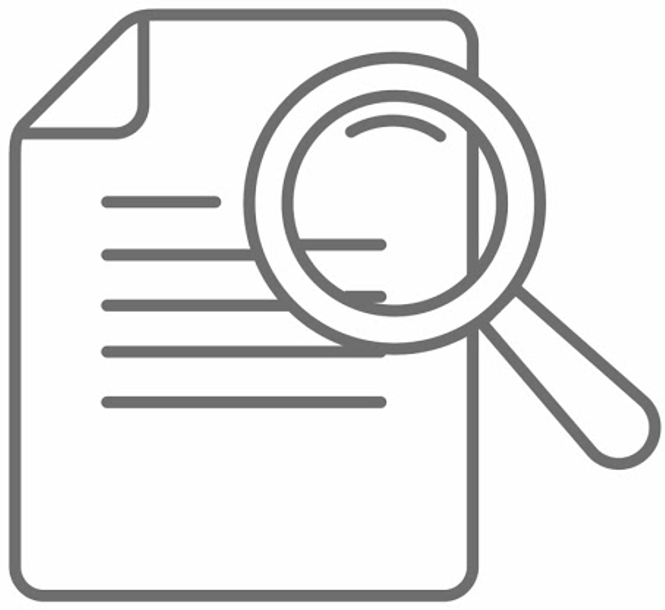 Intended audience: Businesses & Intermediaries
Published: 08/04/2020
Additional time for a payment of 2019 beneficiary income	ITA: HC 6
Under section HC 6 of the Income Tax Act 2007, beneficiary income is an amount derived by a trustee in an income year that either vests absolutely in the beneficiary in the income year [section HC 6(1)(a)] or is paid to the beneficiary in the income year or by one of the dates after the end of the income year specified in subsection (1B) [section HC 6(1)(b)].
The dates referred to in subsection (1B) are the later of 6 months after the end of the income year; or the earlier of when the trustee files the return of income for the income year and the date by which the trustee must file a return of income.
Therefore, in respect of the 2019 income year, beneficiary income would include amounts paid up to 31 March 2020 if the trust had a tax agent (and therefore an extension of time to file the return).
Intended audience: Individuals, Businesses & Intermediaries
Published: 08/04/2020.  Updated 17/06/2020
Additional time for a payment of 2019 beneficiary income ITA: HC 6
The Commissioner accepts that a trustee may have missed the 31 March cut-off to make payment to a beneficiary due to either the imposition of COVID-19 response measures or as a consequence of COVID-19.  It is considered that in the context of COVID-19, this would be an unintended consequence of a strict application of s.HC 6.
In order to mitigate such unintended consequences, the Commissioner has exercised her power under section 6A of the Tax Administration Act 1994 as follows: 
Where a trustee of a trust was unable, for the 2019 income year and as a result of either the effects of Covid-19 or those restrictions, to meet the requirements of section HC 6(1B)(b)(ii) of the Income Tax Act 2007 to make payment to a beneficiary, the Commissioner will treat any such payment that is made on or before 15 July 2020 as having met those requirements. 
Where any such payment is made to a beneficiary, the trustee must advise the beneficiary to take such steps as are necessary to ensure that any income tax assessment already made for the 2019 tax year is amended to include the beneficiary income.
Intended audience: Individuals, Businesses & Intermediaries
Published: 08/04/2020.  Updated 17/06/2020
Trading stock valuations: as at 31 March 2020
The Commissioner will allow a late 2020 stocktake, provided it is carried out as soon as practicable and no later than 31 May 2020. The 2020 closing stock figure needs to be reconstructed by adjusting for post-balance date sales and purchases – those made between balance date and the late stocktake date.
Example:
Wiremu’s Home Appliances Ltd sells and repairs kitchen appliances. It has a standard balance date of 31 March. At the end of the 2020 income year, the company was required to value its trading stock. However, as a result of COVID-19, it had to shut down its business and was unable to undertake the stocktake on 31 March 2020.
On the 28th April, the company reopens its business and undertakes a late stocktake. It has kept a record of all amounts of post-balance date sales and purchases. Using the cost valuation method, it adjusts the late stocktake figure (to reconstruct what would have been the amount of closing stock at the end of 2020), by adding back the cost of post-balance date sales and deducting the cost of post-balance date purchases.
Intended audience: Businesses & Intermediaries
Published: 08/04/2020
Extension to the due date for Basic Compliance Packages
We can confirm that the due date for lodging your annual Basic Compliance Package has been extended to 30 June 2020.

A letter advising of the new due date has been issued to all customers who are required to lodge a Basic Compliance Package this year.
Intended audience: Businesses & Intermediaries
Published: 26/03/2020
Insurance proceeds
Individuals
Income protection insurance
Personal sickness insurance

Businesses
Income tax 
GST
Individual insurance polices	ITA: CE 11, CA 1(2)
Whether or not payments from an insurance policy are taxable will always depend on the exact terms of the policy, however in most instances the following applies:

Income protection insuranceAmounts paid out under income protection insurance policies will be income to the recipient.

Personal sickness insuranceAmounts paid out under personal sickness insurance policies will be income only if they are income under ordinary concepts, but are generally exempt where the amount paid out is not calculated with reference to loss of earnings.
Intended audience: Individuals & Intermediaries
Published: 08/04/2020
Business insurance policies	ITA: CG 5B. GSTA: 5(13)
Any insurance or compensation amounts received are income if:
Received in relation to an interruption or impairment of business activities resulting from an event; and
Is attributable to a loss of income that the business would have otherwise derived.
The income can be allocated to the later of:
The income year that the replaced income relates to; or
The year in which the amount is received or is able to be reasonably estimated.
In practical terms this means that loss of income insurance is taxable, but if received prior to 31 March 2020 it can be spread if it relates to income that would have been derived after 31 March (the 2021 year)
Receipts of insurance for loss of income are deemed to be in the course or furtherance of a taxable activity and are therefore subject to GST.
Intended audience: Businesses & Intermediaries
Published: 08/04/2020
Goods & Services Tax
GST on cancelled supplies

GST adjustments for change in asset use 

GST registration cancellations

Extended period for zero-rating of exported goods

Changing filing frequency
GST on cancelled supplies
If you have returned GST on a supply that is subsequently cancelled, an entitlement to a GST adjustment arises in the period in which it becomes clear that the output tax returned is incorrect, e.g. the period in which the reimbursement was made.  

Where a tax invoice was originally issued for the supply, a credit note for the cancellation of the supply will also need to be raised to support any GST adjustment made. 

If, as a result of the cancellation of significant or multiple supplies, you make a claim for loss of income (or similar) insurance, the receipt of any insurance pay-out will be subject to GST as it is a deemed supply under section 5(13) of the GST Act.
Intended audience: Businesses & Intermediaries
Published: 08/04/2020
GST adjustments for change in asset use
If a particular asset is not being used at all for a period of time e.g. during the COVID-19 alert level 4 period then there are unlikely to be any change of use or apportionment adjustments required for GST purposes.  

If an asset e.g. a vehicle, is used both for business and private purposes and an actual use calculation is above the threshold to require an adjustment at the end of an adjustment period, primarily due to the fact that the asset could not be used for normal business use during the COVID-19 alert level 4 period, IR will apply a practical approach in accepting calculations that provide a fair and reasonable result in the circumstances.
Intended audience: Businesses & Intermediaries
Published: 08/04/2020
GST registration cancellations
If your business shuts down due to the COVID-19 Alert Level-4 situation you may need to de-register from GST.
If a taxable activity has ceased the registered person should seek de-registration within 21 days of cessation.  However, whether or not a taxable activity has ceased will depend on the facts of each case.  
After a period of making regular or frequent taxable supplies, making no taxable supplies for a 12-month period may be indicative of the taxable activity having ceased but it will depend on what other activities relating to those supplies or future intended supplies has occurred or will occur.  For example, things done in relation to ending the taxable activity such as closing down operations or honouring warranty obligations for prior supplies are part of the taxable activity.  
Where a taxable activity has ceased and de-registration is appropriate, de-registration adjustments to return GST on any assets retained from the activity will be required
Intended audience: Businesses & Intermediaries
Published: 08/04/2020
Extended period for zero-rating of exported goods
Ordinarily, a supply of goods is zero-rated for GST if the goods are exported by the supplier within 28 days of the time of supply or a longer period if the Commissioner grants this.  
Inland Revenue understands that many customers may not be able to meet the 28-day period in s 11(4) of the Goods and Services Tax Act 1985 (“GSTA”) to export goods at a zero-rate.
The Commissioner already has discretion to extend the 28-day period under s 11(5) of the GSTA. However, customers affected by COVID-19 will have a 3 month extension to this period for export without needing to make an application to Inland Revenue.
The 3 month extension starts on the day the 28-day period expires and applies to a supply of goods up to and including 31 July 2020. Further extensions may be considered on a case by case basis by following the normal procedure and application under s 11(5) of the GSTA.
The following four examples illustrate how the extension will apply. Further detail can be found on our website: COVID-19 Extended period for zero-rating exported goods.
Intended audience: Businesses & Intermediaries
Published: 22/04/2020
Example: Automatic 3-month extension from expiry of 28-days
Joe owns a marine supplies business that exports overseas.
Joe received notification that ports in China were closing and there would be significant delays. 
Joe’s 28-day time frame for exporting sails to a Chinese business expired on 2 April 2020. 
Without needing to make an application to the Commissioner, Joe has an extension to 2 July 2020.
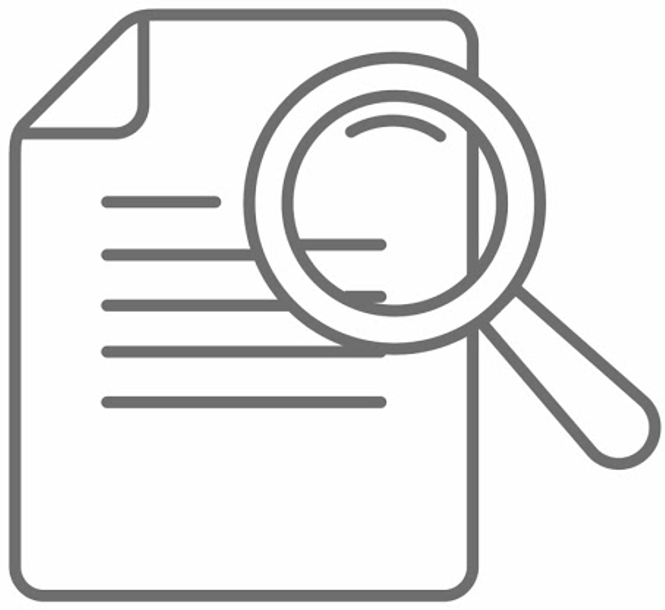 Intended audience: Businesses & Intermediaries
Published: 22/04/2020
Example: Application for an extension >3-months
Hema exports valuable artworks. 
Because of individual circumstances, meaning that export must be highly secure, Hema is advised that delays will be more significant for some valuable paintings she is exporting. 
Hema contacts Inland Revenue and they agree that an extension for longer than 3 months is acceptable in this case. 
Hema is granted an extension of 6 months. 
Her 28-day period would have expired on 4 May 2020 but she is granted an extension after making an application to 4 November 2020.
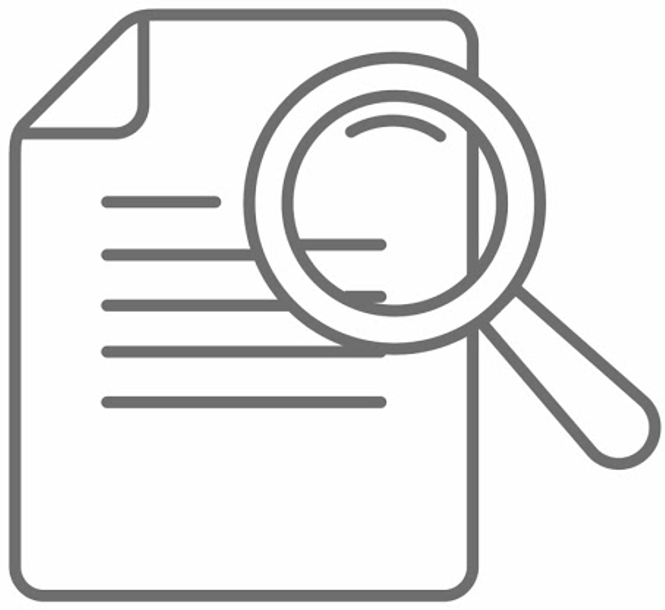 Intended audience: Businesses & Intermediaries
Published: 22/04/2020
Example: Automatic 3-month extension from time of supply
Tim makes and exports toys to order. 
On 20 March 2020, prior to the lockdown, the time of supply was triggered for an export to the US. 
Tim does not run an essential service and he is unable to access his factory to make the toys for the export order. 
Because of the delay in manufacturing, Tim is unable to export the toys within the 28-day period. 
Without needing to make an application to Inland Revenue, Tim has an extension to 20 June 2020.
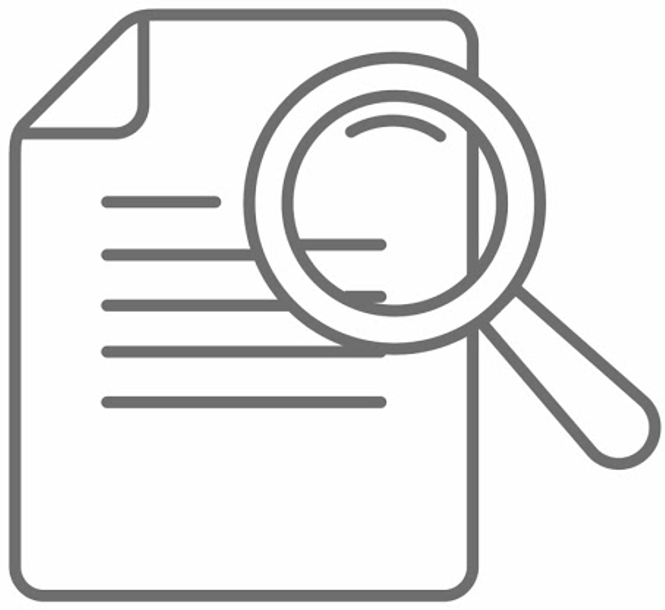 Intended audience: Businesses & Intermediaries
Published: 22/04/2020
Example: No automatic extension if not impacted by COVID-19
Mary works from home, making and exporting hand-made musical instruments. 
In her situation and in relation to her particular exports she has not been affected by Covid-19 delays. 
She is not entitled to a 3 month extension without making an application to Inland Revenue. 
In her situation she needs to make an application for an extension if there are any other circumstances beyond her control  or reasons why it is not practical for her to export within 28 days
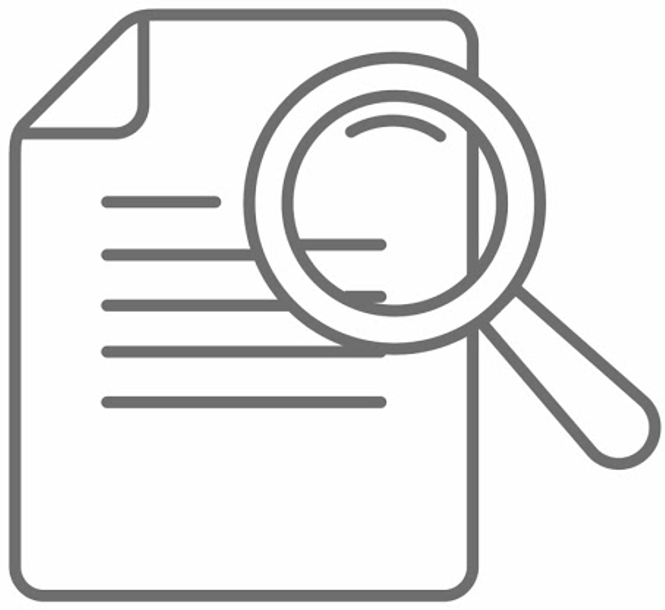 Intended audience: Businesses & Intermediaries
Published: 22/04/2020
Changing to six-monthly GST filing frequency
A six-monthly filing frequency has the obvious advantage of delaying your liability to pay GST output tax.  It may also reduce some compliance costs as you will only have to file two returns each year.  However, these advantages must be weighed against the effect of delaying the ability to claim GST input tax.  Generally:
A six-month filing frequency is available to any person whose taxable supplies have not or are not likely to be more than $500,000 in any 12-month period.
A person may also apply for a six-monthly filing frequency even though their taxable supplies exceed the $500,000 threshold if 80% or more of their taxable supplies in an income year are made:
within a six-month period that ends at any day within the last month of the person’s income year, and
the person has not had a six-monthly filing frequency under this criterion in the 24-month period before the application.
If you think filing your GST returns on a six-monthly basis may be a good option for you, find out more on our website: SPS 17/02 - Six monthly GST return filing, or speak with your tax advisor.
Intended audience: Businesses & Intermediaries
30/04/2020
International disclosure requirements
Breach of the conditions of an Advance Pricing Agreement

Due date for Annual Compliance Reports for the 2019 tax year

Due date for the International Questionnaire 

Due date for CFC disclosures

CRS & FATCA
Breach of Advance Pricing Agreement (APAs) conditions
We are aware that customers with current Advance Pricing Agreements (APAs) may be impacted during the COVID-19 crisis.  

At this stage, we do not know how significant the disruption will be or how long it will last and there will be considerable variations between sectors and types of businesses.  

We recognise these rulings will need to be reconsidered in light of this global upheaval.

We would like to reassure customers that they do not need to take any specific action now to ensure that their circumstances are appropriately reviewed in due course
Intended audience: Businesses & Intermediaries
Published: 08/04/2020
Breach of the conditions of an Advance Pricing Agreement
We note the following:

IR input or permission is not required where a customer makes a business decision that results in an APA breach.

If an APA breach occurs, please advise IR in the relevant year’s Annual Compliance Report (ACR).  We recognise that due to the significant uncertainty faced by businesses currently, communication at any earlier point, particularly before year-end or before a tax position is taken, may be problematic. 

When reviewing an APA breach disclosed in the ACR, IR will have regard to the exceptional circumstances faced by the customer and we anticipate that there will be some circumstances where the arm’s length outcome during the Covid19 pandemic may differ from that agreed in the APA.
Intended audience: Businesses & Intermediaries
Published: 08/04/2020
Due date for Annual Compliance Reports (ACRs)
The terms of most APAs require an ACR to be filed at the same time as the relevant Income Tax return, or, at the latest, by the due date for that Income Tax return.

 If your tax agent has applied for Deferred status for your 2019 Income Tax return then we will apply the same extension to the due date for your ACR.

If you have any questions or concerns about your particular situation please contact us at:
Transfer.Pricing@ird.govt.nz
Intended audience: Businesses & Intermediaries
Published: 08/04/2020
Due date for the International Questionnaire
The due date for the international questionnaire was 30 April 2020 and we have received many completed responses or provided extensions due to the current situation affecting most businesses.

If you have not responded to the questionnaire yet, please contact us to arrange an extension.

If you need to discuss an extension or send a completed response please email us at: 

InternationalQuestionnaire@ird.govt.nz
Intended audience: Businesses & Intermediaries
Published: 08/04/2020
Due date for CFC & FIF disclosures	TAA: s.61
Generally controlled foreign companies (CFC) and foreign investment fund (FIF) disclosure forms are filed at the same time as the relevant income tax return or by the due date for that income tax return.
If you have been unable to complete your CFC or FIF disclosure on time and the delay is attributable to the effects of the 2020 COVID-19 outbreak, no compliance action will be taken, or penalties imposed, provided that you file the CFC or FIF disclosure by 31 May 2020.  To be eligible for this relief, the relevant income tax return must be filed.
If your tax agent has applied for deferred status for your 2019 income tax return, then we will apply the same extension to the due date for any CFC or FIF disclosures required
Find out more on our website:
Controlled foreign companies			Foreign investment funds 
File a controlled foreign company disclosure		File a foreign investment fund disclosure
Intended audience: Businesses & Intermediaries
Published: 21/04/2020
Common Reporting Standard & FATCA
We understand that many of you will be facing several challenges during these extreme circumstances. 

If you do need an extension for filing your disclosures, then get in touch with us at your earliest convenience so we can work out something that suits your circumstances.

Contact us on either:
fatca@ird.govt.nz

global.aeoi@ird.govt.nz
Intended audience: Businesses & Intermediaries
Published: 08/04/2020
Tax Residency
Individuals may be required to stay in New Zealand for longer than they were intending and/or are now stranded in New Zealand.

Company directors & employees may be also be stranded in New Zealand or overseas as a result of COVID-19
Tax residency issues
COVID-19 has caused unintended consequence of the tax residence rules. Inland Revenue has considered a number of residence related issues raised by COVID-19 and further detail can be found on our website: COVID-19 Residence Issues.
Where relevant, the Commissioner will apply s 6 and s 6A of the TAA in relation to tax residency issues as detailed in the following scenarios.
Company residency: Location of meetings, control & centre of management
Company residency: Fixed establishment
Individual residency: 183 day test
Individual residency: 92 day test for non-resident employees
Individual residency: 92 day test for non-resident contractors
Individual residency: NZ-based student loan borrower outside of NZ for >184 days
Individual residency: Transitional residents
Impact on Double Tax Agreements
Intended audience: Individuals, Businesses & Intermediaries
Published: 22/04/2020
Tax residency issues: Company residence
The present emergency will not cause corporate taxpayers to be tax resident because directors of a company are confined or stranded in New Zealand.  

The law allows a factual consideration of how a company is managed in reality. 

If directors are stranded under the present emergency that will not change where the real business of a company is carried on. 

The occasional exercise of control by the directors from New Zealand, for example through a board meeting, will not make the company tax resident in New Zealand.
Intended audience: Businesses & Intermediaries
Published: 22/04/2020
Example: Company residence
Tony’s Technology Ltd is incorporated overseas and was not tax resident in New Zealand before the present emergency. 
Directors Tony, Tina and Terry are stranded in New Zealand and have been arranging board meetings online with Tim who is overseas. 
The reason for holding the board meetings with three directors in New Zealand is because of COVID-19 and the inability to travel. 
Neither directors’ control nor the centre of management have changed to New Zealand because of the emergency conditions. 
Tony’s Technology Ltd does not have tax residence in New Zealand.
 Tony, Tina and Terry will leave New Zealand as soon as they are able.
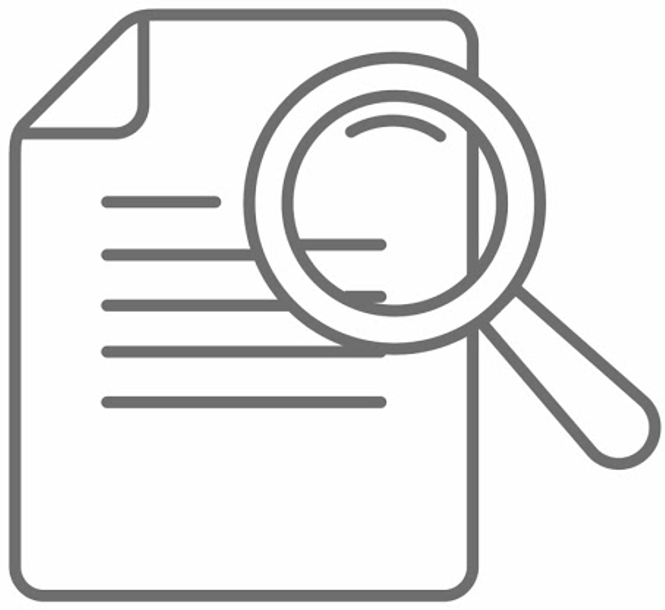 Intended audience: Businesses & Intermediaries
Published: 22/04/2020
Tax residency issues: Permanent establishment (PE)
A non-resident company will not become liable for New Zealand tax because of a PE after only a short period of time. 
The fixed place needs a degree of permanency, that is, the fixed place is not of a purely temporary nature. 
For a PE to be present the business must be carried out on a regular basis and it must be undertaken wholly or partly through the fixed place. 
Whether there is a PE is determined having regard to the facts and circumstances of each case, which includes the COVID-19 emergency. 
It would be a relevant consideration that the non-resident company did not have a PE in New Zealand prior to the present emergency and the presence of employees in New Zealand is short-term being related to current travel restrictions.
Example: Company residence & permanent establishment
Karen Consultants Limited is incorporated overseas and is not tax resident in New Zealand. 
Three employees are stranded in New Zealand because of COVID-19. 
There was no permanent establishment in New Zealand before the impacts of COVID-19. 
The employees’ extended presence in New Zealand is unplanned and short-term. There are no other changes in the company’s circumstances. 
Karen Consultants Ltd does not have a permanent establishment in New Zealand and has not become liable for tax in New Zealand because of the employee’s presence during the emergency. 
The employees will leave New Zealand as soon as they are able.
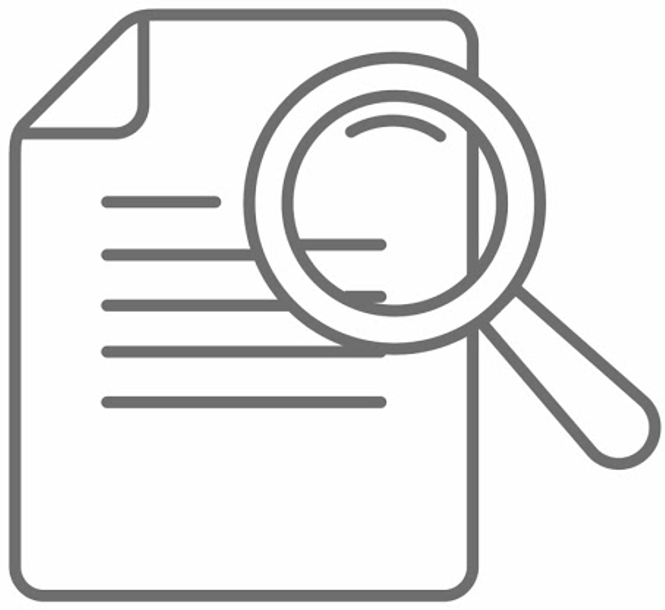 Intended audience: Businesses & Intermediaries
Published: 22/04/2020
Tax residency issues: Individual residency & the 183 day test
Ordinarily, an individual will become tax resident in New Zealand if they are personally present in New Zealand for more than 183 days in total in a 12-month period. 

The current emergency could cause individuals to have to stay in New Zealand longer than 183 days despite their plans to leave. An individual will not become tax resident in New Zealand under the day test just because they are stranded in New Zealand. 

If a person leaves New Zealand within a reasonable time after they are no longer practically restricted in travelling, then extra days, when the person was unable to leave, are disregarded. The day tests are based on normal circumstances when people are free to move.
Intended audience: Individuals & Intermediaries
Published: 22/04/2020
Example: Individual residency & 183 day test
Jane was visiting New Zealand on an extended holiday as the guest of a friend. 
She had been present in New Zealand for 170 days in a 12-month period when under the present emergency she became stranded in New Zealand. 
She was advised that she could not fly home. 
For the purpose of the day test she will remain fixed at 170 days for the period from when is unable to leave New Zealand up to and including the day when she departs. 
That is so long as she leaves New Zealand after a reasonable number of days from when she is no longer practically restricted in travelling. 
Jane has not become tax resident in New Zealand and plans to leave as soon as she is able.
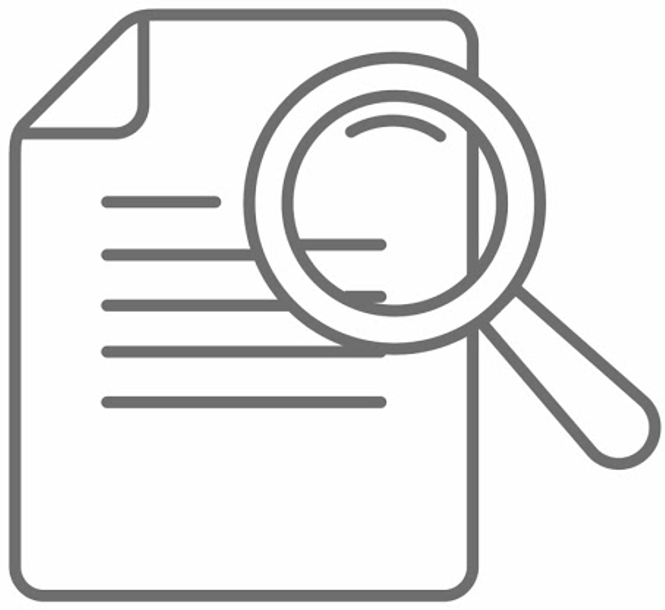 Intended audience: Individuals & Intermediaries
Published: 22/04/2020
Tax residency issues: Individual residency & the 325 day test
Conversely, an individual will become not tax resident in New Zealand if they:
are personally absent from New Zealand for more than 325 days in total in a 12-month period and 
do not have a permanent place of abode here.
For individuals that are resident in New Zealand, the COVID-19 pandemic could prevent them from leaving New Zealand. This would delay their ability to meet the 325 day threshold required to be non-resident, despite their plans to leave and become non-resident. In this situation, the days where an individual is stranded in New Zealand will count towards meeting the 325 day threshold for becoming non-resident.
If a person leaves NZ within a reasonable time after they are no longer practically restricted in travelling, then extra days, when the person was unable to leave, will be disregarded for the 183 day test or included for the 325 day test (as relevant). The day-count test is based on normal circumstances when people are free to move.
Intended audience: Individuals & Intermediaries
Published: 02/07/2020
Tax residency issues: When travel is ‘practically restricted ‘
Factors that may be considered in deciding if a person is practically restricted in travelling include:
Border controls or entry restrictions. A person is unable to practically leave New Zealand if they cannot enter a country of which they are a citizen or permanent resident or visa holder, and
The availability of commercial flights.
Personal considerations or preferences are not factors that impact on whether a person is practically restricted in travelling. Once there is no practical restriction on travel, then deciding to remain in New Zealand does not prevent days from being counted for the residence day tests.  It does not matter whether they decide to stay in New Zealand because of the level of Covid-19 infection in their home country, or for other reasons.  This includes wanting to go to a different country where entry restrictions still exist. Choosing to stay in New Zealand will result in the person becoming tax resident under the ordinary application of the day tests.
Intended audience: Individuals & Intermediaries
Published: 02/07/2020
Example: When travel is ‘practically restricted ‘
Francis has a medical condition that places her at higher risk of more severe symptoms from COVID-19.   She plans to remain in New Zealand for twelve months hoping that things will get better in her home country. 
Assuming she does not already have a permanent place of abode in New Zealand, Francis will become New Zealand tax resident on an ordinary application of the 183-day test. 
All of the days Francis has been present in New Zealand are counted. This is because the concession of not counting days when someone is stranded in New Zealand only applies if they leave within a reasonable time after they are no longer practically restricted in doing so. 
The 183-day test applies with effect from the first counted day.
Intended audience: Individuals & Intermediaries
Published: 02/07/2020
Example: When travel is ‘practically restricted ‘
Richard was on a series of work assignments in different countries prior to the pandemic and was on a backpacker holiday in New Zealand until being affected by lockdown. He is unable to depart for his next backpacker holiday destination. 
He becomes able to return to the United Kingdom, where he holds permanent residency, however he chooses to remain in New Zealand hoping to continue on to his next backpacker holiday destination, when that border ultimately opens. 
Once Richard has been present in New Zealand for 183 days or more in a 12-month period, he will become New Zealand tax resident on an ordinary application of the 183 day test.  
All of the days Richard has been present in New Zealand are counted. This is because the concession of not counting days someone is stranded in New Zealand only applies if they leave within a reasonable time after they are no longer practically restricted in doing so. 
The 183-day test applies with effect from the first counted day.
Intended audience: Individuals & Intermediaries
Published: 02/07/2020
Tax residency issues: 92 day test for non-resident employees
A 92 day test providing an exemption for certain that a non-resident person derives from performing personal or professional services in New Zealand during a short term visit.  In ordinary circumstances income earned in New Zealand by a person providing these services is exempt if the visit to New Zealand is less than 92 days and the services are performed for someone who is not tax resident in New Zealand.
However, if the visit is for more than 92 days, all income derived from the time of arrival is subject to tax in New Zealand and PAYE must be withheld by an employer. 
The COVID-19 pandemic could cause such service providers to have to stay in New Zealand longer than 92 days despite their plans to leave. If the service provider leaves or returns to their country within a reasonable time, after they are no longer practically restricted in travelling, then any extra days, when  the person was unable to leave (that are in addition to the 92 days) will be disregarded.
Intended audience: Individuals, Businesses & Intermediaries
Published: 22/04/2020
Example: 92 day test for non-resident employees
Peter was providing IT consulting services on behalf of his overseas based employer while present in New Zealand to assist a related business.  Peter pays tax on his income in his home jurisdiction. 
It was intended that his stay would be for 70 days but he has become stranded in New Zealand. 
For the purpose of the 92 day test he will remain fixed at the day count as it was from when he was unable to leave New Zealand up to and including the day when he departs.  
So long as Peter leaves New Zealand within a reasonable time after he is no longer practically restricted in travelling his income remains exempt even though he has stayed longer than 92 days.
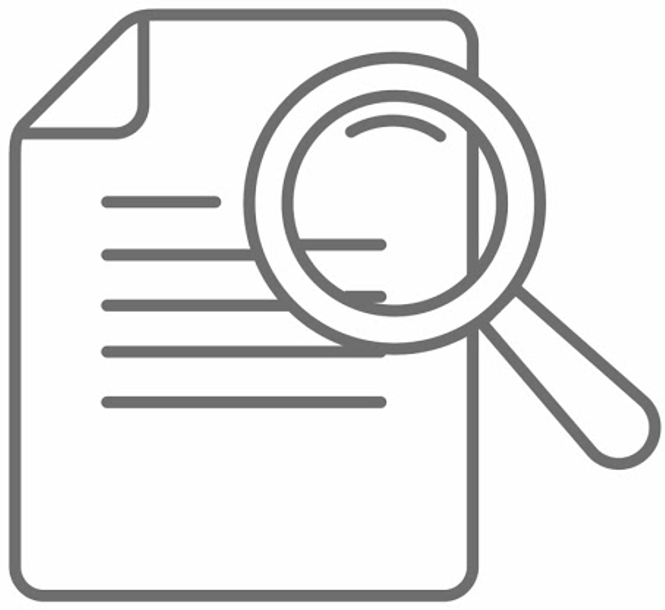 Intended audience: Individuals, Businesses & Intermediaries
Published: 22/04/2020
Tax residency issues: 92 day test for non-resident contractors
There is a 92-day test that excludes some payments from being schedular payments. These are payments for services provided by a non-resident contractor who has full relief from tax under a double tax agreement and is present in New Zealand for 92 or fewer days in a 12-month period. Because of the short-term period the contractor is present, the payment is not a schedular payment.
The exclusions of some payments from being schedular payments means that the withholding tax obligations in the PAYE rules don’t apply up until 92 days. 
The current emergency could cause non-resident contractors to have to stay in New Zealand longer than 92 days despite their plans to leave. Assuming the non-resident contractor leaves or returns to their country within a reasonable time, after they are no longer practically restricted in travelling, then any extra days, when  the person was unable to leave (that are in addition to the 92 days) will be disregarded.
Intended audience: Individuals, Businesses & Intermediaries
Published: 22/04/2020
Example: 92 day test for non-resident contractors
Jim is a contractor based overseas who visited New Zealand to provide some specialist engineering advice on a construction project. 

Jim’s stay was intended to be for 70 days but he has become stranded in New Zealand. 

For the purpose of the 92 day test he will remain fixed at the day count, as it was from when he was unable to leave New Zealand and up to and including the day when he departs.  

So long as Jim leaves New Zealand within a reasonable time from when he is no longer practically restricted in travelling then he will not be held to have received a schedular payment.
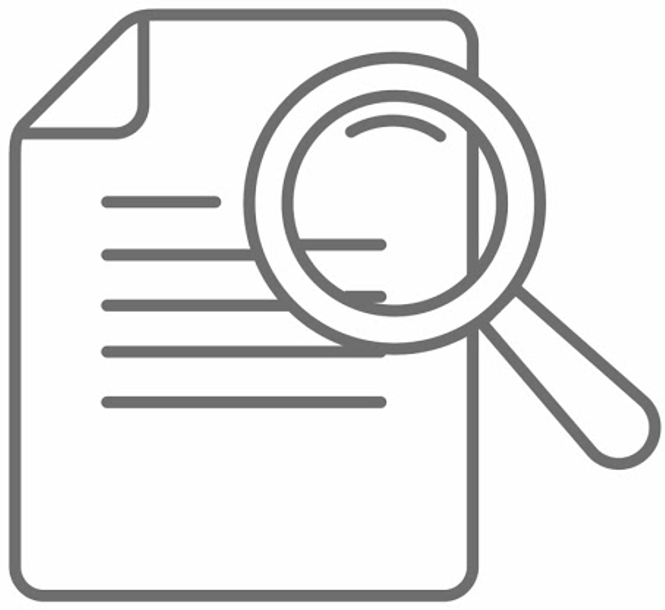 Intended audience: Individuals, Businesses & Intermediaries
Published: 22/04/2020
Tax residency issues: NZ student loan borrower outside NZ
There is a 184 day test for student loan repayment obligations. 
At 184 days the borrower becomes overseas based instead of New Zealand based. 
Interest is charged for all overseas based borrowers. 
A borrower who has a student loan will not become overseas based just because they are stranded outside New Zealand under the current emergency conditions. 
Assuming a person returns to New Zealand within a reasonable time after they are no longer practically restricted in travelling, then extra days, when the borrower was unable to return home, will be disregarded.
Intended audience: Individuals with student loans
Published: 22/04/2020
Example: NZ-based student loan borrower outside of NZ for >184 days
Jill has a student loan but she has been on an OE. 
She is stranded and she will be out of New Zealand for over 184 days when she is finally able to return to New Zealand.  
So long as Jill returns to New Zealand within a reasonable time from when she is no longer practically restricted in travelling she will not be viewed as an overseas based borrower. 
Therefore she will not be charged interest as she would be if she was an overseas based borrower. 
Jill plans to return to New Zealand as soon as she is able
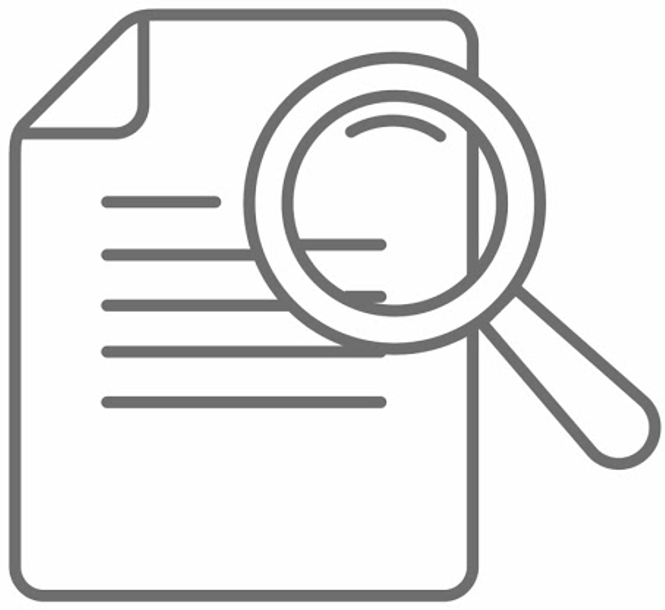 Intended audience: Individuals with student loans
Published: 22/04/2020
Tax residency issues: Transitional residents
There is a 48 month test for transitional residents. If this time is exceeded transitional residents  become subject to New Zealand tax on their worldwide income. 
The period of transitional residence begins on the first day of residence in New Zealand. It ends when the person either stops being a New Zealand resident, or on the last day of the 48th month after the month in which the person first satisfied the residence tests (whichever is earlier). 
Some transitional residents may have planned to leave the country before the 48 month transitional resident period ended.  They are now unable to easily leave the country.  
A person should not be regarded as no longer a transitional resident, just because they are stranded in New Zealand due to COVID-19.  If a person leaves New Zealand within a reasonable time after they are no longer practically restricted in travelling, then extra days, when the person was unable to depart, will be disregarded.
Tax residency issues: Tax treaties
The tax affairs of  people currently stranded  in New Zealand may also be affected by double tax agreements (DTAs). When there is double taxation a DTA will generally apply. The residence tests in DTAs are interpreted in a holistic and integrated manner and It is not expected that persons will be treated as resident under DTAs  just because of the  current emergency conditions. 
Recently the OECD has published guidance concerning international tax treaty rules and the response to the COVID-19 emergency. The OECD considers that a company’s place of effective management will not change  because of the displacement of senior executives. The OECD does not consider that the current emergency will change how a PE is determined.  This is because temporary changes of location under emergency conditions should not create new PEs for the employer.  Also, if contracts are concluded temporarily at employees’ or agents’ homes under the current emergency then there is no PE created for the businesses involved. The OECD considers that the COVID-19 emergency is unlikely to change residency status under a tax treaty.
In Australia, the ATO has also published their position on these matters which is very much in line with the above guidance.
Competent authority assistance is available if treaty partners are taking different positions to those taken by Inland Revenue and we would encourage early engagement if any difficulties are experienced.
Intended audience: Individuals, Businesses & Intermediaries
Published: 29/04/2020
Employment allowances & reimbursements
Determinations EE001, EE002, EE002A
Telecommunication expenses
Other working from home expenses 
Purchase of furniture & equipment

Allowances
Essential worker allowance
Working from home allowance

Reimbursements:
Actual working from home costs
Estimated working from home costs 
Actual costs for furniture & equipment
Estimated costs for furniture & equipment
Furniture & equipment purchased on behalf of the employer

Business tools & FBT

Home office expenses
Employment allowances & reimbursements
During the COVID-19 pandemic many employees will be working from home.  Employers may have, or may intend to, make payments to employees during this time.  

The following questions and answers, Determination EE001, Determination EE002, and Determination EE002A provide guidance on when such payments can be made to employees tax-free, when PAYE obligations arise, and when the employer can claim income tax or GST deductions.    

It is acknowledged that many employers will not be in a financial position to make additional payments to employees during the COVID-19 pandemic.  This guidance is not intended to suggest that employers should make such payments to employees.
Intended audience: Businesses & Intermediaries
Published: 28/04/2020.  Updated 14/08/2020
Determination EE001
Determination EE001 was issued by the Commissioner in December 2019.  
It provides guidance on arrangements where employees agree to use their own devices (e.g. phones) and usage plans (including phone and internet) for their employment.    
It sets out proportions of expenditure or loss that the Commissioner will accept as being exempt income of an employee.  
The proportions differ depending on whether a device or usage plan is used by the employee principally for employment.  
Where an employer pays a regular amount to an employee, the simplest option is to treat up to $5 per week of the amount paid as exempt income of the employee.  
See Determination EE001 for more information.
Intended audience: Businesses & Intermediaries
Published: 28/04/2020
Determination EE002 & EE002A
Determination EE002 was issued by the Commissioner in April 2020 as a temporary response to the COVID-19 pandemic.  It only applied to payments made for the period from 17 March 2020 to 17 September 2020 and applies to working from home costs generally.  
Where an employer pays an employee an allowance for general working from home costs, up to $15 of the amount paid can be treated as exempt income of the employee. 
Determination EE002A varies and extends Determination EE002 by removing all reference to the need for an employee to be working from home as a result of the COVID-19 pandemic, and extends the payment period of reimbursing payment through until 17 March 2021.
See Determination EE002  & Determination EE002A for more information.
Intended audience: Businesses & Intermediaries
Published: 28/04/2020.  Updated 14/08/2020
Summary: Determination EE001	Payments for telecommunication usage plan costs
Intended audience: Businesses & Intermediaries
Published: 28/04/2020
Summary: Determination EE002	Payments for general / other employee expenditure
Intended audience: Businesses & Intermediaries
Published: 28/04/2020
Summary: Determination EE002	Payments for furniture or equipment
The amount that you can reimburse tax-free is based on the depreciation loss that the employee could claim as a deduction on the assets.  
For low-value assets purchased by employees, the depreciation loss is based on the cost of the goods.  
Furniture or equipment assets are likely to be low-value assets.  If so, the depreciation loss for the assets will be equal to their cost.
For an asset purchased before 17 March 2020 to be a low-value asset, it must have cost $500 or less.  
For an asset purchased on or after 17 March 2020 and before 17 March 2021 to be a low-value asset, it must have cost $5,000 or less.  
Note that on 17 March 2021, the low-value asset threshold will decrease to $1,000. 
The amount that you can reimburse tax-free also depends on the extent to which the furniture and equipment is used by your employees for their employment.
Intended audience: Businesses & Intermediaries
Published: 28/04/2020
Summary: Determination EE002	Payments for furniture or equipment
Intended audience: Businesses & Intermediaries
Published: 28/04/2020
Allowances example: Essential worker allowance
The Sunny Superette has been operating through lock-down and the employees are essential workers.  
The business owner has decided to pay the employees an additional amount to recognise the risk that they are bearing and to recognise that they are working hard.   
The tax consequences:
This type of allowance is subject to tax, it is income derived in connection with employment.
It forms part of the employees income and should be included in the usual PAYE calculations;
The payment is deductible to the Sunny Superette.
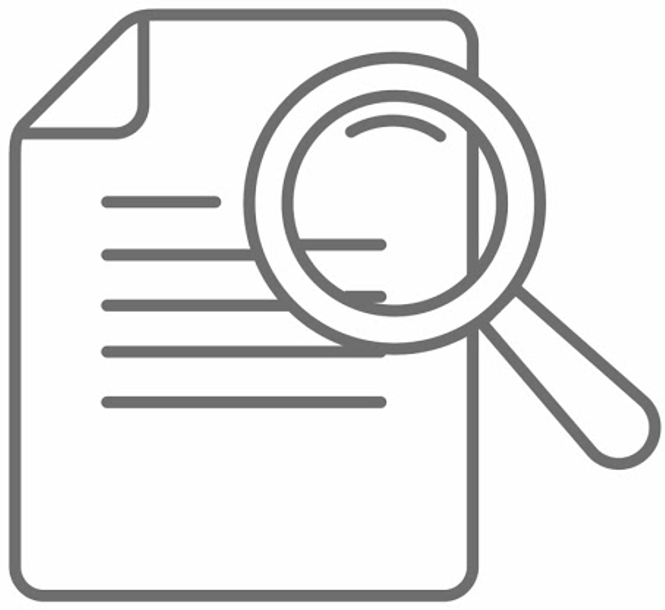 Intended audience: Businesses & Intermediaries
Published: 28/04/2020
Allowances example: Working from home allowance
The office of Business Advice Limited has been closed since NZ entered Alert Level-4.
The employees have all been working from home, and the company has been paying them an additional allowance to recognise the extra costs they incur.
Business Advice Limited hasn’t asked the employees for any information about the actual costs they have incurred, and the employees haven’t kept any records of these expenses.
The tax consequences:
This type of allowance is subject to tax, it is income derived in connection with employment.
It forms part of the employees income and should be included in the usual PAYE calculations;
The payment is deductible expenditure to Business Advice Limited.
Refer to the next example for the tax treatment of a reimbursement of actual costs.
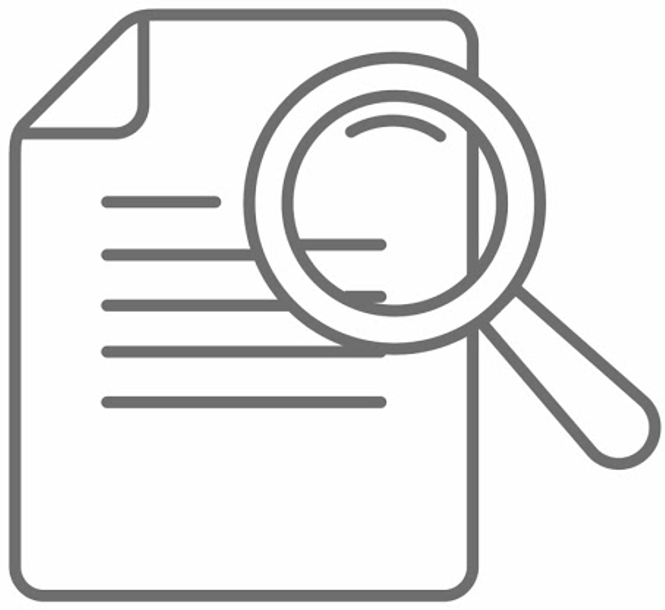 Intended audience: Businesses & Intermediaries
Published: 28/04/2020
Allowances: Common questions
Backpay of allowance: Can I backpay my employee a lump sum amount to catch up on payments of the $15 weekly payment - going back to the beginning of the period covered by the determination, ie 17 March 2020? 
Yes.
Time limit for making payments: Is there a time limit for making payments?
Determination EE002 (which provides for the $15 weekly payment) applies to payments made for the period from 17 March 2020 to 17 September 2020.  Determination EE002A extends this timeframe to 17 March 2021.
Under Determination ED002 the payments must be made for expenditure incurred "...as a result of the employee being required to work from home because of the COVID-19 pandemic“, however this requirement has been removed by Determination ED002A.
As usual with tax matters, the onus is on taxpayers to show that the requirements are met. Whilst there is no stated time limit for when the payments must be made, a delay could make it harder to satisfy the requirements.  
Also, note Det-EE002 does not apply to a payment made as part of a salary sacrifice arrangement.
Intended audience: Businesses & Intermediaries
Published 02/06/2020.  Updated 14/08/2020
Reimbursement example:	Payment to cover actual costs of working from home
The office of Lawyers R Us Limited has been closed since NZ entered Alert Level-4.
The employees have all been working from home, and the company has been paying them additional amounts to reimburse them for the extra costs they incur for things like electricity, phone & internet charges:
The employees have been keeping a record of the actual costs incurred;
The expenditure is necessary for the employee to be able to perform their job;
The costs are not of a capital nature;
The costs are incurred in deriving their employment income.
As all of these elements are satisfied the payments are:
Tax free (exempt income) to the employees;
Not subject to PAYE;
Deductible expenditure for Lawyers R Us Limited.
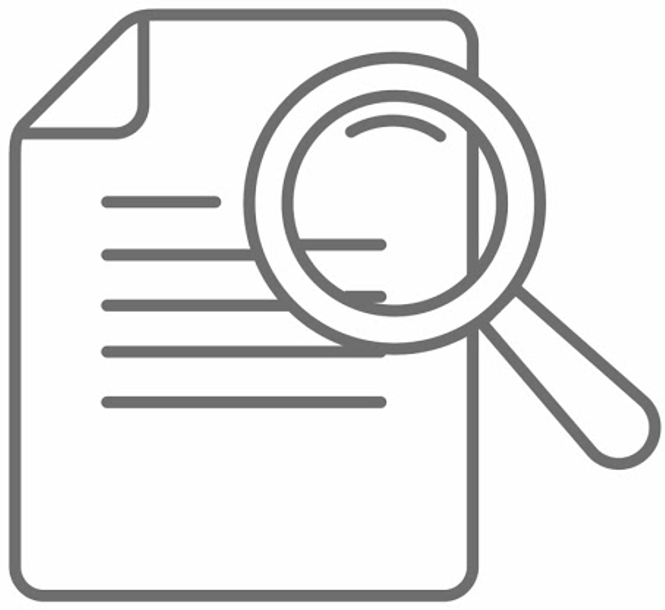 Intended audience: Businesses & Intermediaries
Published: 28/04/2020
Reimbursement example:	Payment to cover estimated costs of working from home
The office of Ernie’s Accounting Firm has been closed since NZ entered Alert Level-4.
The employees have all been working from home, and Ernie has been paying them additional amounts to reimburse them for the extra costs they incur for things like electricity, phone & internet charges.
Ernie has asked each employee to estimate the extra costs they have incurred;
Their estimate is based on a percentage of their electricity bill using the size of their home office relative to the rest of their home;
The employees have provided these calculations to Ernie.
As the estimate has used a reasonable basis and Ernie has kept records of the calculations these payments are:
Tax free (exempt income) to the employees;
Not subject to PAYE;
Deductible expenditure for Ernie’s Accounting Firm.
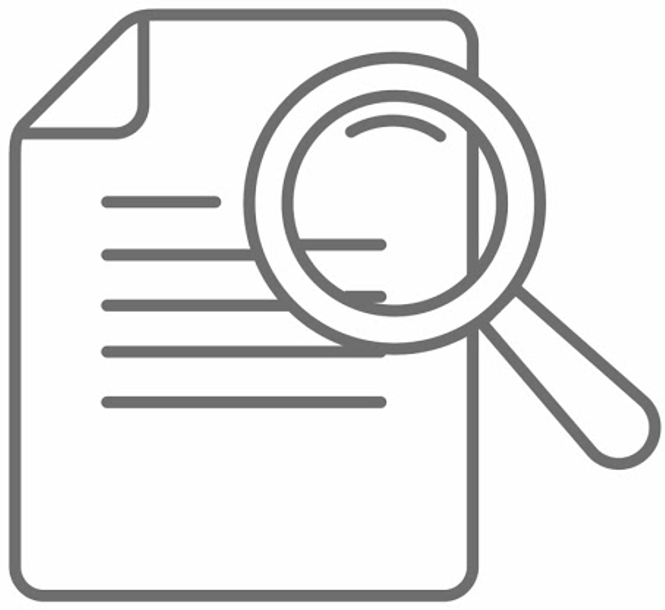 Intended audience: Businesses & Intermediaries
Published: 28/04/2020
Reimbursement example:	Payment to cover estimated costs of working from home
The Happy Hour Call Centre has been closed since NZ entered Alert Level-4.
The employees have all been working from home, and the business has been paying them additional amounts to reimburse them for the extra costs they incur for things like electricity, phone & internet charges.
Rather than asking the to estimate the costs they have incurred the business has decided to pay them $5/week for phone usage and $15/week for other costs incurred in working from home.
As the payments are within the thresholds in Determinations EE001 & EE002 they are:
Tax free (exempt income) to the employees;
Not subject to PAYE;
Deductible expenditure for the Happy Hour Call Centre.
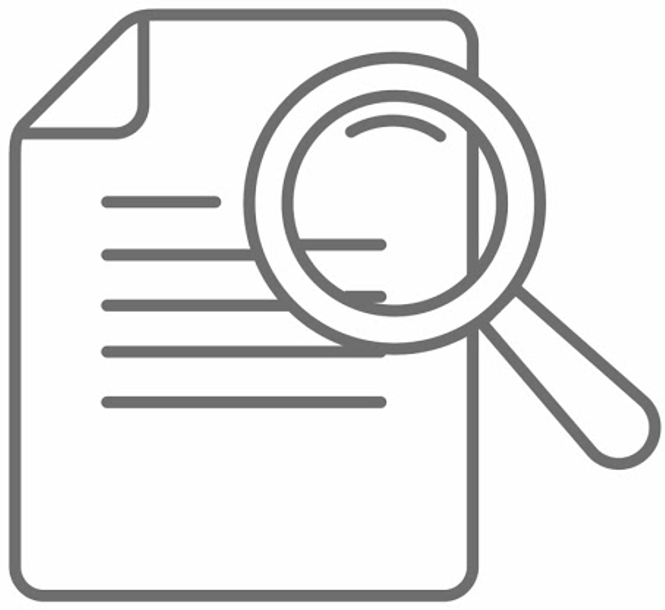 Intended audience: Businesses & Intermediaries
Published: 28/04/2020
Reimbursement example:	Payment to cover actual costs of furniture & equipment
Jim works for Lawyers R Us Limited, and he has been working from home during the COVID-19 lockdown.
Jim has a bad back and needed to purchase a chair to use whilst working from home. 
Jim uses the chair exclusively for his work, it is in a separate office that he only uses when working. The chair belongs to Jim and will remain at his home after lockdown.
He purchased the chair for $695 and has provided the invoice to Lawyers R Us Limited.
Lawyers R Us Limited pay Jim $695: 
The payment meets the requirements of EE001 as the chair is used exclusively for Jim’s employment and he has provided evidence of the costs and the chairs usage to Lawyers R Us Limited;
100% of the payment is exempt income for Jim and is not subject to PAYE;
100% of the payment is deductible expenditure for Lawyers R Us Limited
Lawyers R Us Limited cannot claim GST even though they have the tax invoice because they do not own the chair.
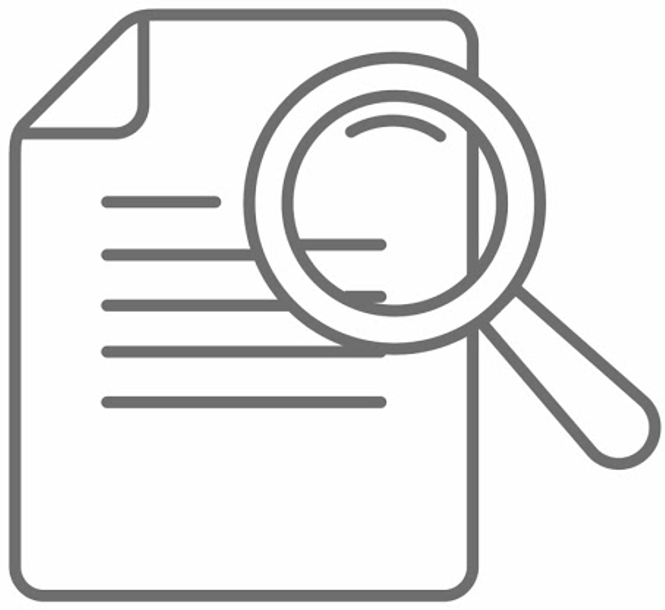 Intended audience: Businesses & Intermediaries
Published: 28/04/2020
Reimbursement example:	Payment to cover estimated costs of furniture & equipment
The Happy Hour Call Centre has been closed since NZ entered Alert Level-4.
The employees have all been working from home and many of them have had to purchase extra furniture and equipment to be able to do so.
The Happy Hour Call Centre did some research on the average costs of desks, chairs and other periphery equipment such as keyboards and cables: 
The cost of all of these items combined was in excess of $1,000 per employee;  
A survey of employees determined that most employees would only need to spend around $500; 
The equipment purchased will be used predominantly for performing their call centre work.
The Happy Hour Call Centre have paid all employees $400 but has not asked them to provide invoices or details of their actual purchases of equipment.
The payment is within the ‘safe harbour’ in EE001, 
100% of the payment is exempt income for the employees and is not subject to PAYE;
100% of the payment is deductible expenditure for the Happy Hour Call Centre
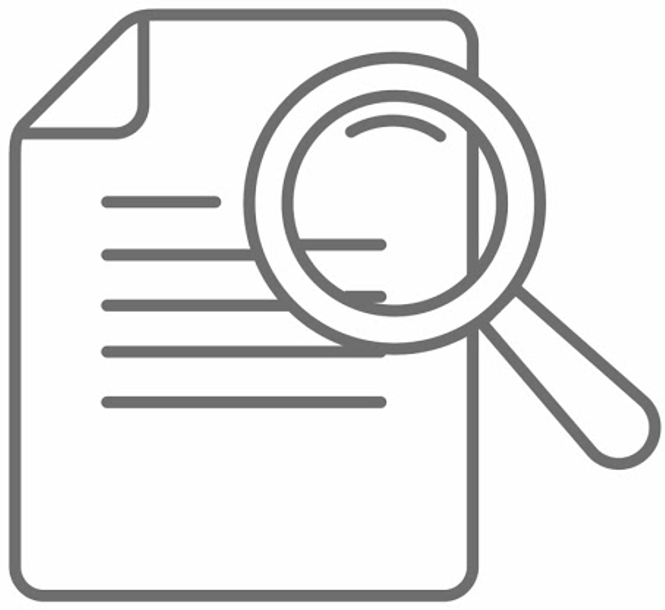 Intended audience: Businesses & Intermediaries
Published: 28/04/2020
Reimbursement example:	Assets purchased on behalf of the employer
Lucy works for Business Advice Limited and she has been working from home during the COVID-19 lockdown.  At the beginning of lockdown she asked her employer whether they would pay for the cost of a sit-stand desk for her to use at home.
Business Advice Limited agreed to reimburse Lucy for the cost of the desk on the understanding that she would bring it to the office after the lockdown, and Business Advice Limited would ‘own’ the desk.
Lucy purchased the desk for $4,500 on 1 April 2020 and Business Advice Limited reimbursed the full amount:
The amount is not income to Lucy, it is a capital receipt;
The amount is deductible expenditure for Business Advice Limited (noting that it meets the new low value asset threshold, if it was over $5,000 the amount would need to be capitalised & depreciated);
As long as Lucy supplies the tax invoice from the third-party supplier, Business Advice Limited can also claim GST on the purchase of the desk.
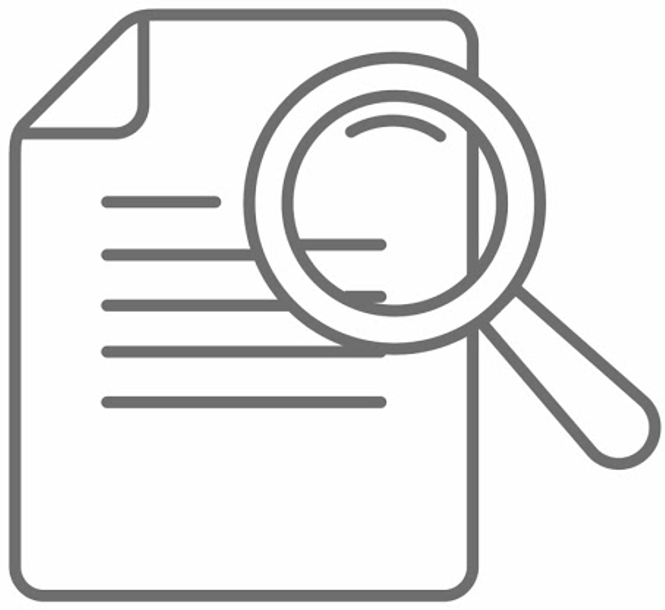 Intended audience: Businesses & Intermediaries
Published: 28/04/2020
Business tools: Incidental use & Fringe benefit tax
Ernie’s Accounting Firm have supplied each of their employees with a laptop to enable them to work from home. 
Each laptop cost $4,500.
The employees are allowed to use the laptop for other things, such as checking the news online.
The personal usage is minimal compared to their work-related use.
As:
The laptops are supplied mainly for business use; and 
The cost of each laptops was under $5,000
The incidental private use of the laptop is not subject to FBT
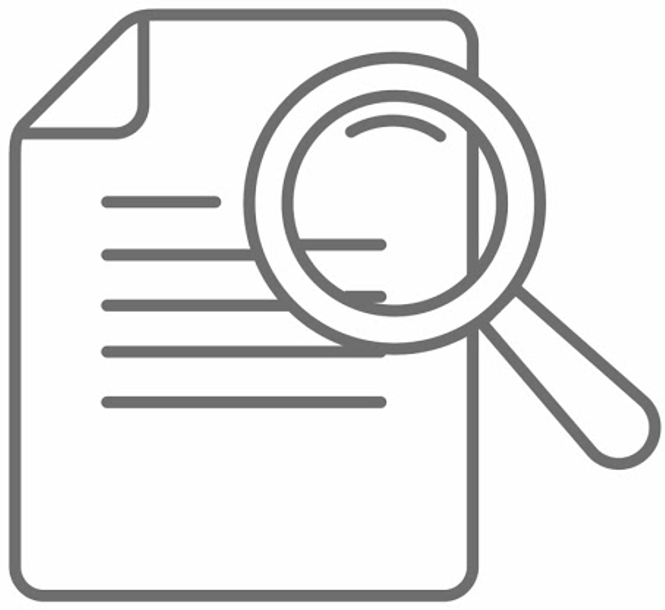 Intended audience: Businesses & Intermediaries
Published: 28/04/2020
Home office expenses incurred by employees
During the COVID-19 Alert Level-4 lock down period many employees are working from home.  
In some instances, their employer may provide a special allowance to cover the costs of this, however in many cases the employee is expected to bear these additional costs.
We have been asked whether these costs, or a proportion of the costs can be claimed as an expense against employment income.
No – under current legislation the employment limitation prevents an employee deducting costs incurred in deriving income from employment.  
There are only very limited types of expenses that can be claimed by individuals who only earn income from employment, you can find out more on our website: Types of individual expenses
Intended audience: All customers
Published: 01/04/2020
Redundancy, tax & entitlements
Income tax
KiwiSaver
Child Support
Student loans
Working for families tax credits
Redundancy, tax & entitlements: Watch the video
Intended audience: All customers
Published: 25/05/2020
Redundancy payments
Redundancy payments are taxed as a lump sum under the PAYE rules.  

PAYE is deducted based on a tax rate determined by averaging the last 4-weeks’ pay, grossing up to a full year equivalent and adding the lump sum.

Payments are subject to Student loan and Child Support deductions and are included in income for social policy entitlements but are not subject to KiwiSaver deductions. 

Find out more on our website:
Taxing employee redundancy
Redundancy for individuals & families
IR 1047 Taxing lump sum payments - employers
Intended audience: All customers
Published: 25/05/2020
Fringe Benefit Tax
Are vehicles ‘available’ for private use during lockdown?

Pool vehicles

Home as a place of work

Exemptions
Fringe Benefit Tax: Motor vehicles
Inland Revenue has been asked to confirm whether FBT applies to motor vehicles during the Level 4 lockdown period (“Level 4”). 

An FBT liability arises if a motor vehicle is “made available” to an employee for their private use. Some taxpayers have suggested that during Level 4, a motor vehicle is not “made available” for an employee’s private use because the only private use permitted is local travel to access essential services. 

The Commissioner’s view is that a motor vehicle will attract FBT in the usual way during Level 4. The Commissioner acknowledges that opportunities for an employee to use a vehicle for private use have been restricted under Level 4, to accessing essential services or working in an essential business. However, the test is whether the vehicle has been “made available” for private use, not whether any private use has occurred. The case law confirms that a vehicle is “made available” to an employee when they have access to the vehicle and permission to use it for private purposes. Actual use is irrelevant for FBT purposes.
Intended audience: Businesses & Intermediaries
Published: 29/04/2020
Fringe Benefit Tax: Motor vehicles
Therefore, if a vehicle is “made available” to an employee for their private use an FBT liability will arise and the Level 4 days must be included in the FBT calculation for the relevant period. 

There is no legislative scope for the Commissioner to exercise her discretion in these circumstances. The Government has considered whether to introduce a temporary exemption to cover the Level 4 period but has decided against this.  Consistent with our earlier advice, taxpayers should continue to file their FBT returns in the usual way, including any FBT payable on motor vehicles that were “made available” to employees for their private use during Level 4.

For further details on how the FBT rules apply to motor vehicles please refer to the Commissioner’s Interpretation Statement IS 17/07: Fringe benefit tax – motor vehicles.

Find more information on our website: FBT and Motor Vehicles
Intended audience: Businesses & Intermediaries
Published: 29/04/2020.  Updated 26/06/2020
Fringe Benefit Tax: Pool vehicles
The Commissioner understands that some employees were required to take home pool vehicles during Level 4. 

If these vehicles are subject to a genuine private use restriction, no FBT is payable during Level 4. 

However, FBT is payable on the day the vehicle was brought home and the day it was returned to work. 

This is because travel between home and work is “private use” under sCX36. The position may be different if the employee’s home is also a workplace (see below).
Intended audience: Businesses & Intermediaries
Published: 29/04/2020
Fringe Benefit Tax: Home as a place of work
As mentioned above, travel between home and work will usually be “private use” of a motor vehicle. However, the courts have held that no private benefit arises from travel between home and work if the home is also used as a workplace. In these circumstances, travel between home and work is not “private use” of a motor vehicle. 
The Commissioner understands that during Level 4, many employees have been required to work from home. This is because in many cases their place of work is closed. In the unique circumstances of Level 4, the Commissioner will accept that there are sound business reasons arising from the nature of the work for the work to be performed at home (and therefore the need to travel from work to home and back again). This means that home to work travel (such as driving the pool vehicle home before Level 4 and returning it when the employee can go back to work) is not subject to FBT. Taxpayers need to ensure that the facts of their case support this approach (for example, their employee must be actually working from home) before concluding that there is no FBT. There also needs to be a genuine private use restriction in place. If the employee is free to use the vehicle for private purposes, then FBT will be payable.
Intended audience: Businesses & Intermediaries
Published: 29/04/2020
Fringe Benefit Tax: Exemptions
There may be some days where an FBT liability does not arise because an exemption applies. 

For example, if the vehicle is used for an emergency call, or if the employee is absent from home with the vehicle for at least 24 hours. 

These exemptions are outlined in more detail in IS 17/07 and there are several requirements that must be satisfied before the exemptions apply.
Intended audience: Businesses & Intermediaries
Published: 29/04/2020
Student Loans
Hardship relief for NZ based borrowers
Hardship relief for overseas based borrowers
Unable to return to NZ
Student Loan Borrower: hardship or reducing current assessments
If you're struggling to make your student loans payments, we might be able to reduce your repayment obligations. Alternately, you can propose an instalment arrangement to suit your situation.

You can also apply for a student loan repayment deduction exemption if you're New Zealand based and:
are studying full-time, or about to start studying
will reasonably expect to earn under the annual repayment threshold.

Find more information on our website:
Hardship & defaulting on my student loan
Student loan repayment deduction exemption
Intended audience: Individuals with Student Loan obligations
Published: 08/04/2020
Student Loan Overseas Borrower: hardship or reducing current assessments
If an overseas based borrower is unable to pay the required amount, they can apply for hardship relief, and the obligation may be reduced.

When dealing with overseas based borrowers Inland Revenue will ensure we are taking the current situation with COVID-19, worldwide, into account.

If you contact us and we can see that you have been keeping up to date with your repayments, or have been making repayments under an arrangement, and you are now unable to make these payments then we will discuss options for the capitalisation of arrears and/or options for reducing your current assessment.
Intended audience: Individuals with Student Loan obligations
Published: 08/04/2020
Student Loan Borrower: Unable to return to New Zealand
If you were intending to travel back to New Zealand but are now unable to, you can apply for your student loan to be interest-free. 
You'll need to have been a New Zealand tax resident while you were overseas and show that you were intending to stay overseas for less than 184 days.
You’ll need to provide the following proof:
evidence of the reason you were delayed
your original flight reservations
a completed New Zealand tax residence questionnaire (IR886) if you were overseas for more than 325 days.
Find more information on our website:
Unexpected delay returning to NZ when I have a student loan
Intended audience: Individuals with Student Loan obligations
Published: 08/04/2020
Statutory Declarations
Epidemic Preparedness (Oaths and Declarations Act 1957) Immediate Modification Order 2020

Impact on Inland Revenue processes
Statutory Declarations
Some Inland Revenue processes and forms require customers to make declarations witnessed by a Justice of the Peace, solicitor or other similar person authorised to witness statutory declarations. 
In light of the COVID-19 epidemic, the Government has made a temporary law change to modify the requirements for signing and witnessing oaths, affirmations and declarations under the Oaths and Declarations Act 1957, allowing such declarations to be made without being witnessed in person, and instead be made using audio-visual or audio links.
The Ministry of Justice has issued guidance about this change, which can be found on the Ministry of Justice website. 
If there is an Inland Revenue form or process that requires you to make a declaration, you should contact a solicitor or other person who can witness such a declaration to make arrangements for the declaration to be witnessed using the alternative measures discussed above.
Intended audience: All customers
Published: 20/04/2020
IR processes that require statutory declarations
Below are some examples of Inland Revenue processes that require customers to provide statutory declarations:
Withdrawing KiwiSaver funds due to significant hardship;
Applying to be a Tax Agent;
Applying for paid parental leave;
Proving your relationship with a child in your care when applying for paid parental leave;
Proving your relationship with a child in your care when applying for their IRD number;
Applying for a refund of tax paid by a deceased customer;
Completing an imputation ratio change declaration;

This is not intended to be a complete list and there may be other processes that require a customer to provide a statutory declaration, any and all of these process are covered by the guidance on the Ministry of Justice website.
Intended audience: All customers
Published: 20/04/2020